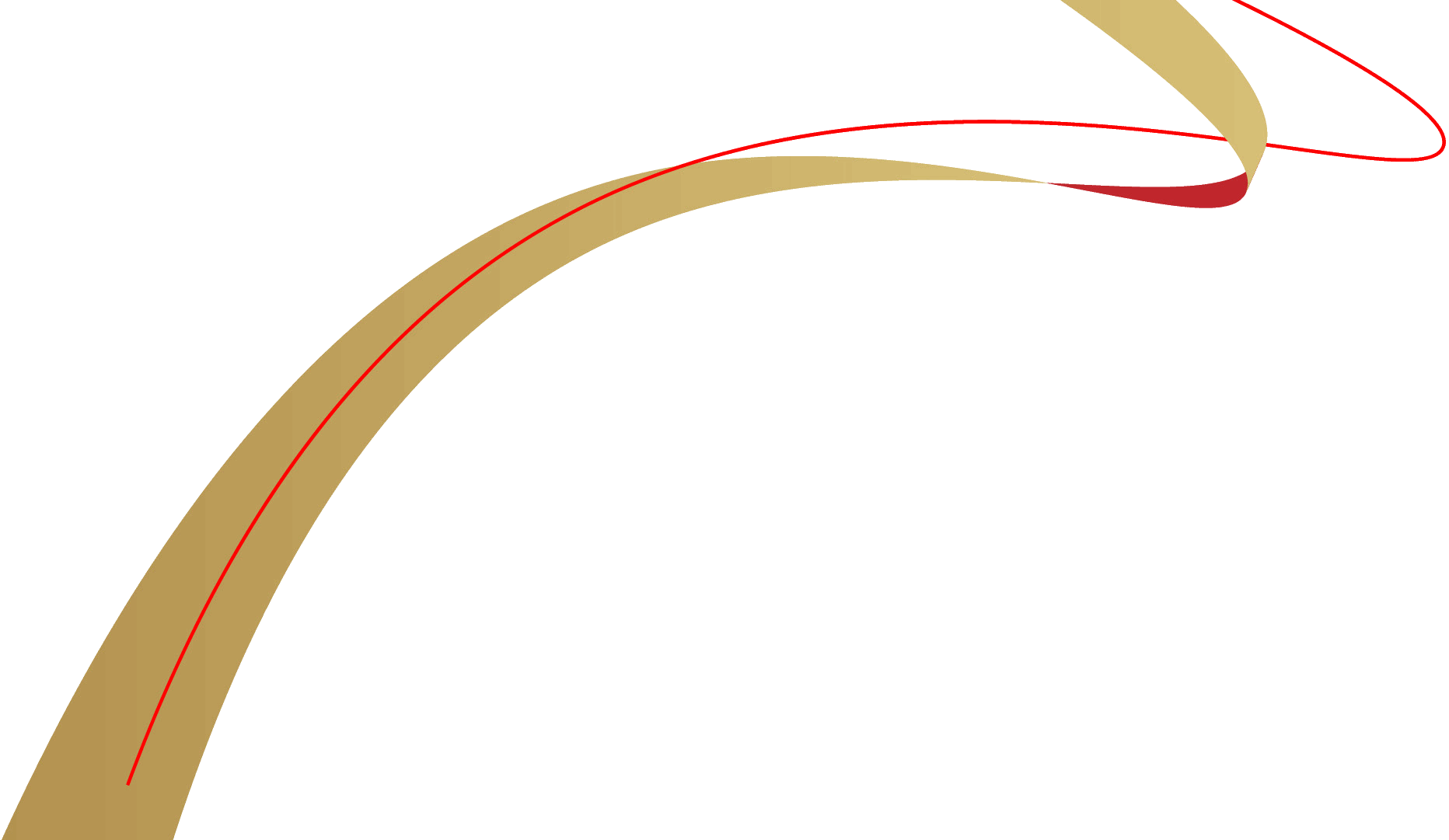 Августовское совещание работников образования Октябрьского района
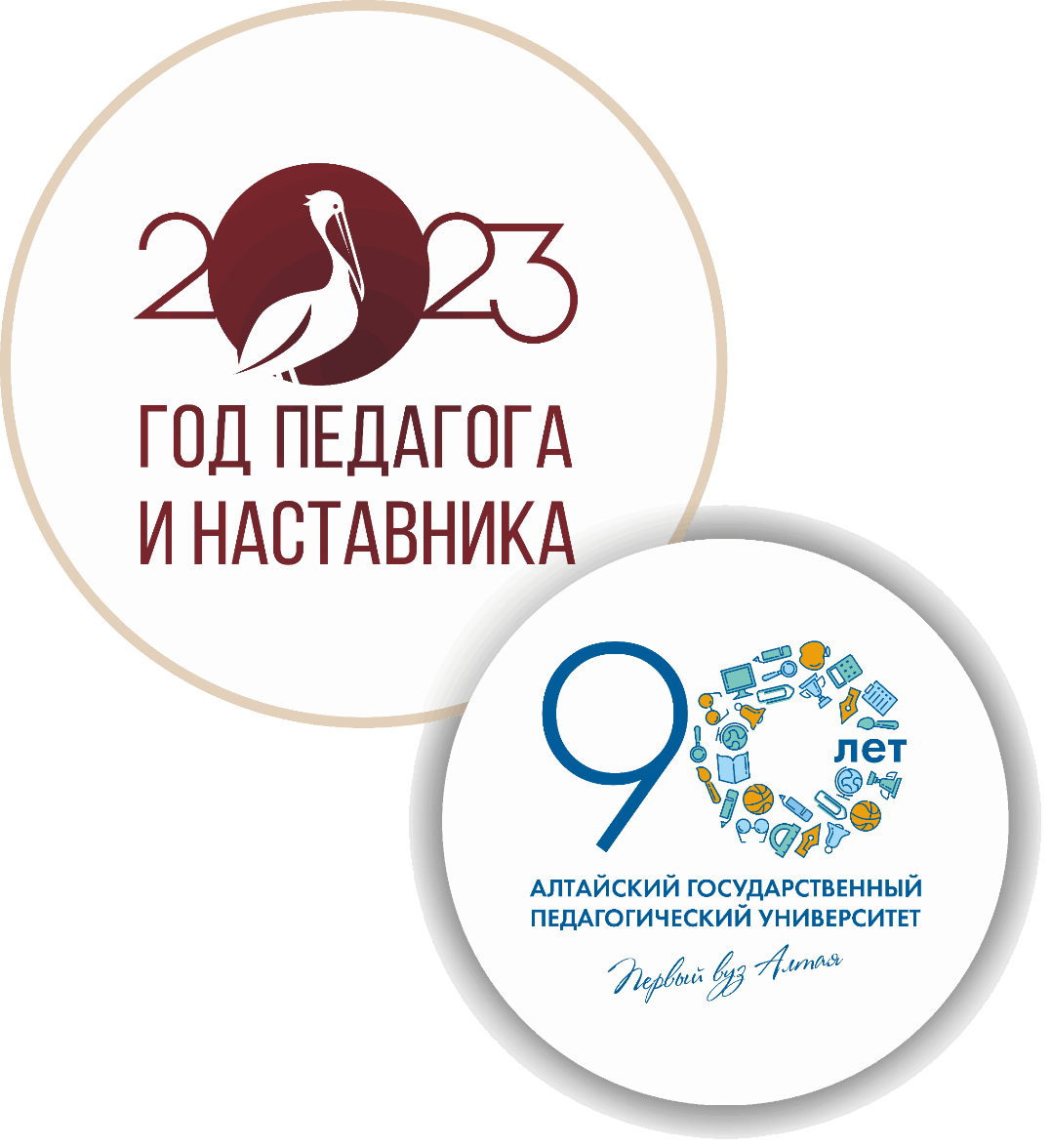 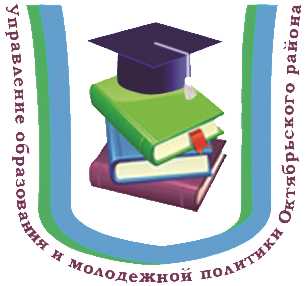 МУНИЦИПАЛЬНАЯ СИСТЕМА ОБРАЗОВАНИЯ: НОВЫЕ ВЫЗОВЫ, НОВЫЕ ТРЕБОВАНИЯ, 
НОВАЯ ОТВЕТСТВЕННОСТЬ
пгт. Октябрьское, 29 августа 2023
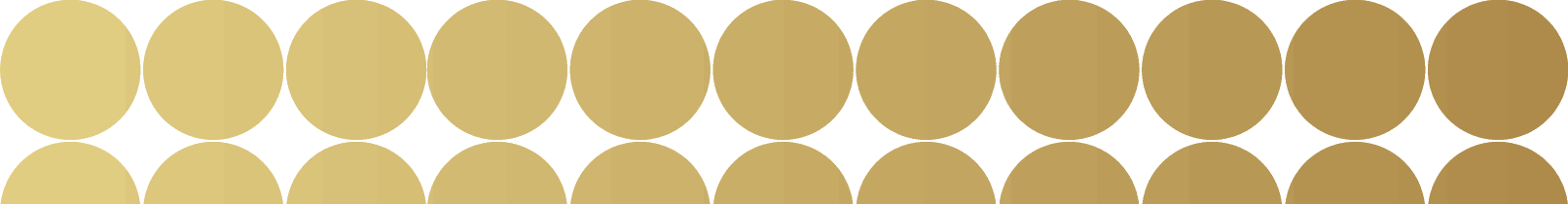 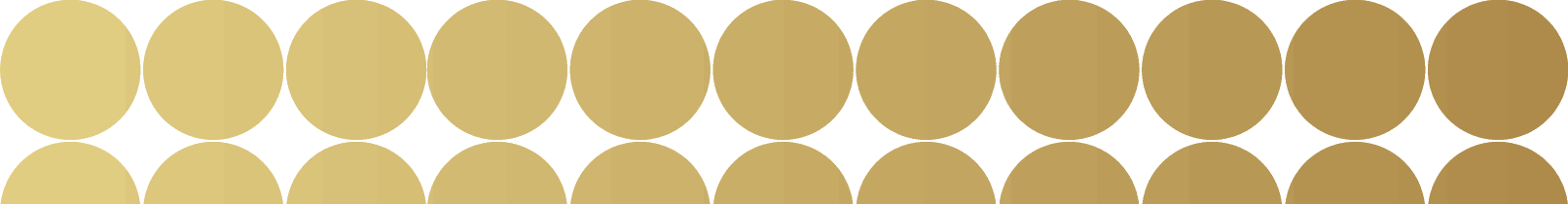 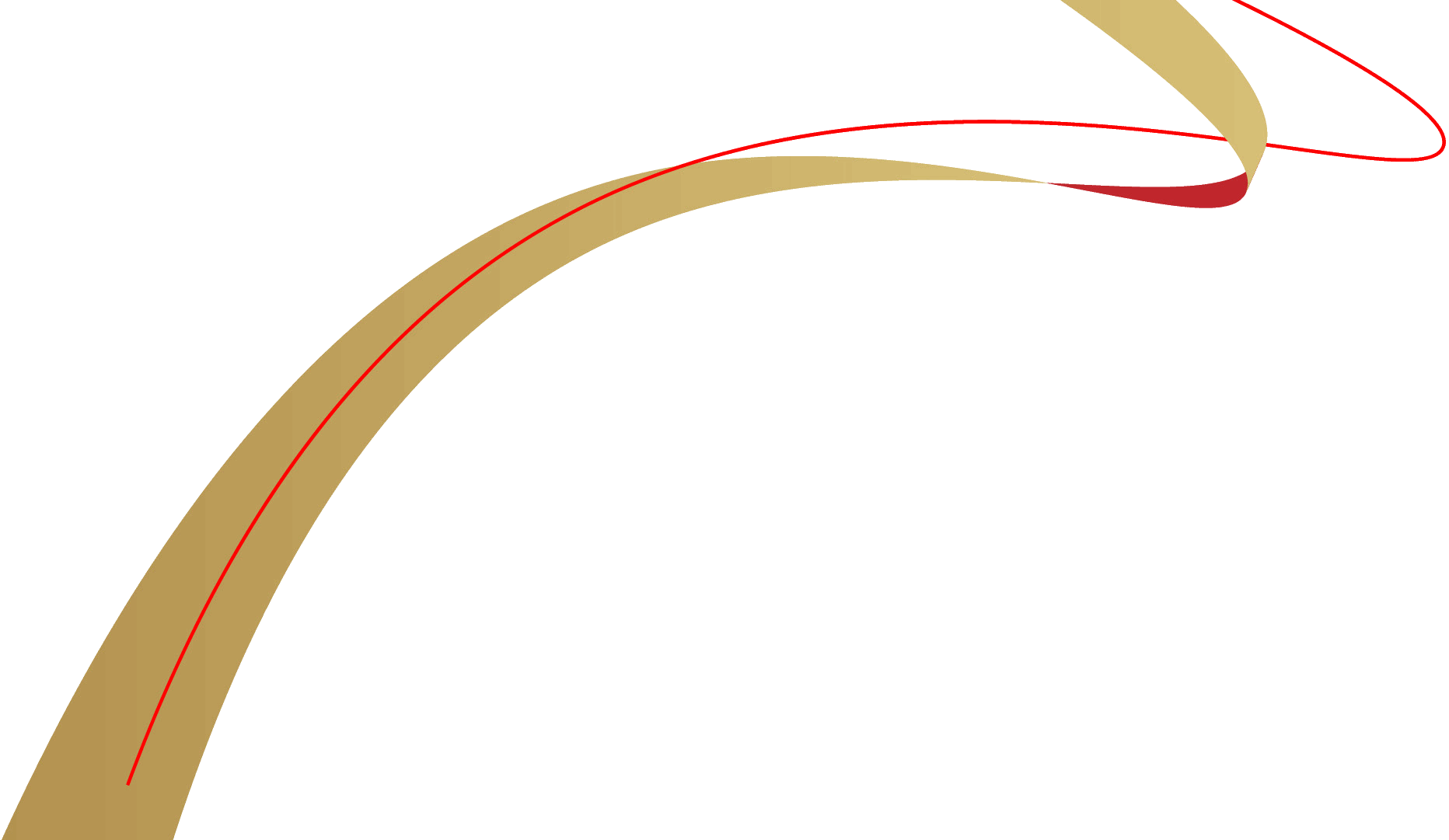 Августовское совещание работников образования Октябрьского района
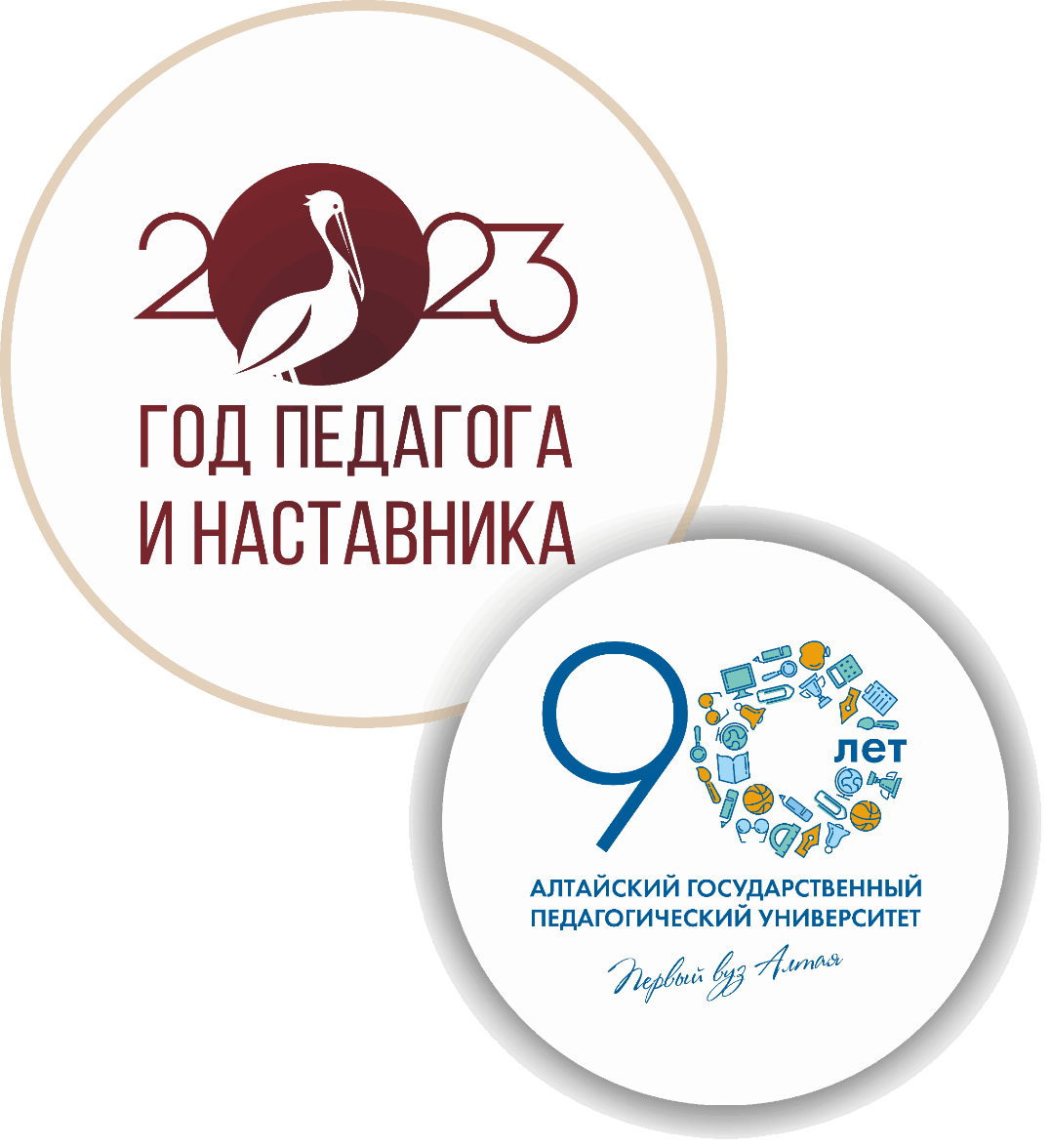 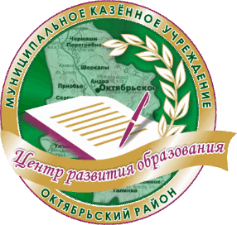 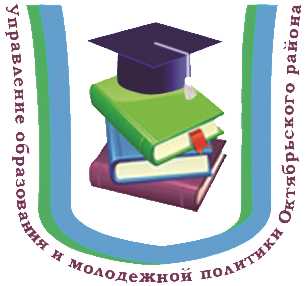 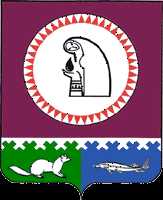 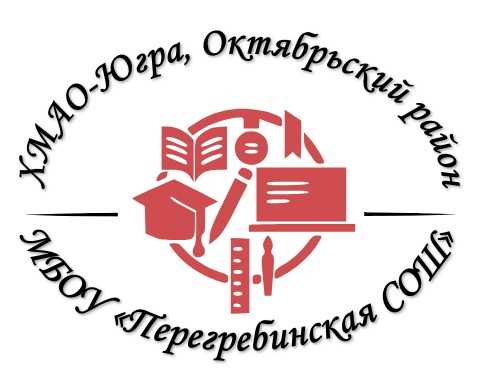 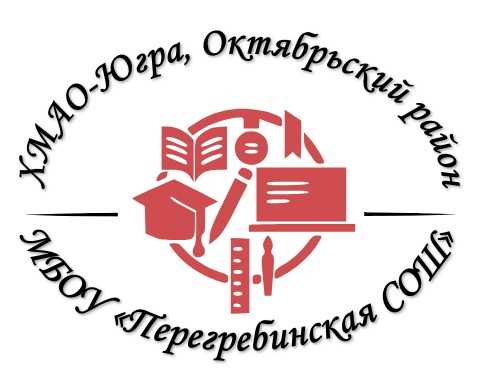 ТЕМА
«Точка роста – бренд сельской школы»
 (из опыта работы МБОУ «Перегребинская СОШ»)
Полукарова Надежда Викторовна, 
Заместитель директора Муниципального бюджетного общеобразовательного учреждения «Перегребинская средняя общеобразовательная школа»
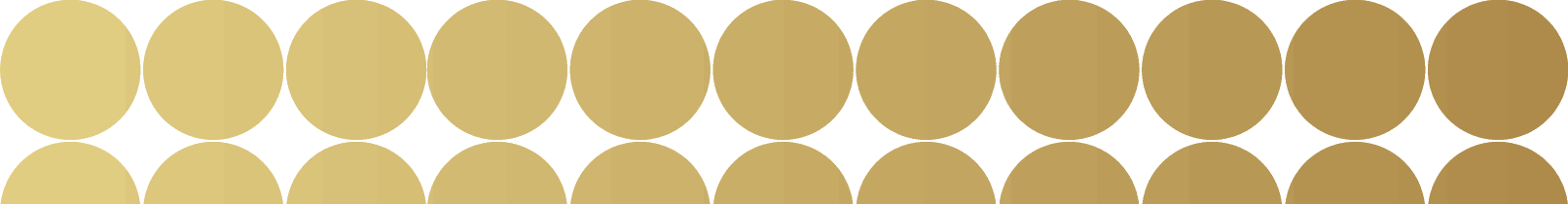 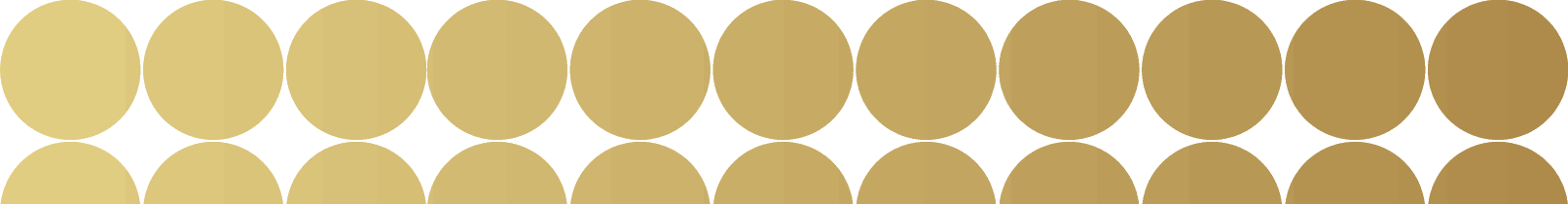 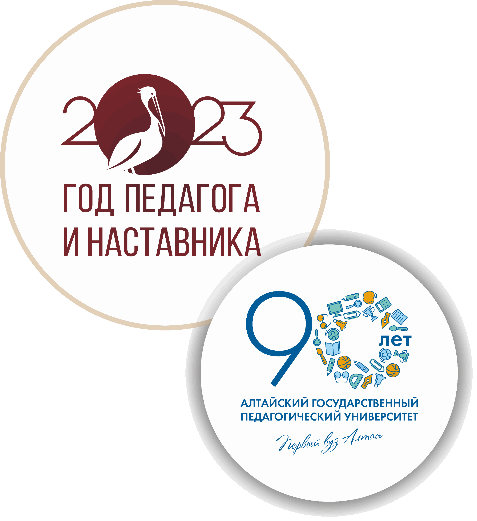 Что такое бренд?
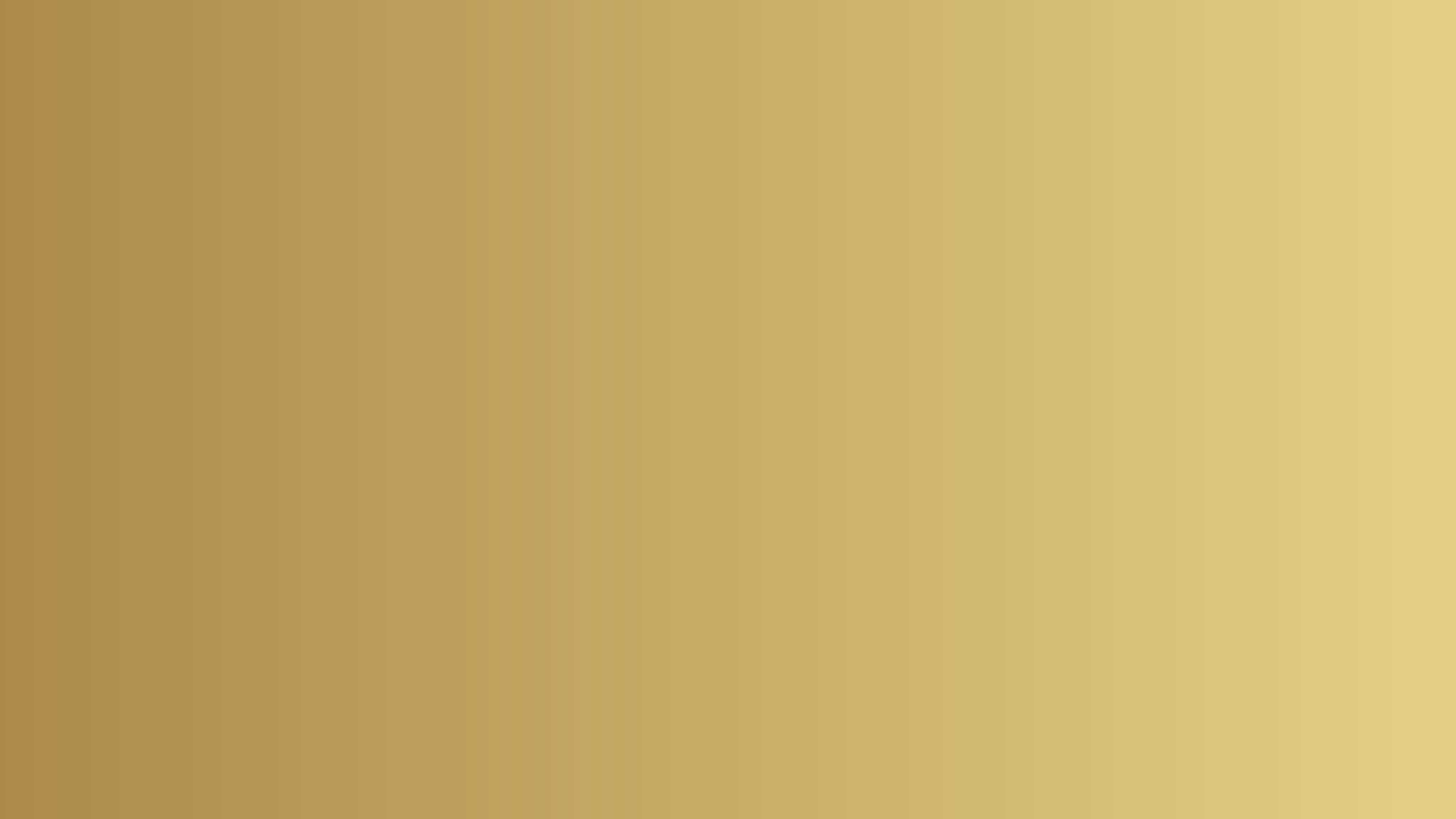 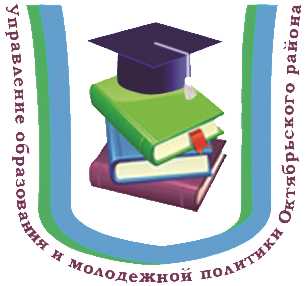 Бренд — это сгруппированный
перечень концепций, уникальных
решений, чувств восприятия,
ценностных свойств, связанных с
товаром или услугой определенной
организации.
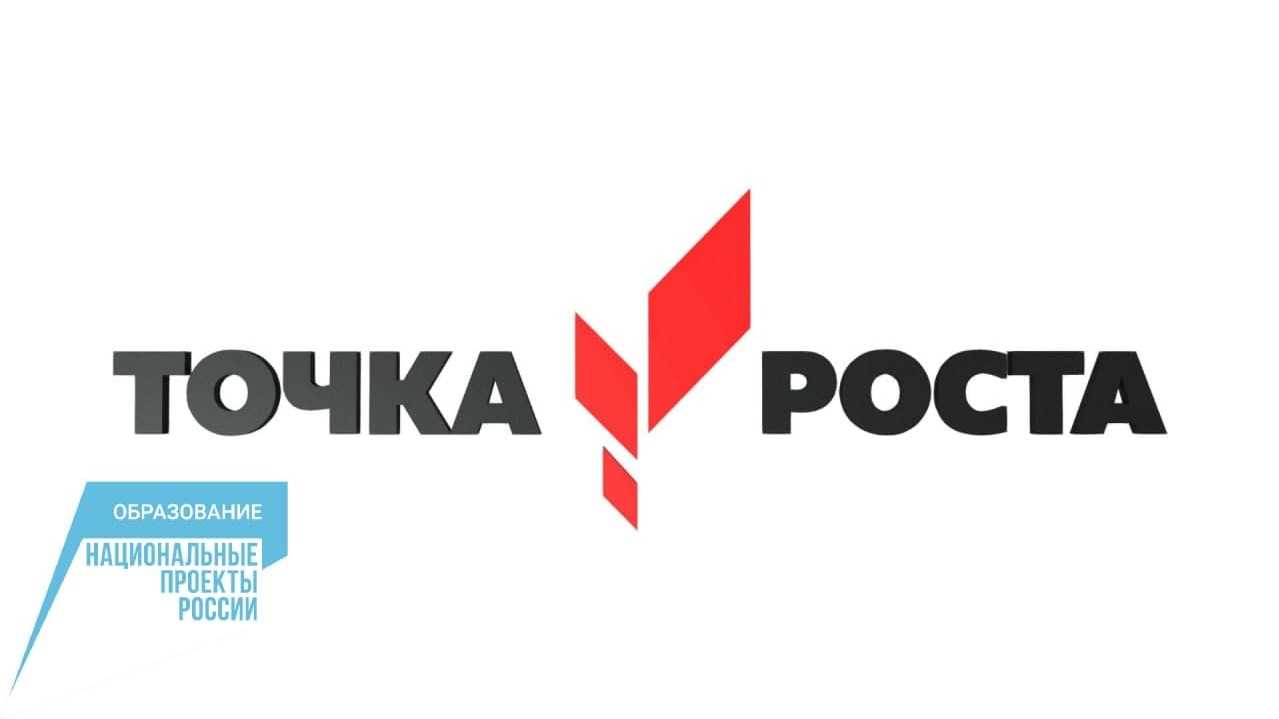 Федеральные проекты
национального проекта «Образование»
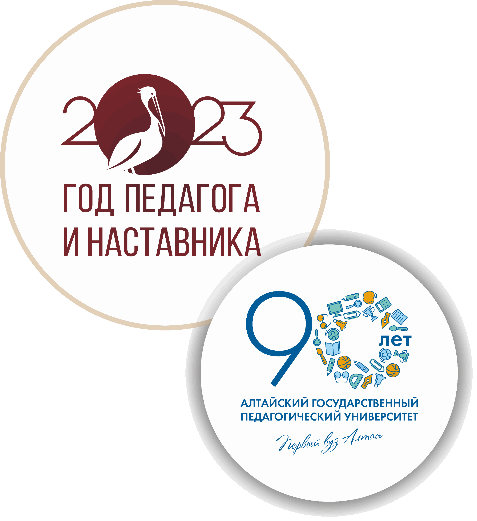 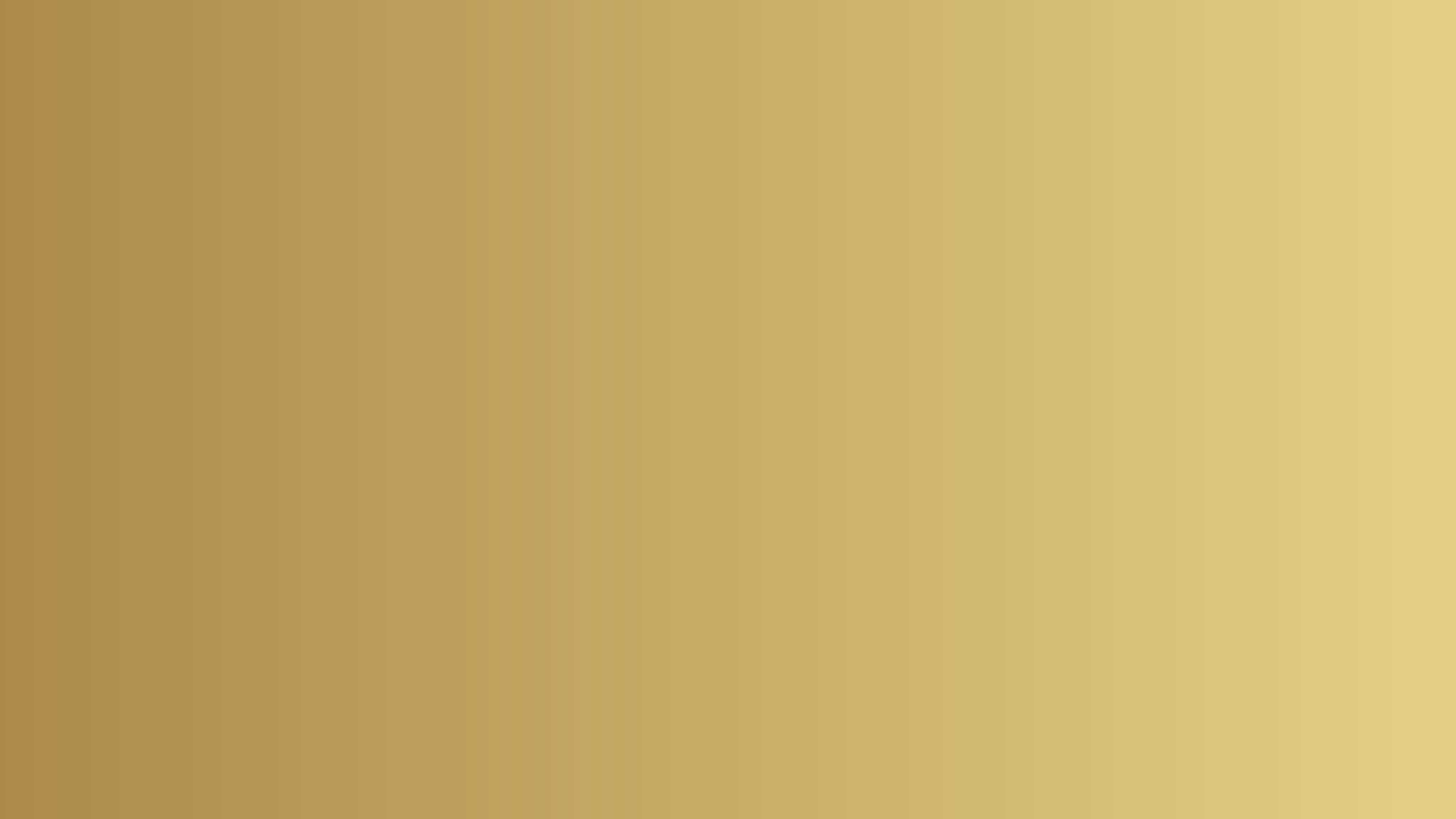 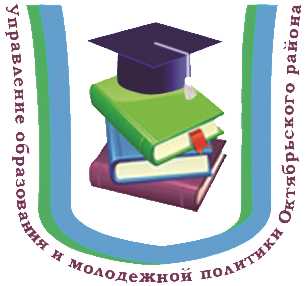 «Успех каждого ребенка»
«Современная школа»
создание и работа системы выявления,
поддержки и развития способностей
и талантов детей и молодежи. 
(обеспечение равного доступа детей к актуальным
и востребованным программам дополнительного
образования, выявление талантов каждого ребенка
и ранней профориентации обучающихся.)
обеспечение возможности детям получать качественное общее образование в условиях, отвечающих современным требованиям, независимо от места проживания ребенка, организацию комплексного психолого-педагогического сопровождения участников образовательных отношений, а также обеспечение возможности профессионального развития педагогических работников.
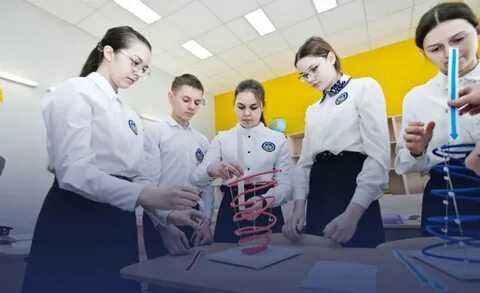 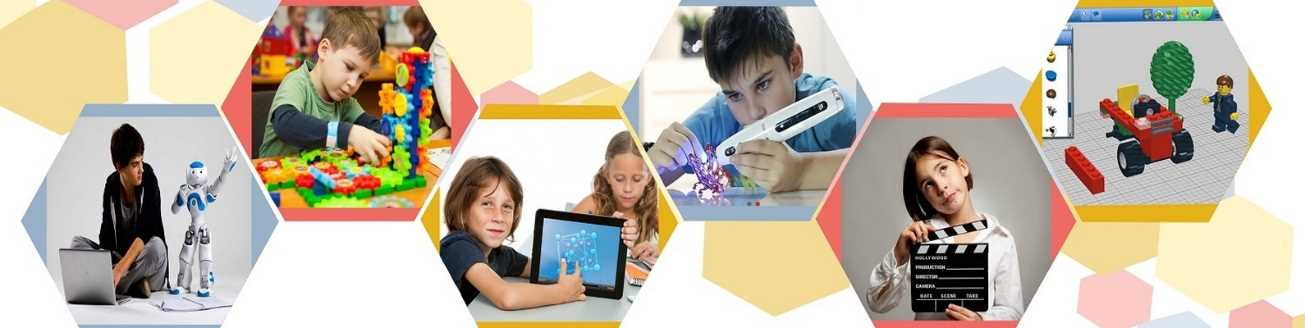 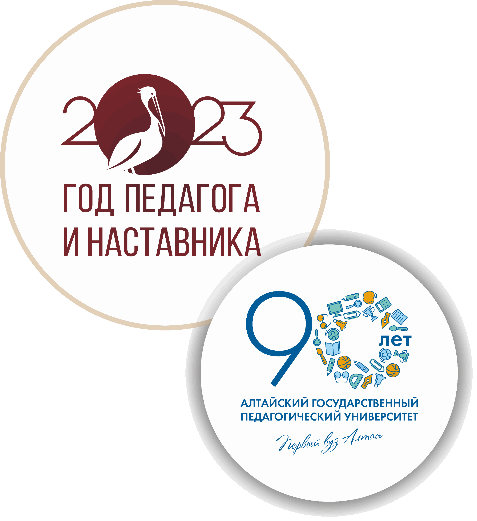 13 сентября 2022 год МБОУ «Перегребинской СОШ» 
торжественное открытие «Точки роста»
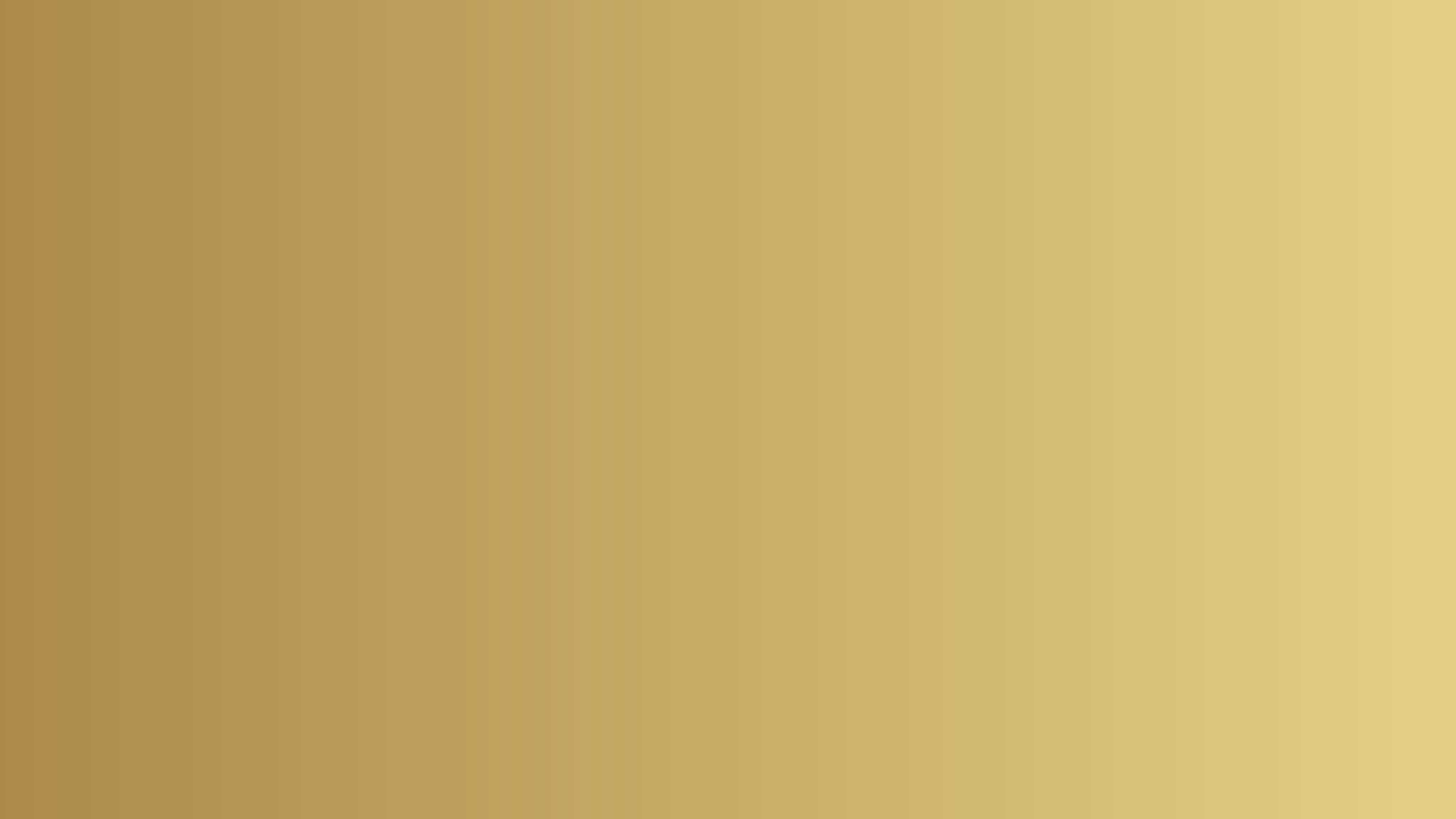 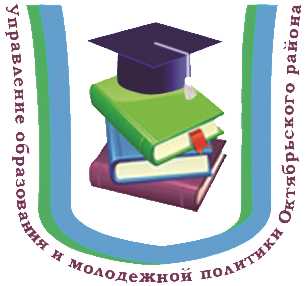 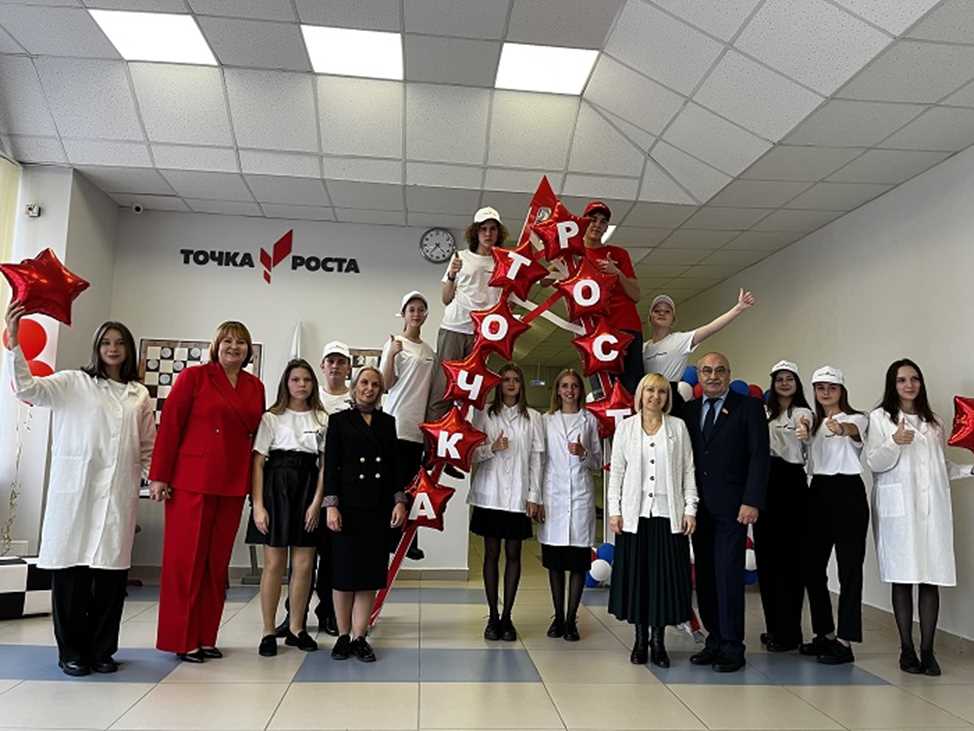 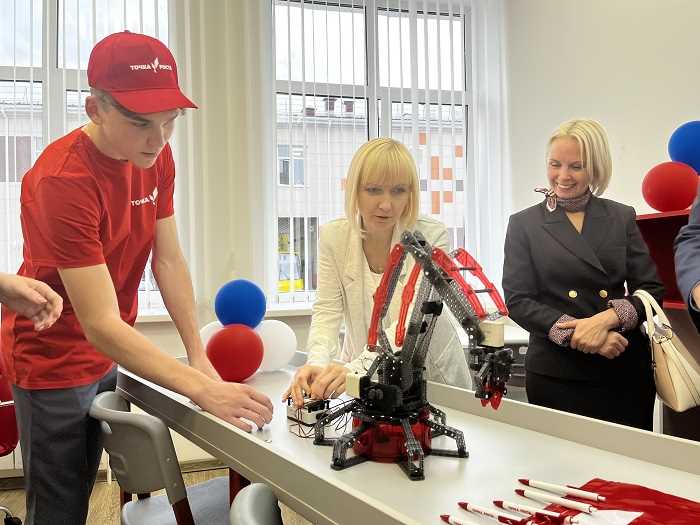 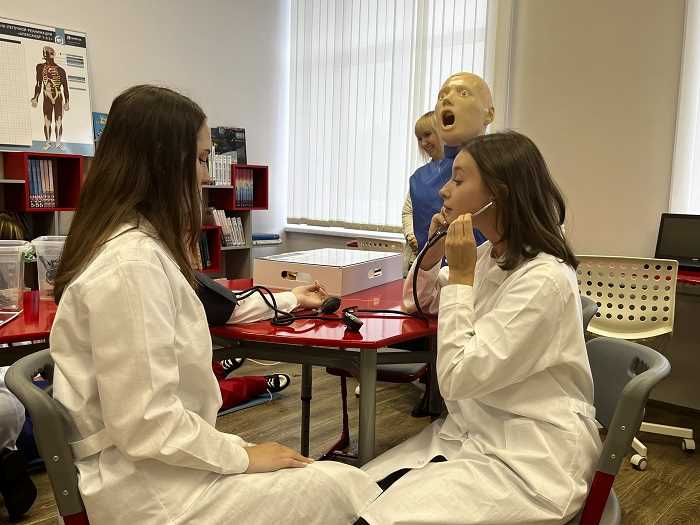 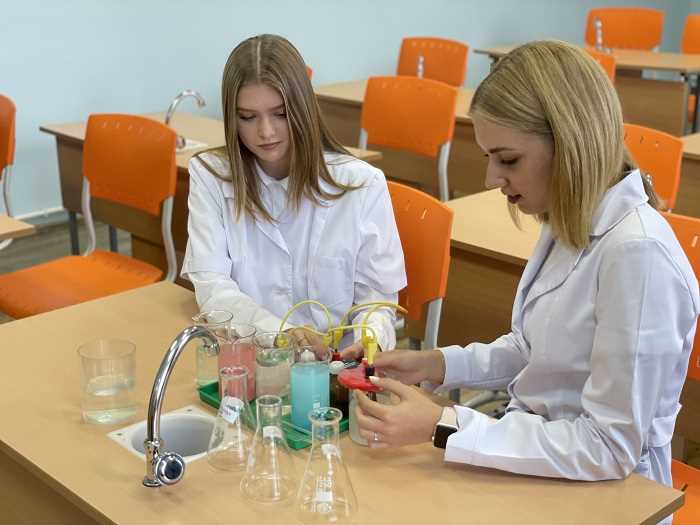 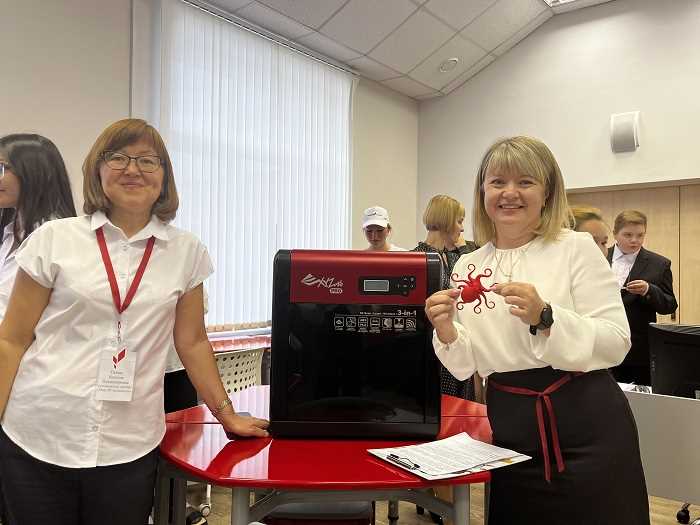 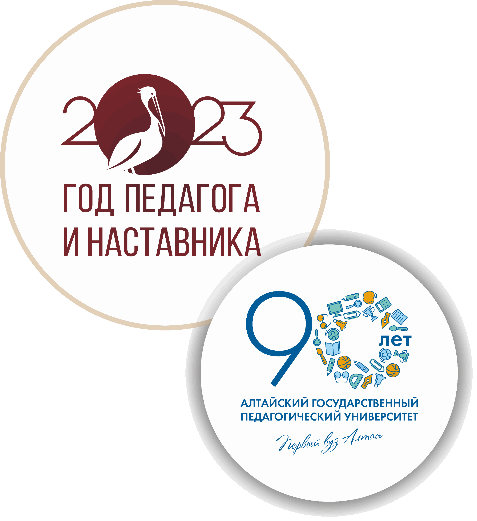 Образовательные пространства центра «Точка роста»
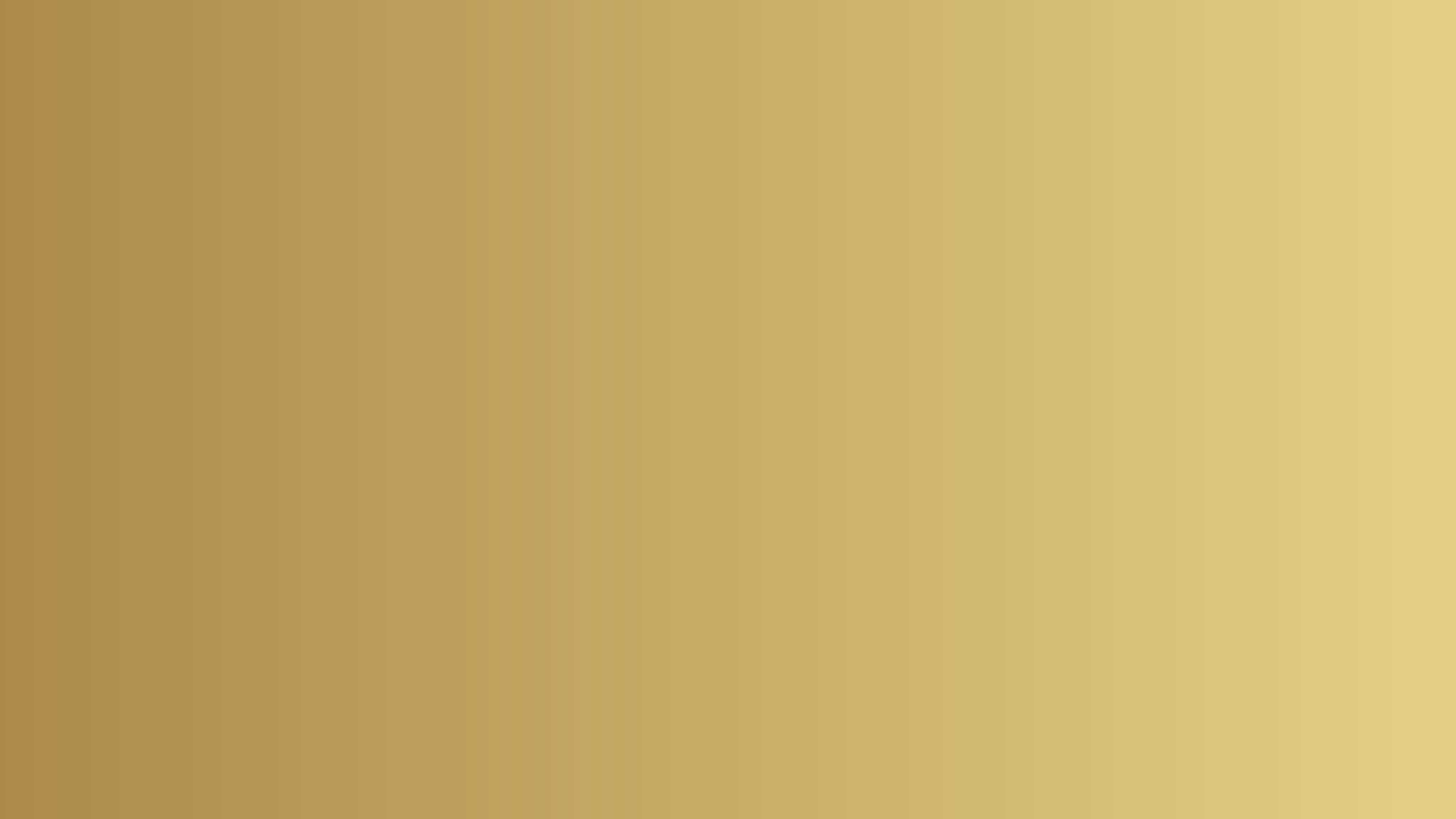 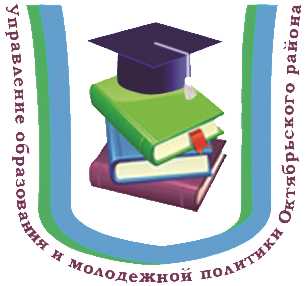 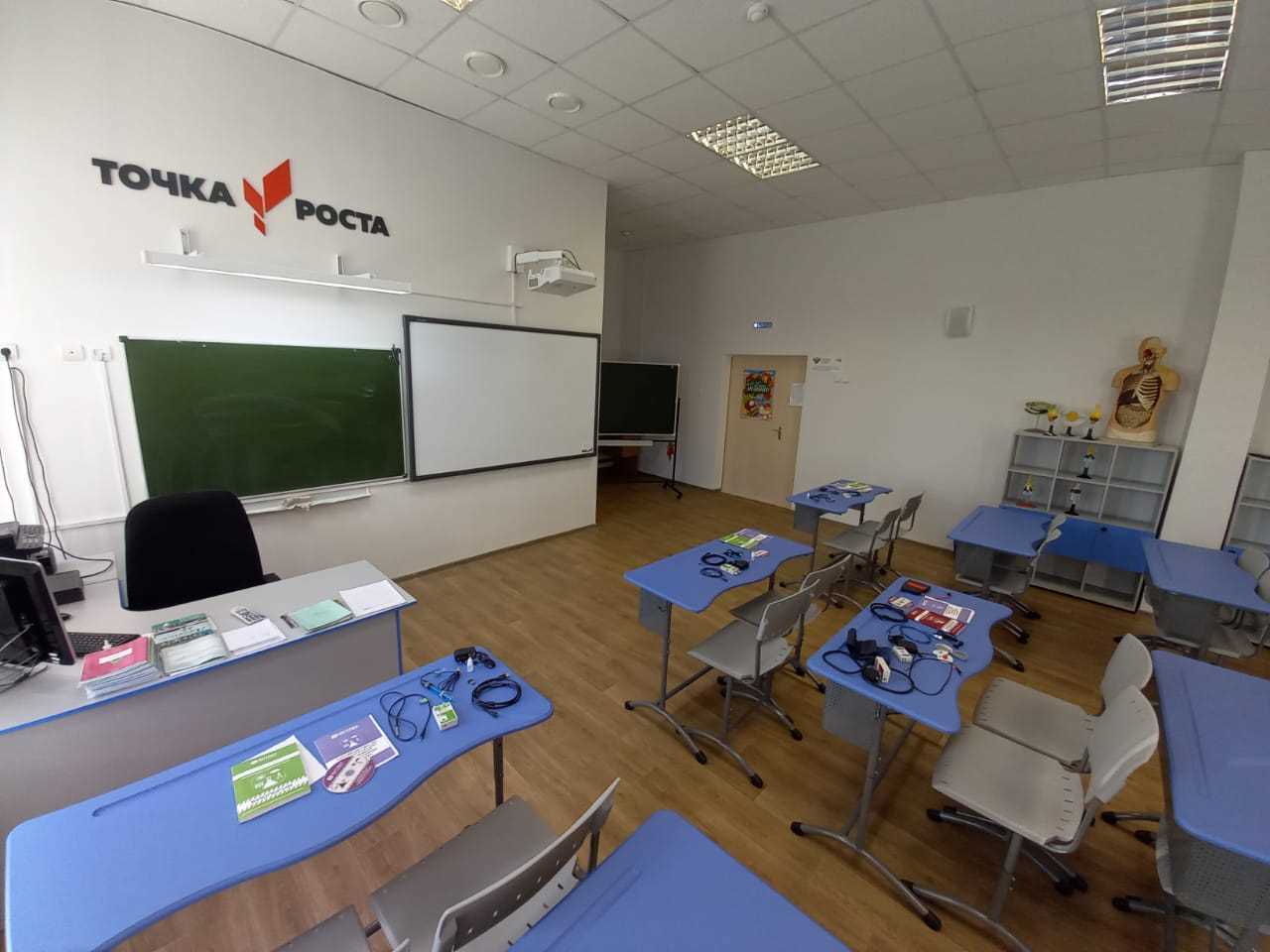 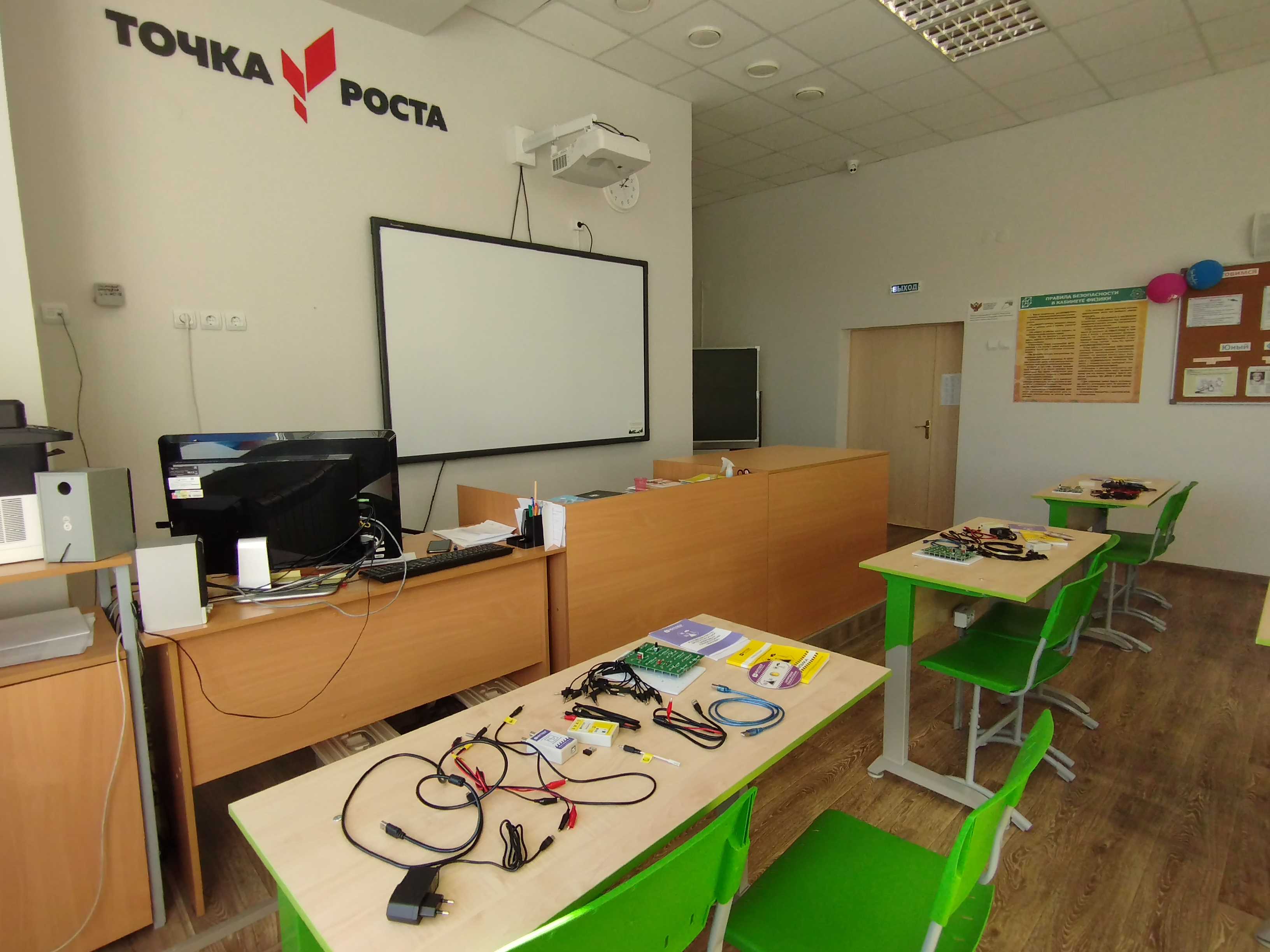 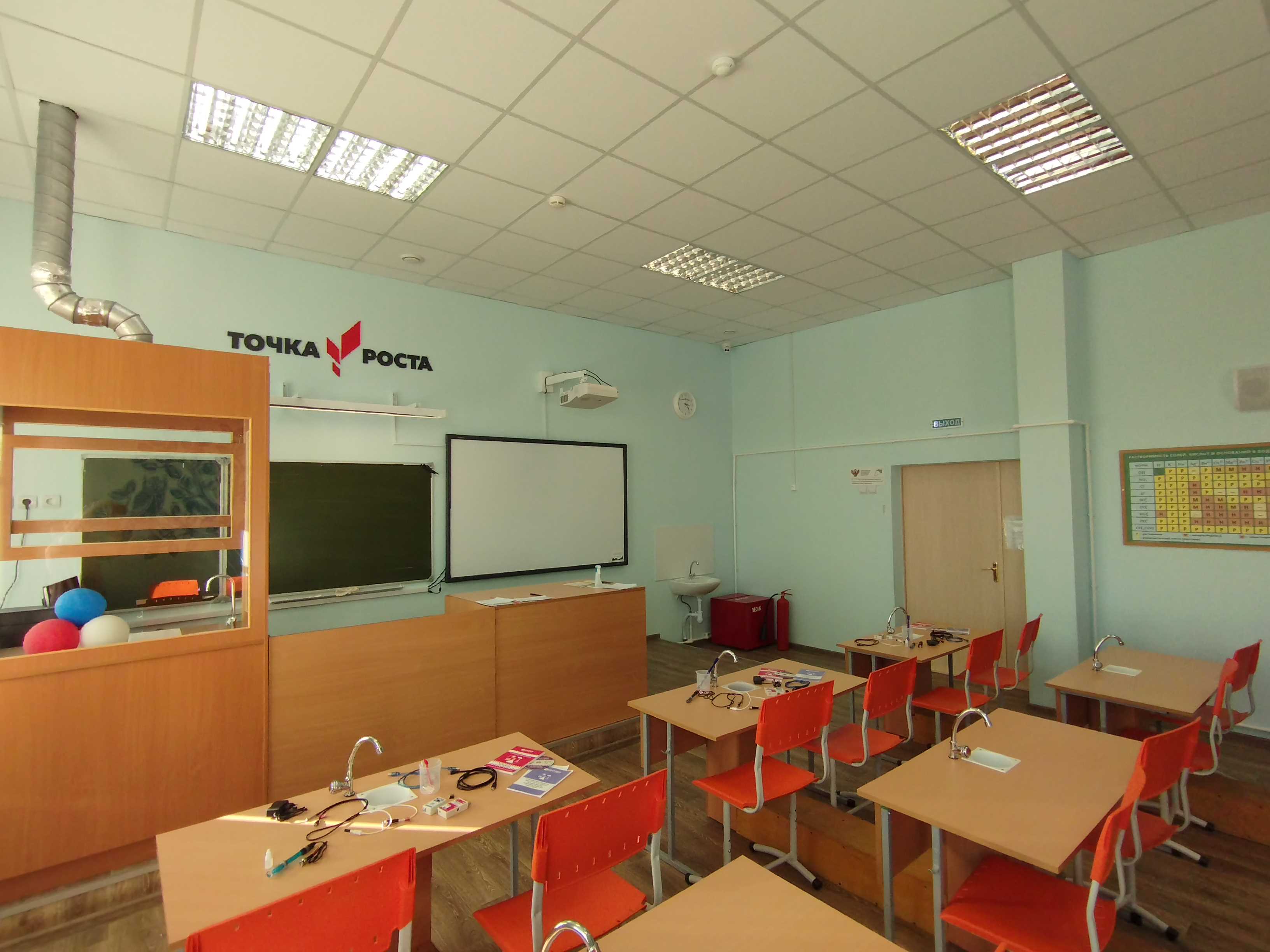 Кабинет химии
Кабинет биологии
Кабинет физики
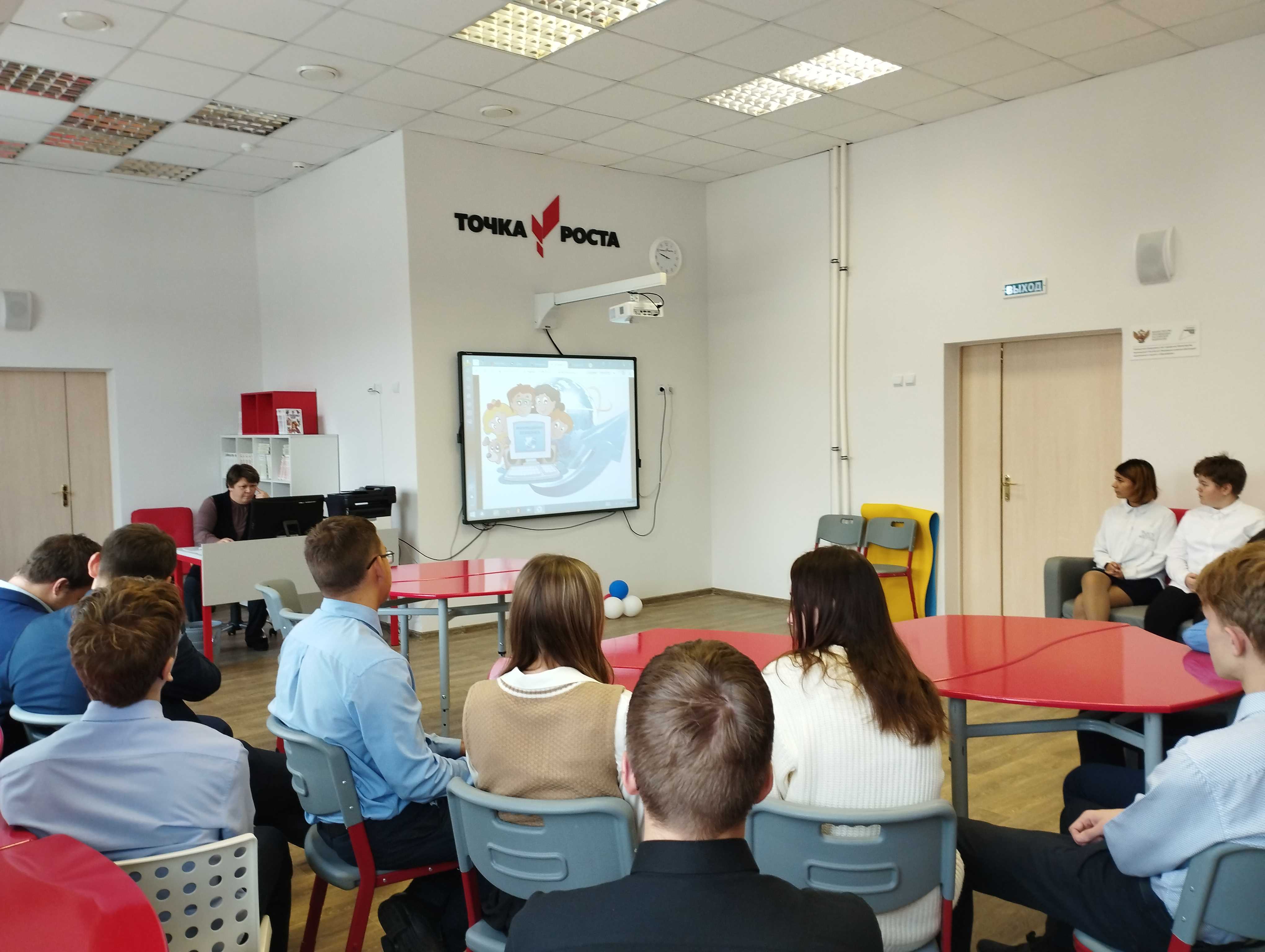 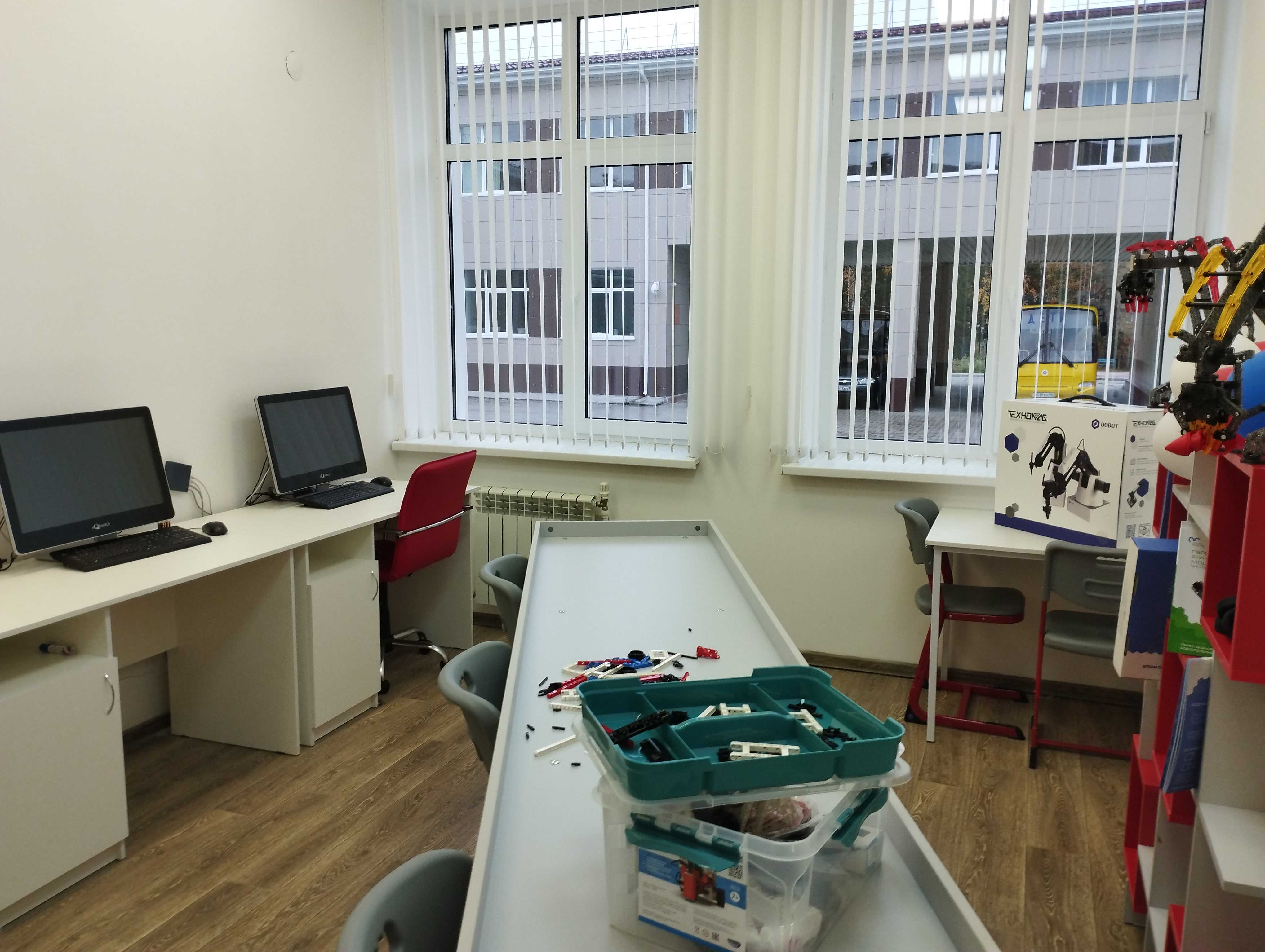 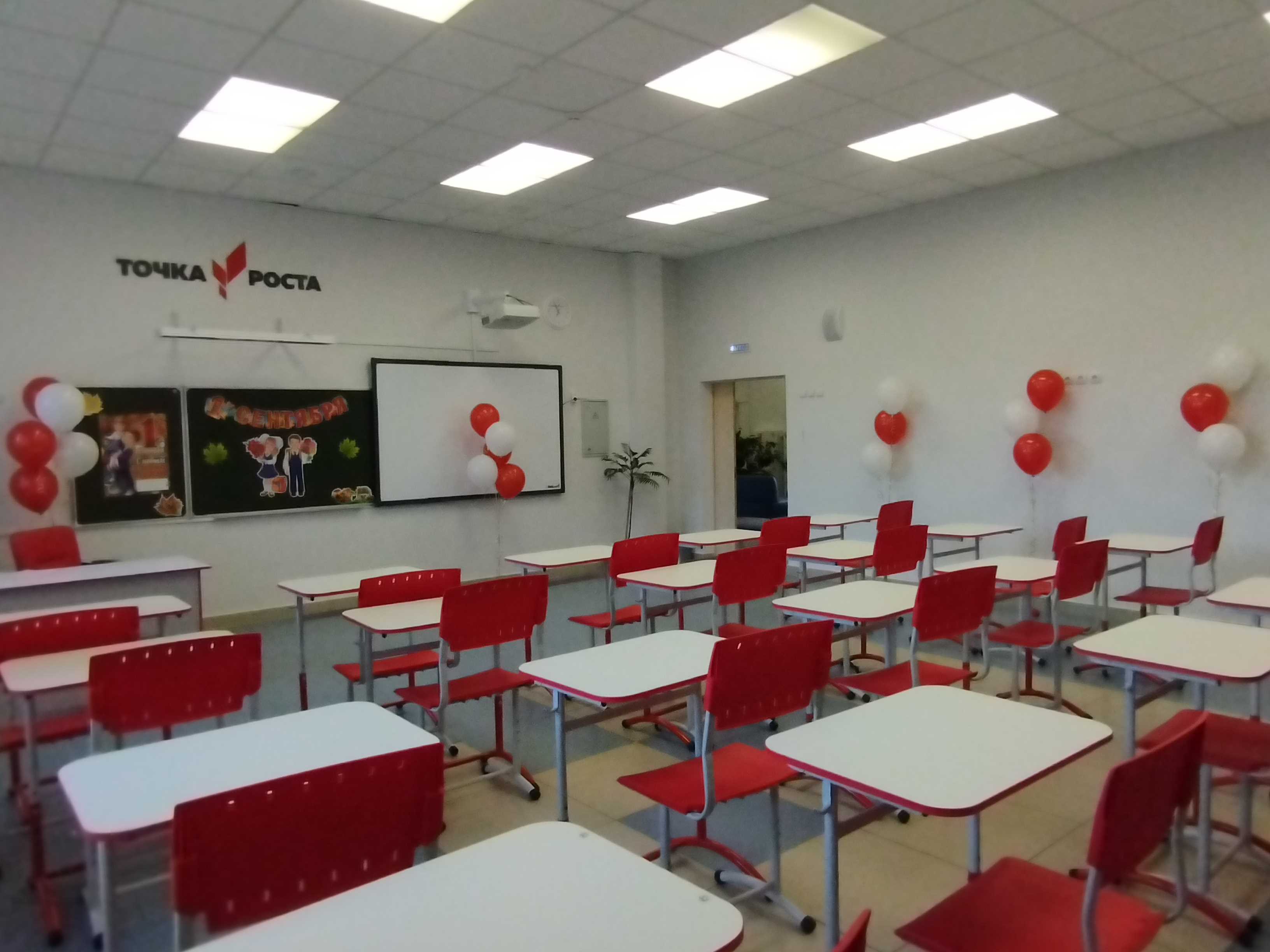 Коворкинг - центр
Кабинет робототехники
Кабинет русского языка
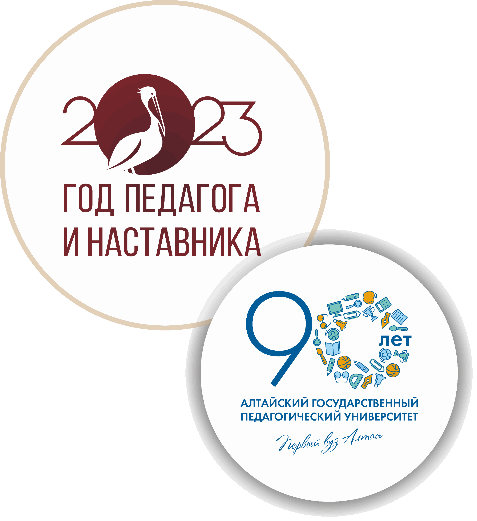 Образовательные пространства центра «Точка роста»
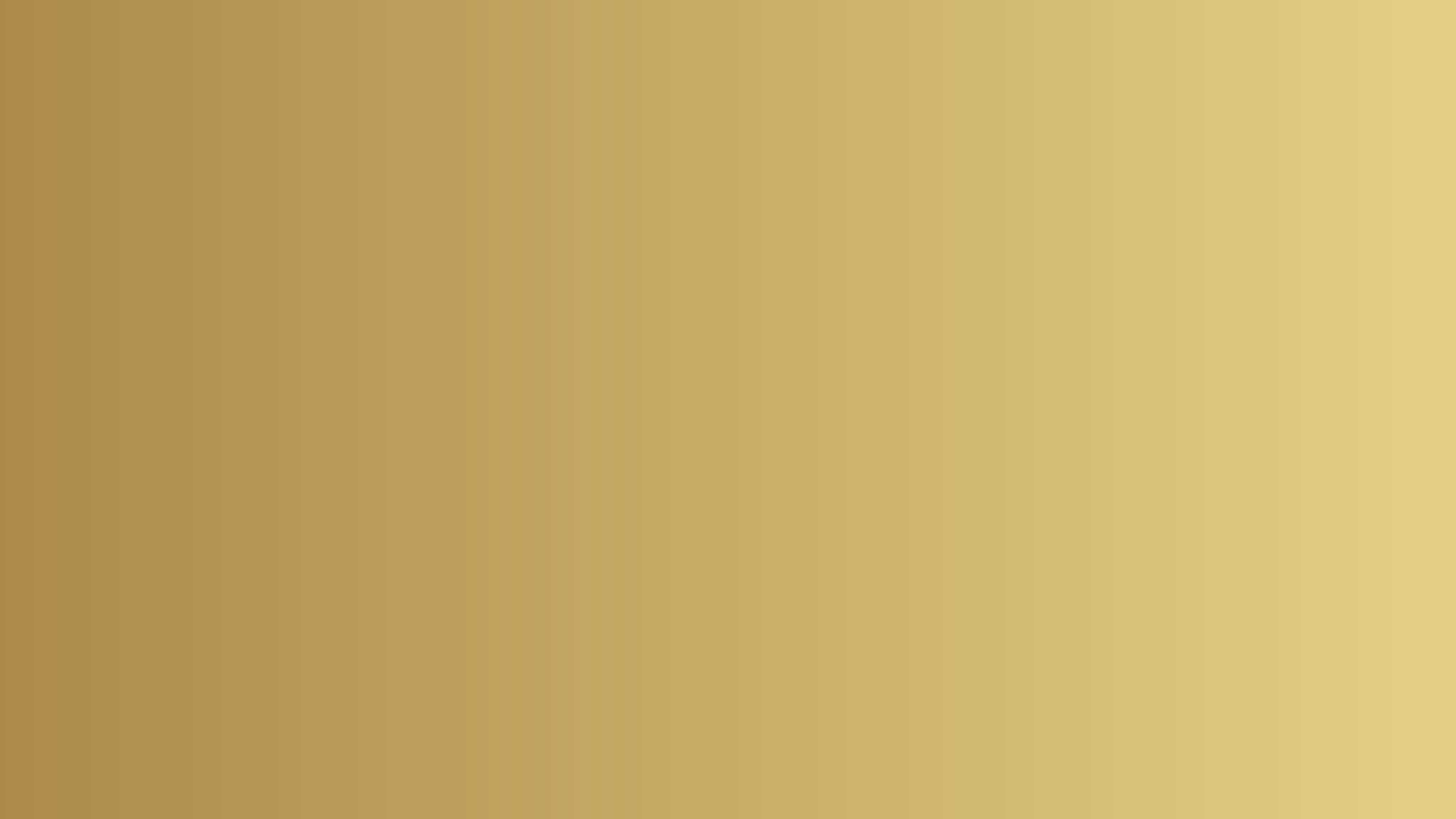 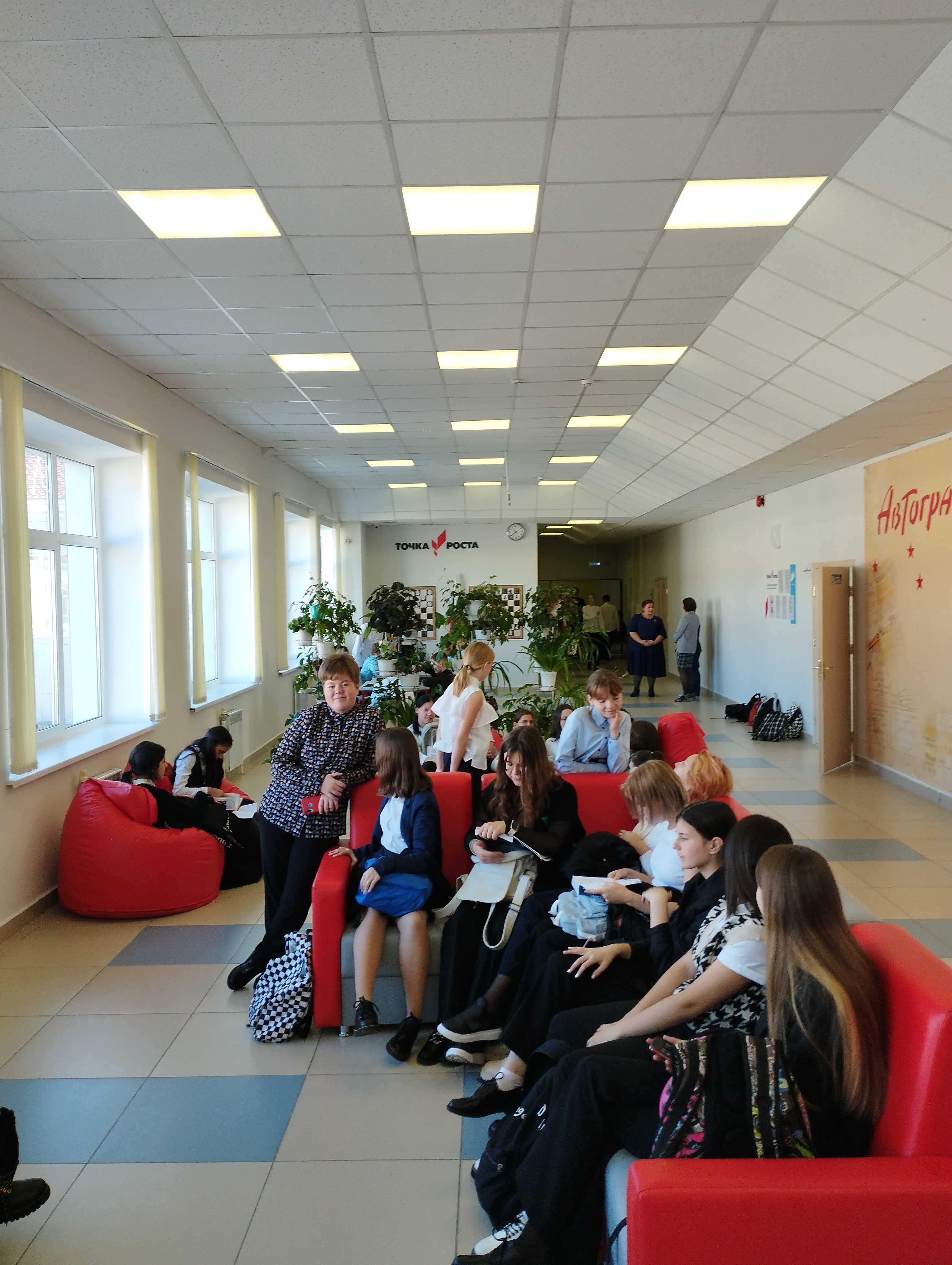 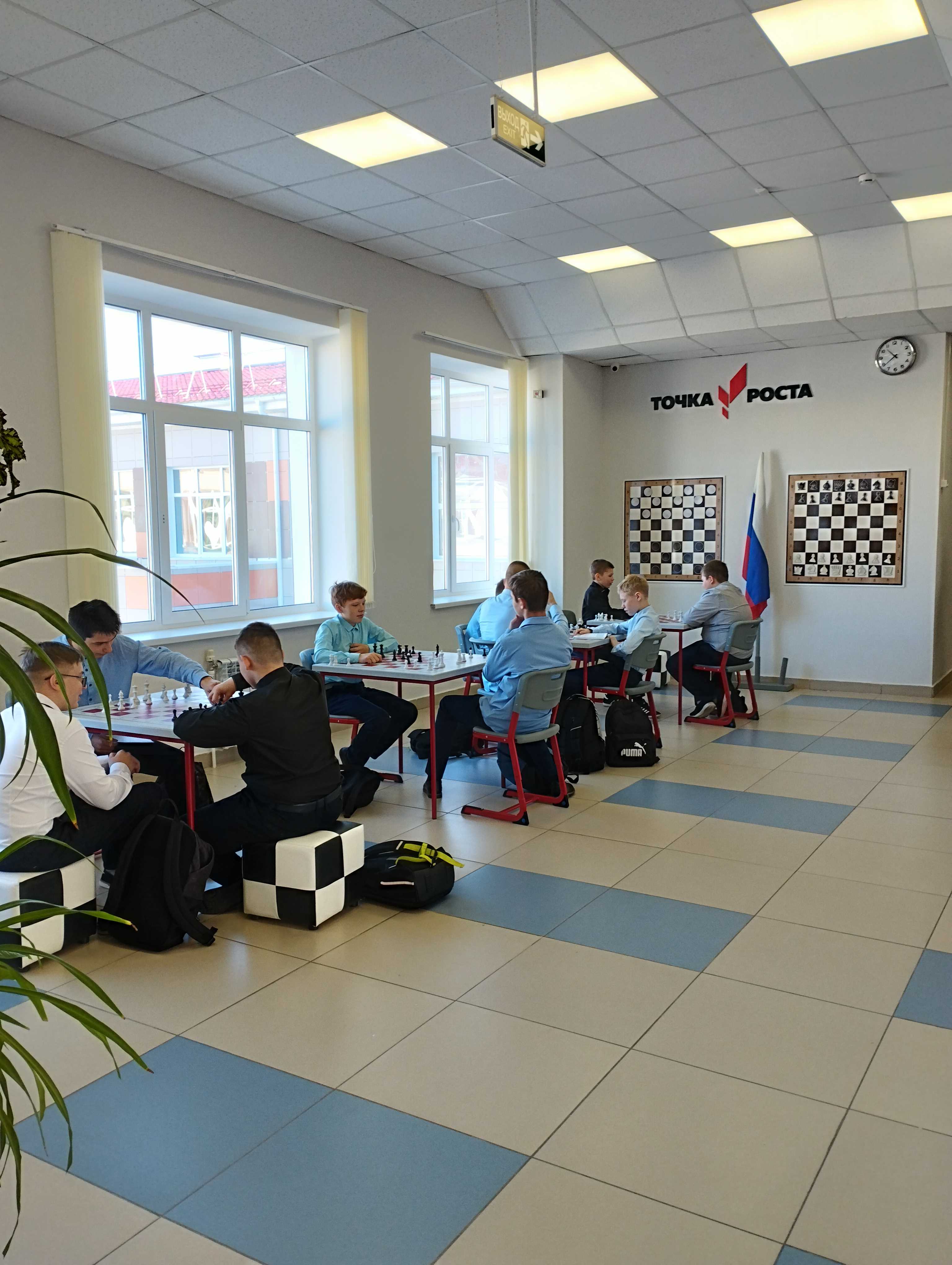 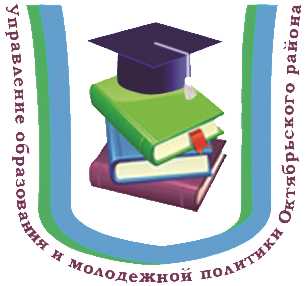 Холл центра «Точка роста»
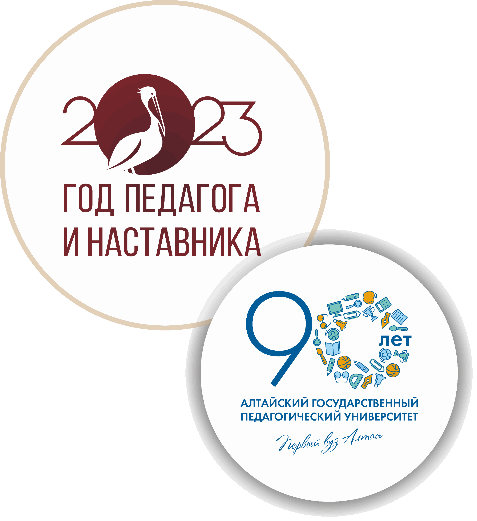 Курсы повышения квалификации
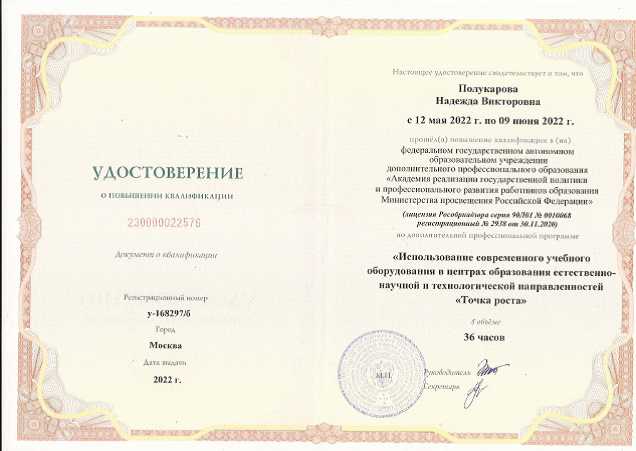 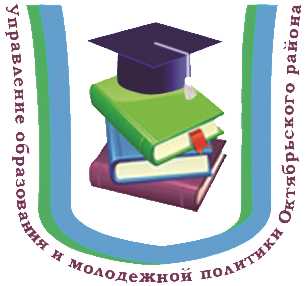 Использование современного учебного оборудования в центрах образования естественно-научной и технологической направленностей «Точка роста» - 7 человек

Основы проектирования современного урока с использованием ресурсов Центров «Точка роста», «Школьный кванториум» - 2 человека
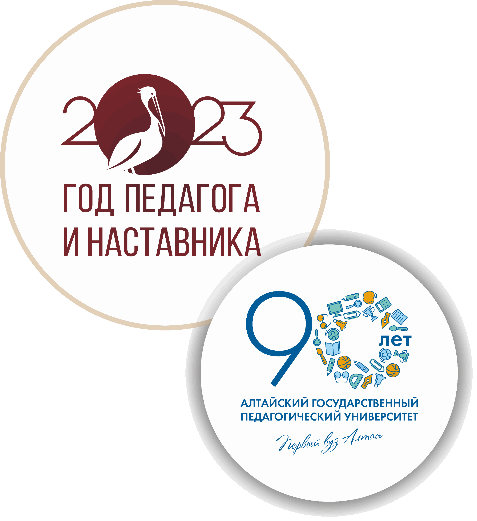 В «Точке роста» функционирует 10 объединений через внеурочную деятельность
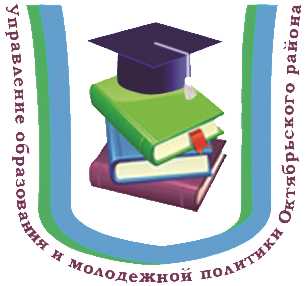 3 естественно-научной направленности:
«Эко клуб», 
«Лаборатория Медицина 21 века», 
«Мир биологии»
7 Технологической направленности:
«Мир 3Д», 
«Робот КЛИК», 
«Умная машина», 
«Основы управления БЛА»,
 «Мульт студия «Ну, погоди!» 
«Все на свете измеряю», 
«Чудеса физики»
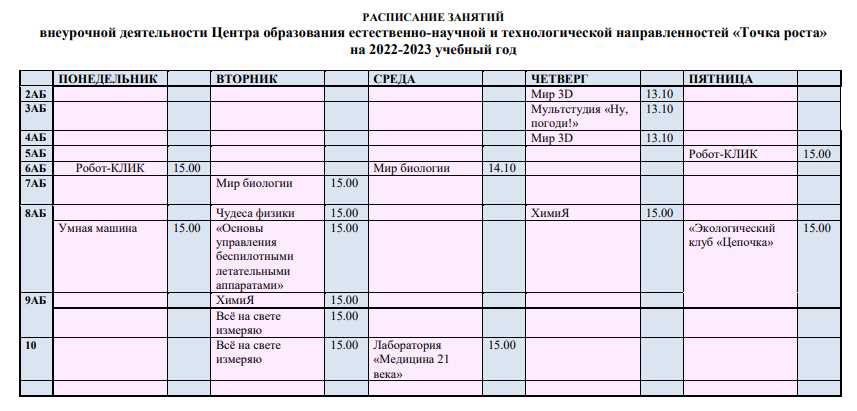 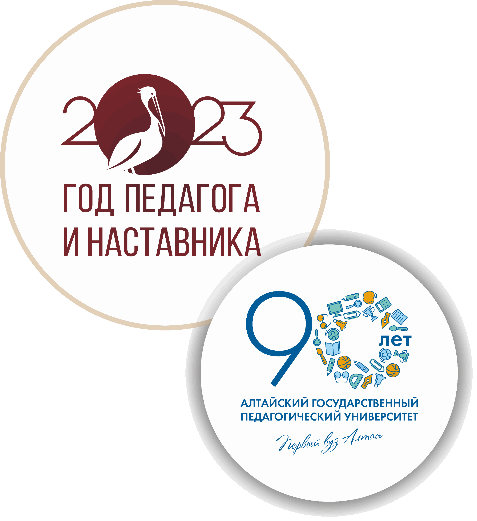 Сетевое взаимодействие
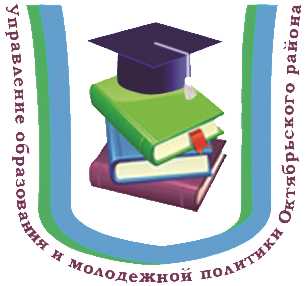 (Приказ Минобрнауки Российской Федерации и Минпросвещения Российской Федерации от 05.08.2020 № 882/391 «Об организации и осуществлении образовательной деятельности при сетевой форме реализации образовательных программ»)
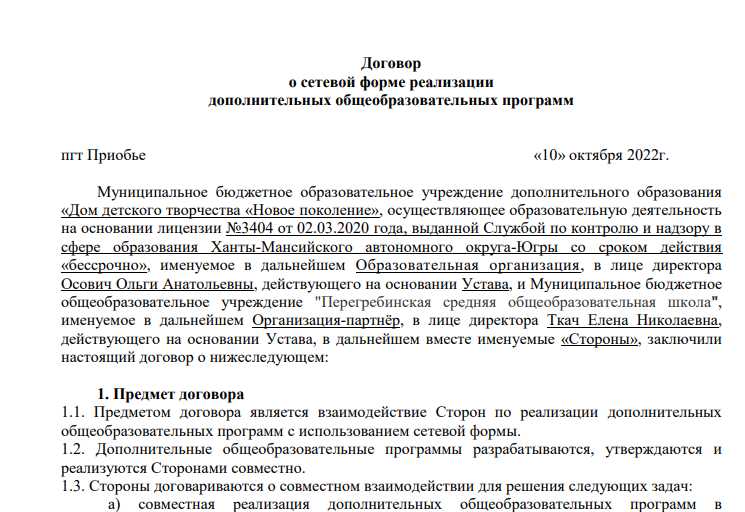 Муниципальное бюджетное образовательное учреждение дополнительного образования 
«Дом детского творчества «Новое поколение» с.Перегребное: 
Объединение дополнительного образования 
            «Основы управления БЛА»


Тюменский государственным индустриальным университет: Индустриальный класс
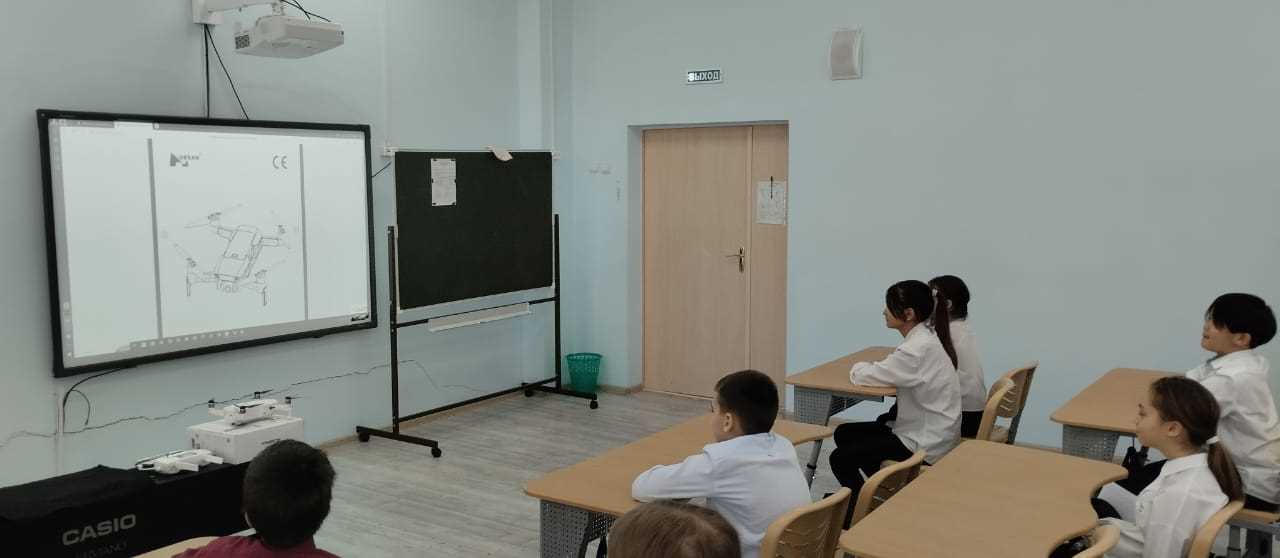 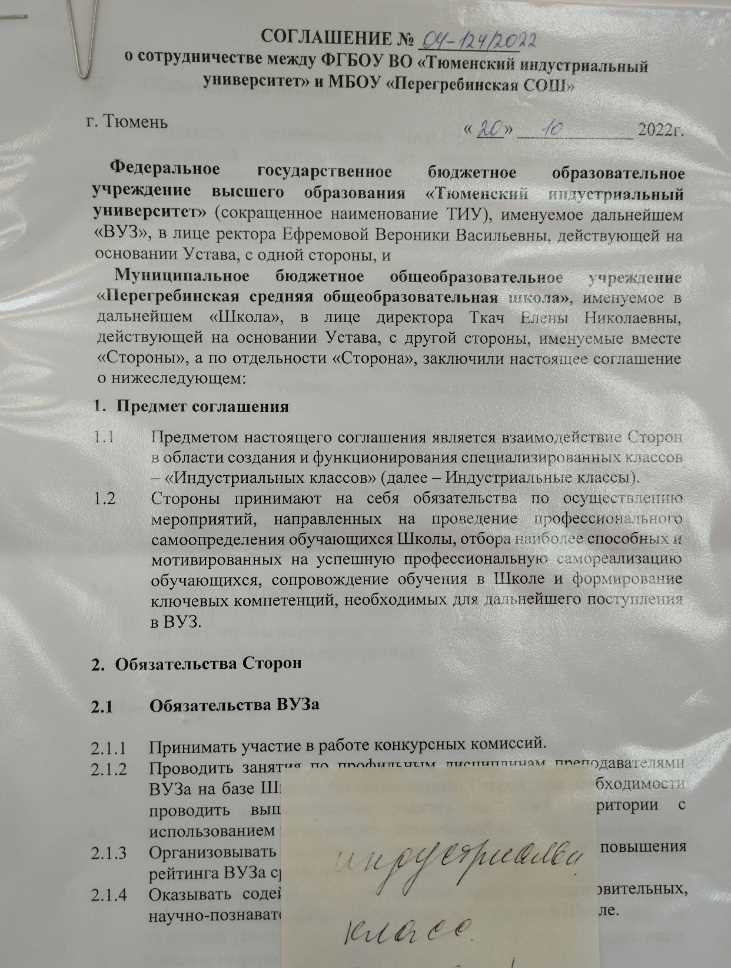 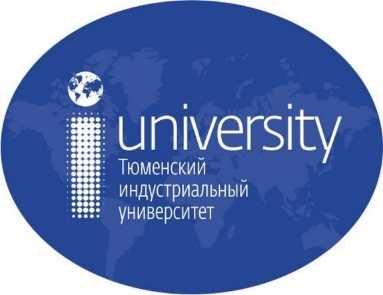 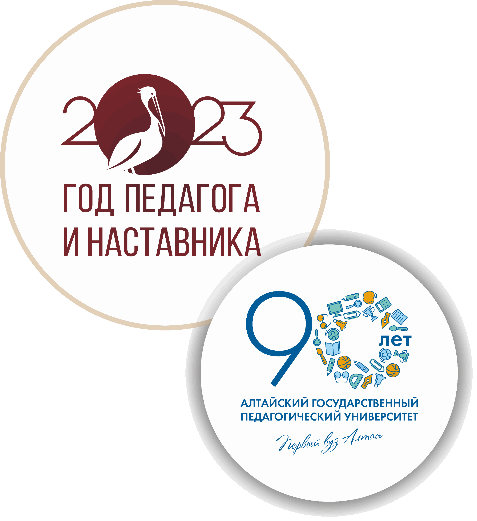 Реализация программы наставничества
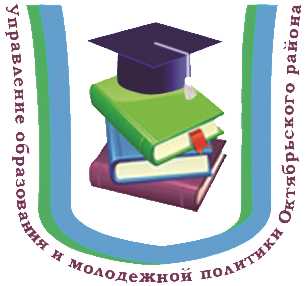 Распоряжение Минпросвещения Российской Федерации от 25.12.2019 № Р-145 «Об утверждении методологии (целевой модели) наставничества учащихся для организаций, осуществляющих образовательную деятельность по общеобразовательным, дополнительным общеобразовательным и программам среднего профессионального образования, в том числе с применением лучших практик обмена опытом между обучающимися»)
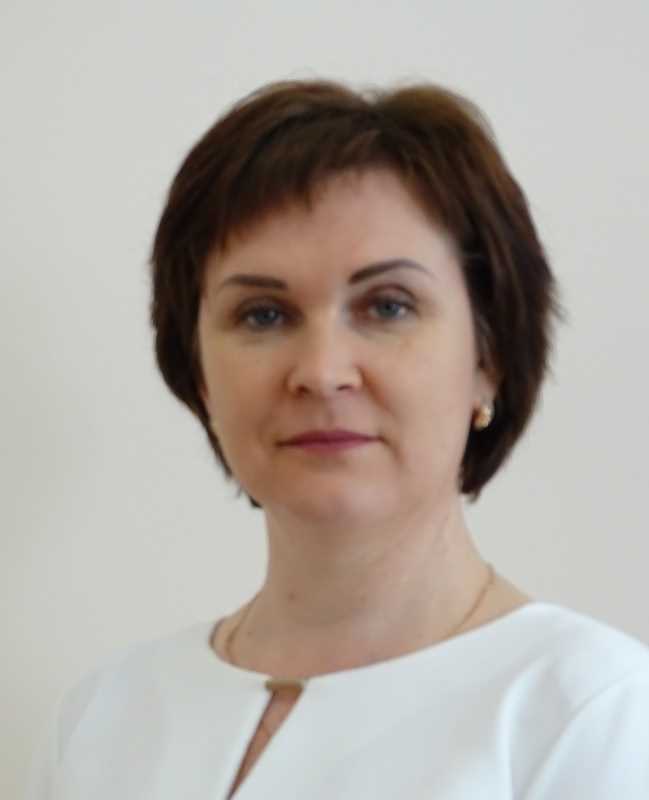 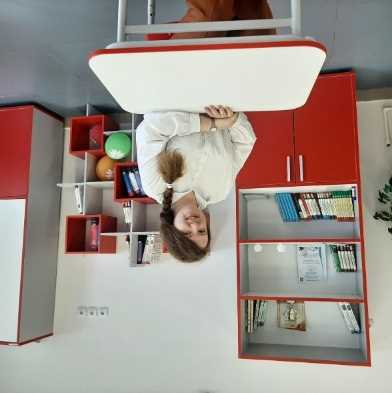 Формы наставничества
введение молодых, малоопытных педагогов в работу центра, взаимообучение при освоении нового оборудования…
«Учитель – учитель»
Наставники
Наставляемые
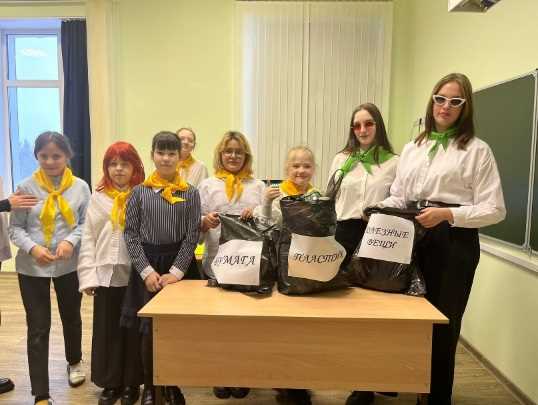 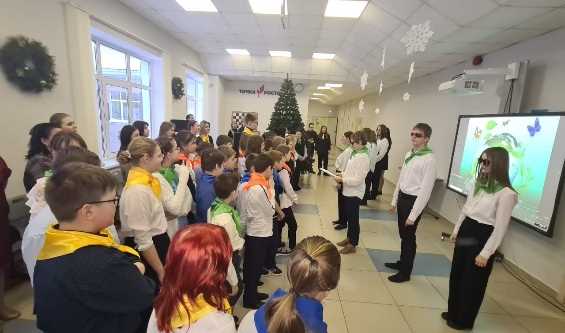 педагог - направляющий, организатор идеи наставничества в ученической среде при реализации групповых проектов учащихся…
«Ученик – ученик»
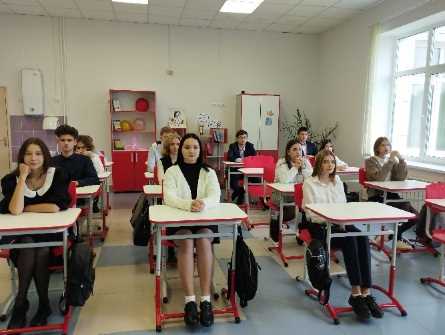 способствует ранней профилизации и становлению профессионального самоопределения
«Работодатель – ученик»
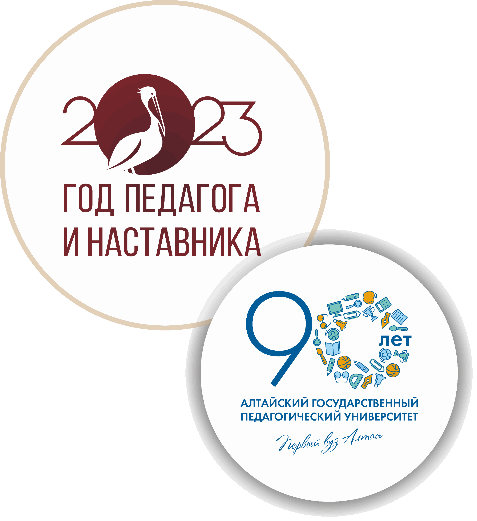 Результаты деятельности образовательного центра естественно-научной и технологической направленности «Точка роста» МБОУ «Перегребинская СОШ»
«Робот-КЛИК»
«Умная машина»
Робототехника:
Руководители: Кадникова Анастасия Павловна, 
                            Мамонова Алена Валерьевна
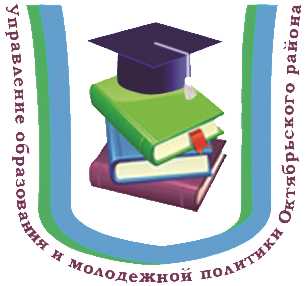 Цель: популяризация научно- технического творчества и робототехники, развитие у детей интереса к техническому творчеству через создание и управления различными моделями развитие личности каждого ребёнка.
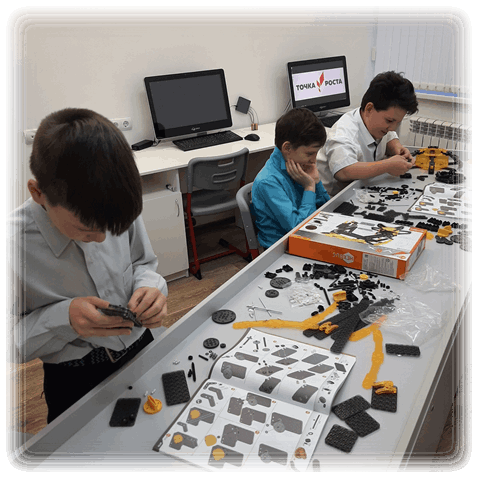 Диплом за 2 место в муниципальном этапе всероссийской выставки научно-технического творчества «Юные техники-будущее инновационной России» в категории «Робототехника»
Диплом за 1 место
в X районной конференции молодых исследователей научно-социальной программы «Шаг в будущее»
Собрали роботизированную руку, научились ей управлять, передвигать предметы
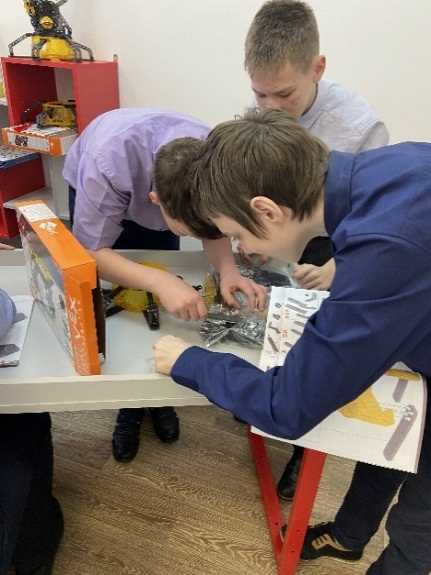 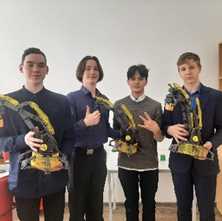 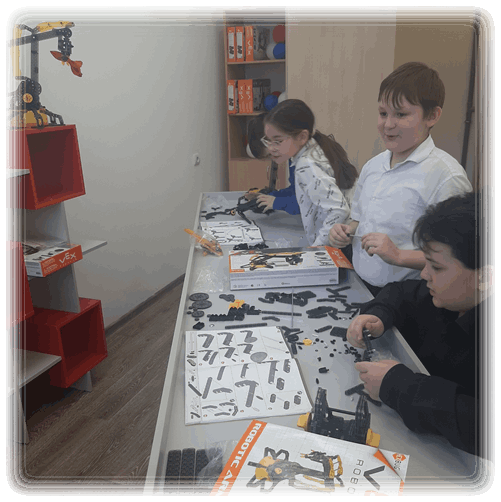 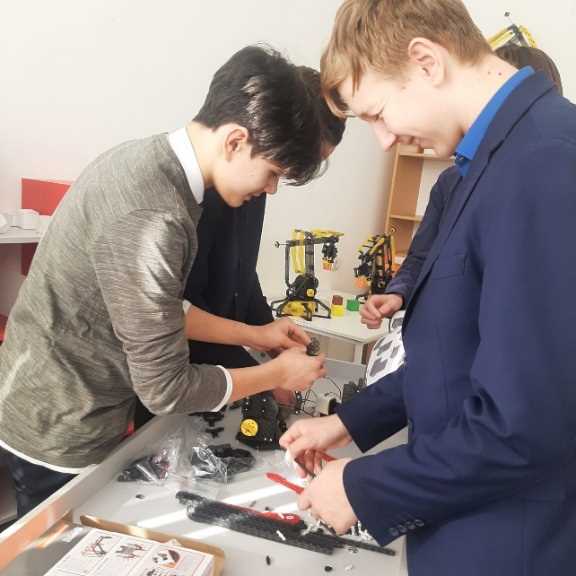 Результаты деятельности образовательного центра естественно-научной и технологической направленности «Точка роста» МБОУ «Перегребинская СОШ»
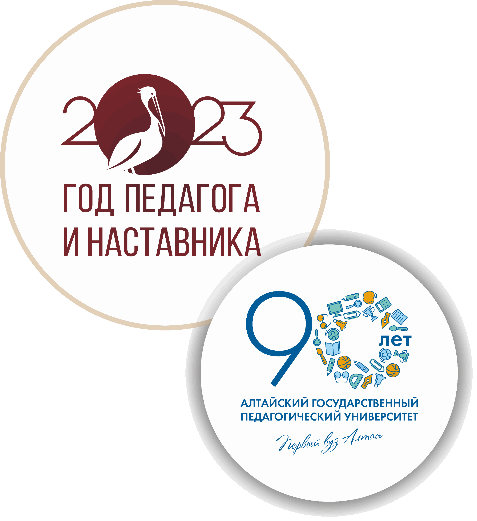 Чудеса физики:
Руководитель: Климова Елена Петровна
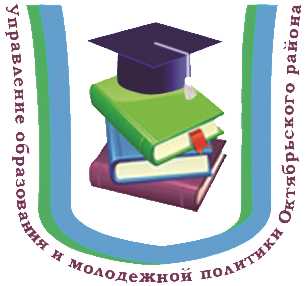 Цель: Совершенствование условий для повышения качества образования, расширения возможностей, обучающихся в освоении учебного предмета физика,  обеспечение дополнительной поддержки выпускников основной школы для сдачи ГИА по физике, а также для практической отработки учебного материала по предмету.
Школьники занимаются исследовательской и практическая деятельностью, разбирают викторины, создают модели приборов, презентации
2 место   
в муниципальном этапе всероссийской выставки научно-технического творчества 
«Юные техники-будущее инновационной России»
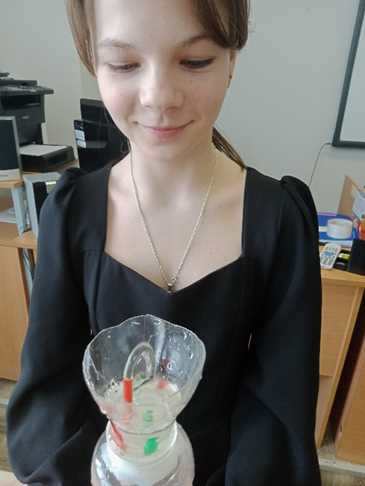 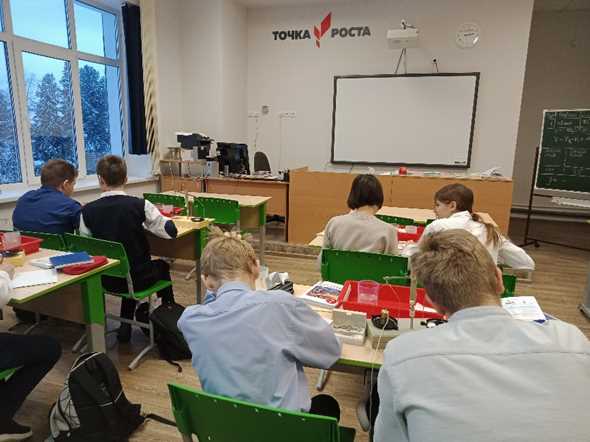 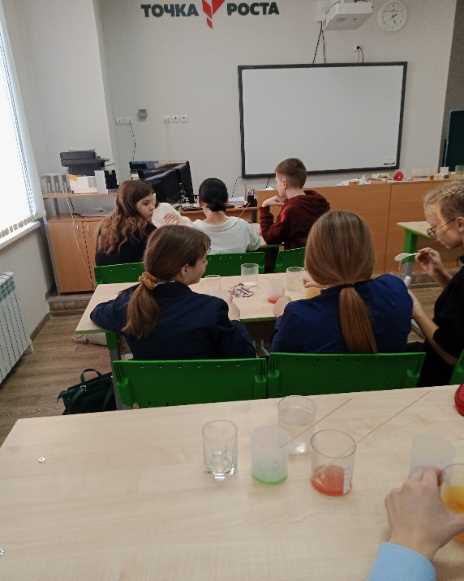 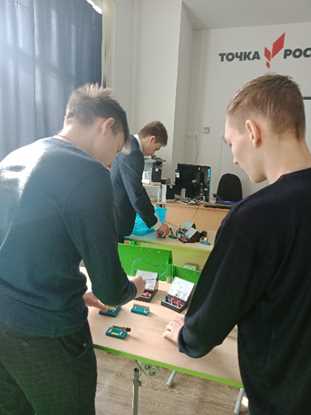 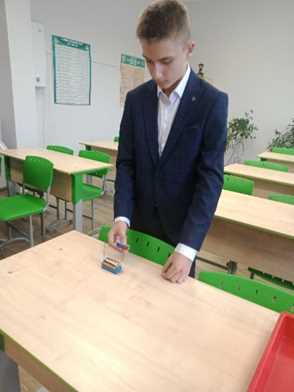 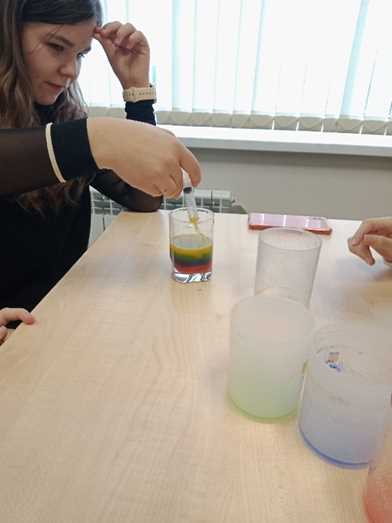 Результаты деятельности образовательного центра естественно-научной и технологической направленности «Точка роста» МБОУ «Перегребинская СОШ»
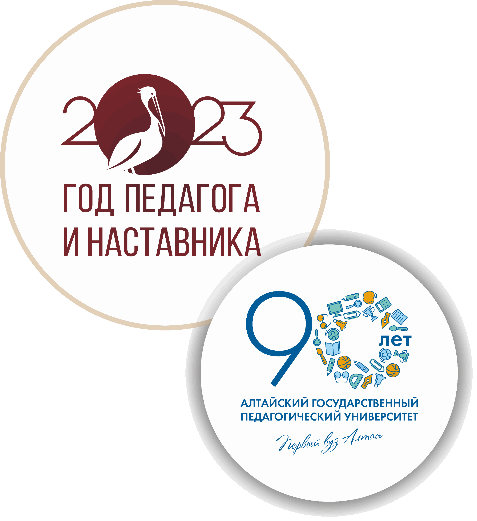 Все на свете измеряю:
Руководитель: Мыльникова Наталья Владимировна
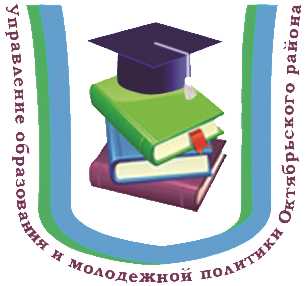 Цель: Создание ориентационной и мотивационной основы для осознанного выбора физико-математического профиля обучения; расширение представления учащихся о способах измерений физических величин и анализе полученных результатов. Особое внимание отводится обработке экспериментальных данных, расчету погрешностей измерений.
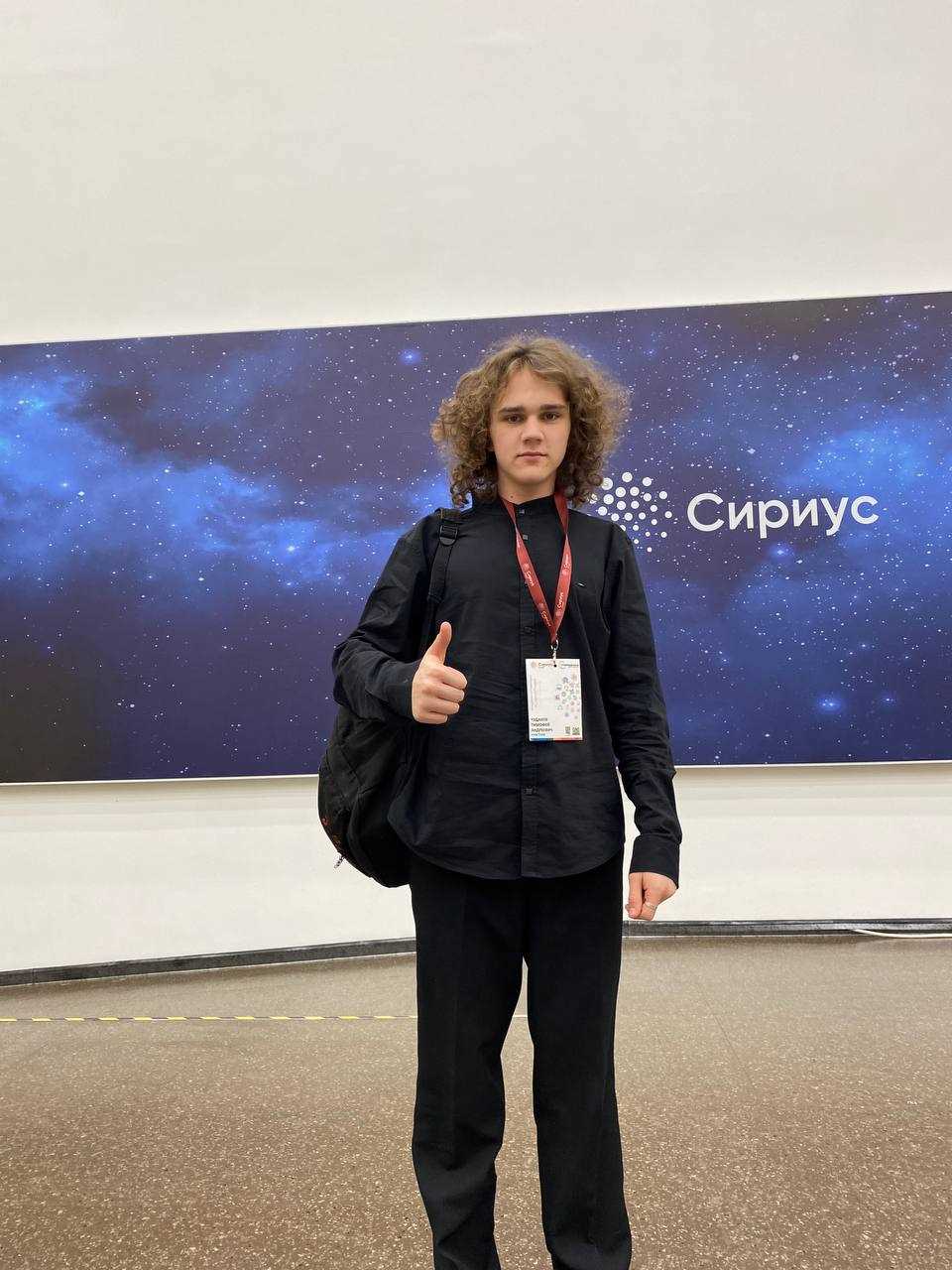 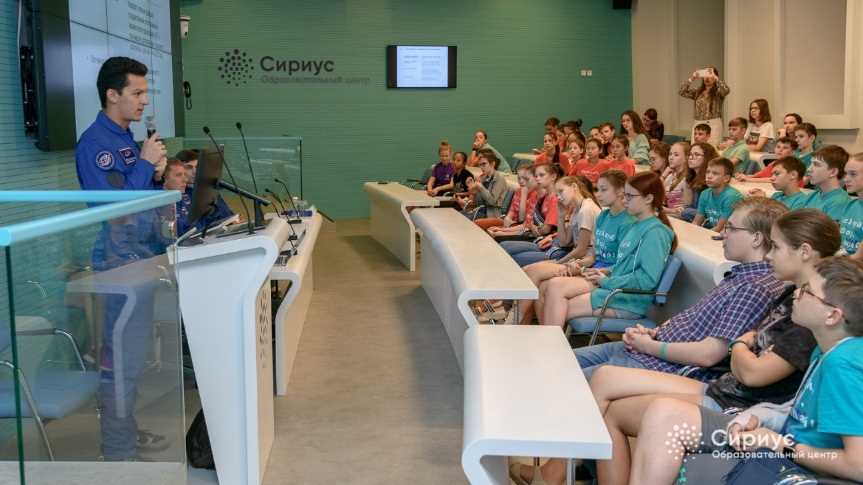 1 место 
в секции «Транспорт, техника и технологии в автомобильно-дорожном комплексе»  регионального этапа Соревнований молодых ученых Европейского Союза XXVII окружной конференции молодых исследователей
 «Шаг в будущее»
Стажировка по инженерно-техническому направлению в Образовательном центре «Сириус» (г.Сочи)
Чудаков Тимофей
Результаты деятельности образовательного центра естественно-научной и технологической направленности «Точка роста» МБОУ «Перегребинская СОШ»
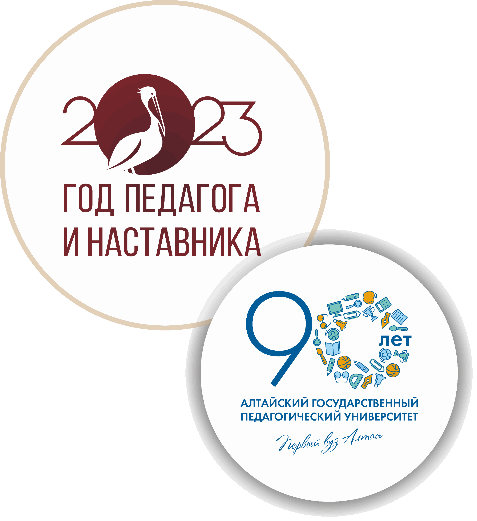 Руководители: Гилёва Наталия Владимировна
                            Железняк Ульяна Анатольевна
Мир 3D:
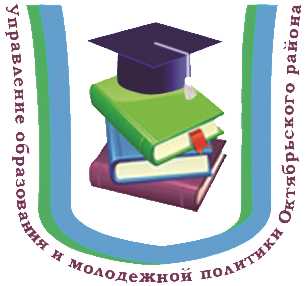 Цель: Развитие творческих способностей, познавательного интереса школьников, улучшение восприятия учебного материала, концентрации внимания на нем, нацеливание детей на осознанный выбор профессий: инженер- конструктор, инженер-технолог, проектировщик, дизайнер и т.д.
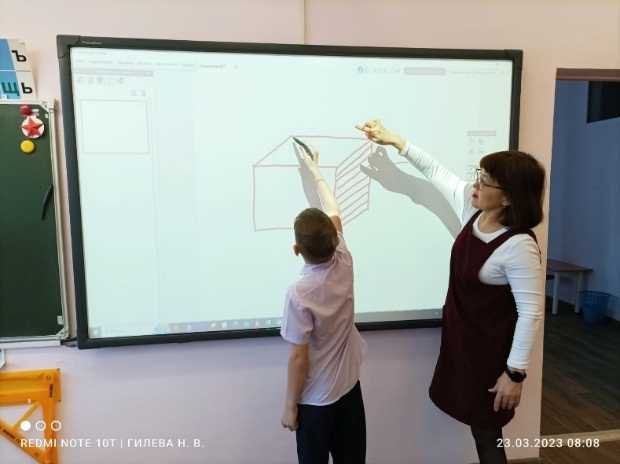 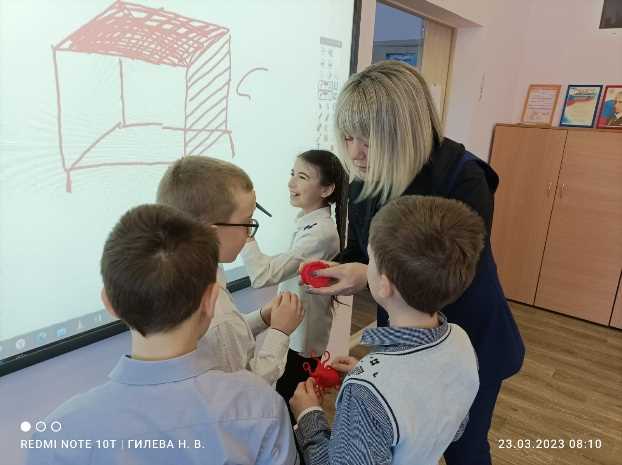 Перспективы: Умение проектировать предмет от идеи до его воплощения – формирование профессиональных навыков, необходимых при проектной деятельности. 
Развитие самостоятельности. 
Полученные знания пригодятся ученикам на предметах – геометрии, физике, математике, информатике.
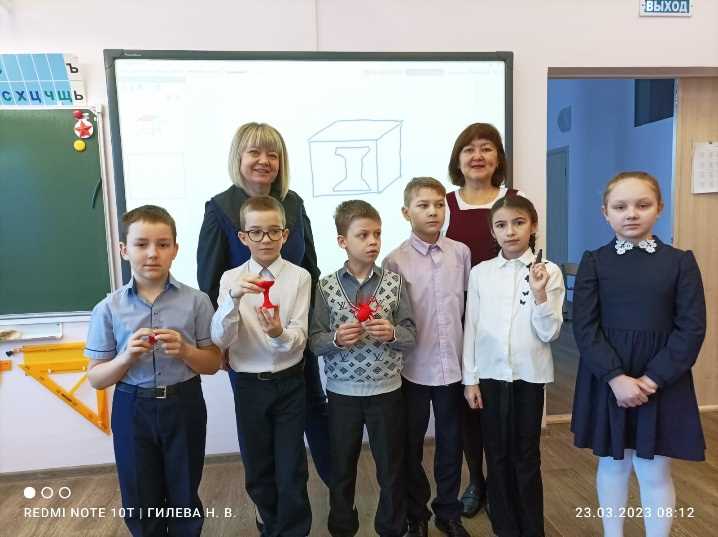 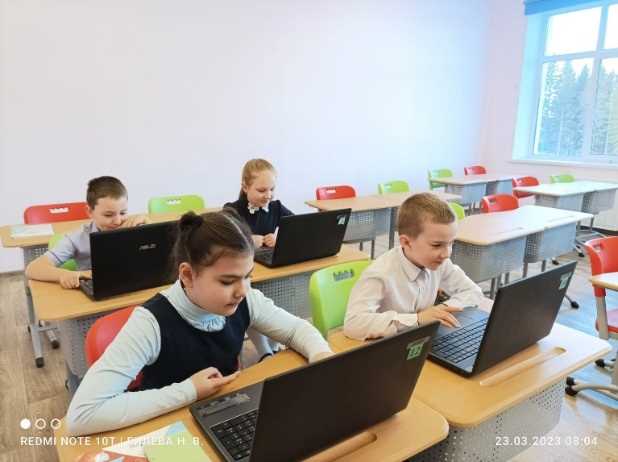 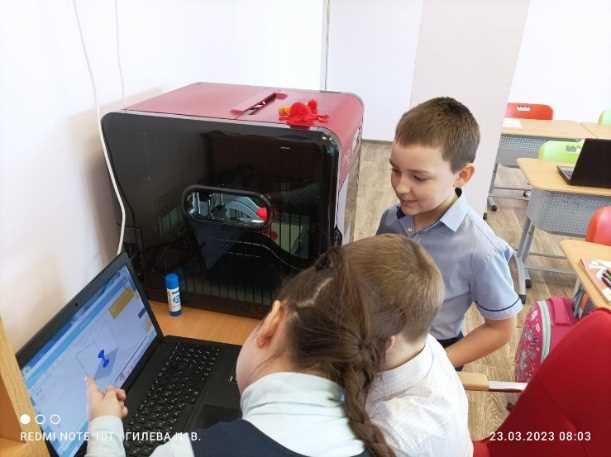 Результаты деятельности образовательного центра естественно-научной и технологической направленности «Точка роста» МБОУ «Перегребинская СОШ»
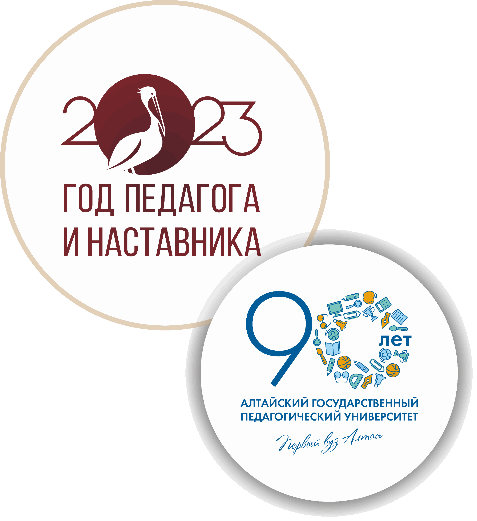 Управление БЛА:
Руководитель: Каримов Богдан Марселевич
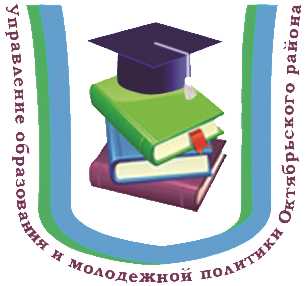 Цель: Обучение основам робототехники, устройства беспилотных летательных аппаратов, программирования. Развитие творческих способностей в процессе конструирования и проектирования и сборки БЛА.
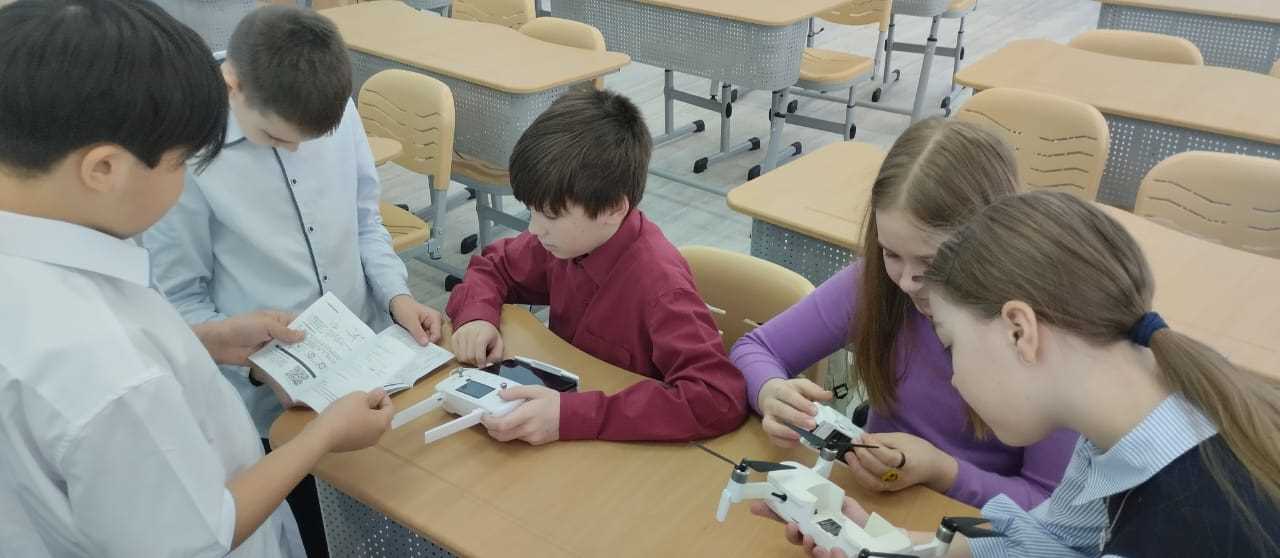 Познакомились с правилами безопасного управления квадрокоптером, графическим языком программирования, конструктивными особенностями узлов квадрокоптера, способами передачи программы в полетный контроллер.
2 место
Фестиваль Научно-технического творчества «Юные техники - будущее инновационной России»  
1 место 
в номинации «За научный поиск»
XIII открытой районной конференции «Юный изыскатель» 
2 место
В муниципальном   чемпионате "ПрофиДети – 2023" Номинация "ПрофЛаб "Примерочная профессии"
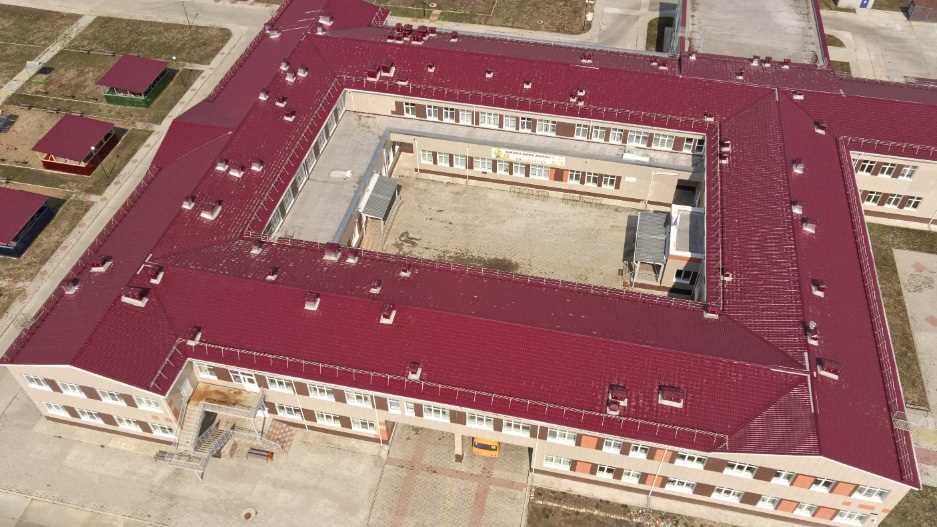 Научились  управлять квадрокоптером на улице. 
Провели фотосъёмки МБОУ Перегребинской СОШ.
Результаты деятельности образовательного центра естественно-научной и технологической направленности «Точка роста» МБОУ «Перегребинская СОШ»
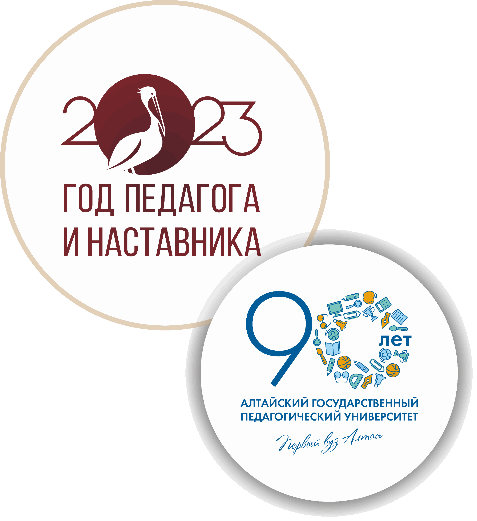 Экологический клуб «Цепочка»:
Руководитель: Колтунова Анна Геннадьевна
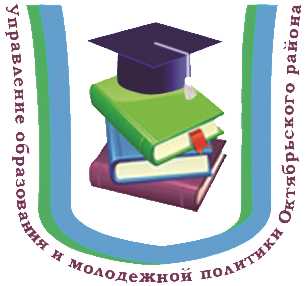 Цель: Формирование ответственного отношения школьников к окружающей среде, развитие творческих способностей, познавательного интереса школьников к изучению природы родного края.
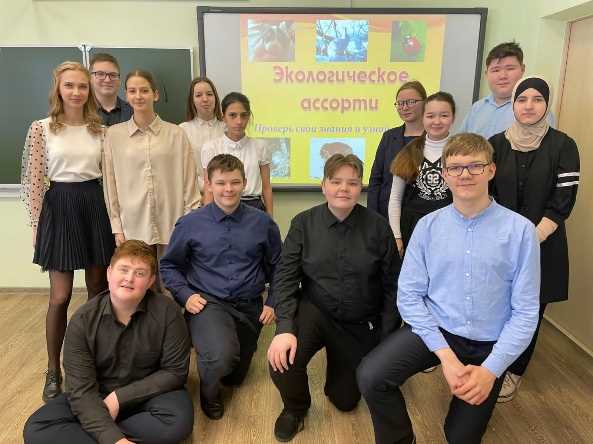 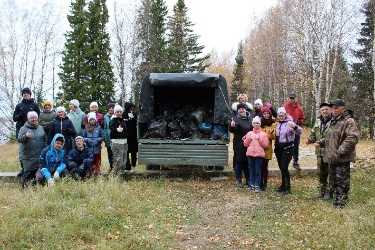 Организация и проведение экологического марафона 



Два 2 места 
в Окружном экологическом детском фестивале «Экодетство» - окружном конкурсе экологических листовок


Победитель 
отборочного тура II Экологического лагеря ПАО «Газпром»
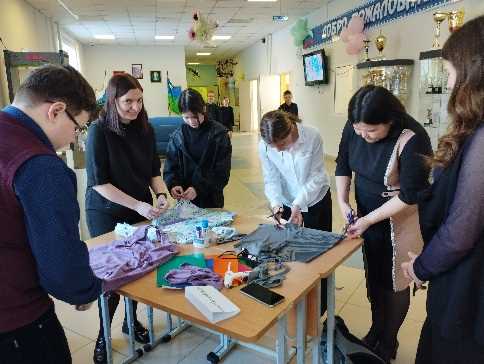 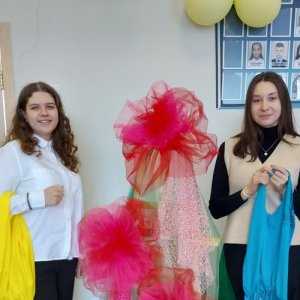 Акция 
«Чистый лес»
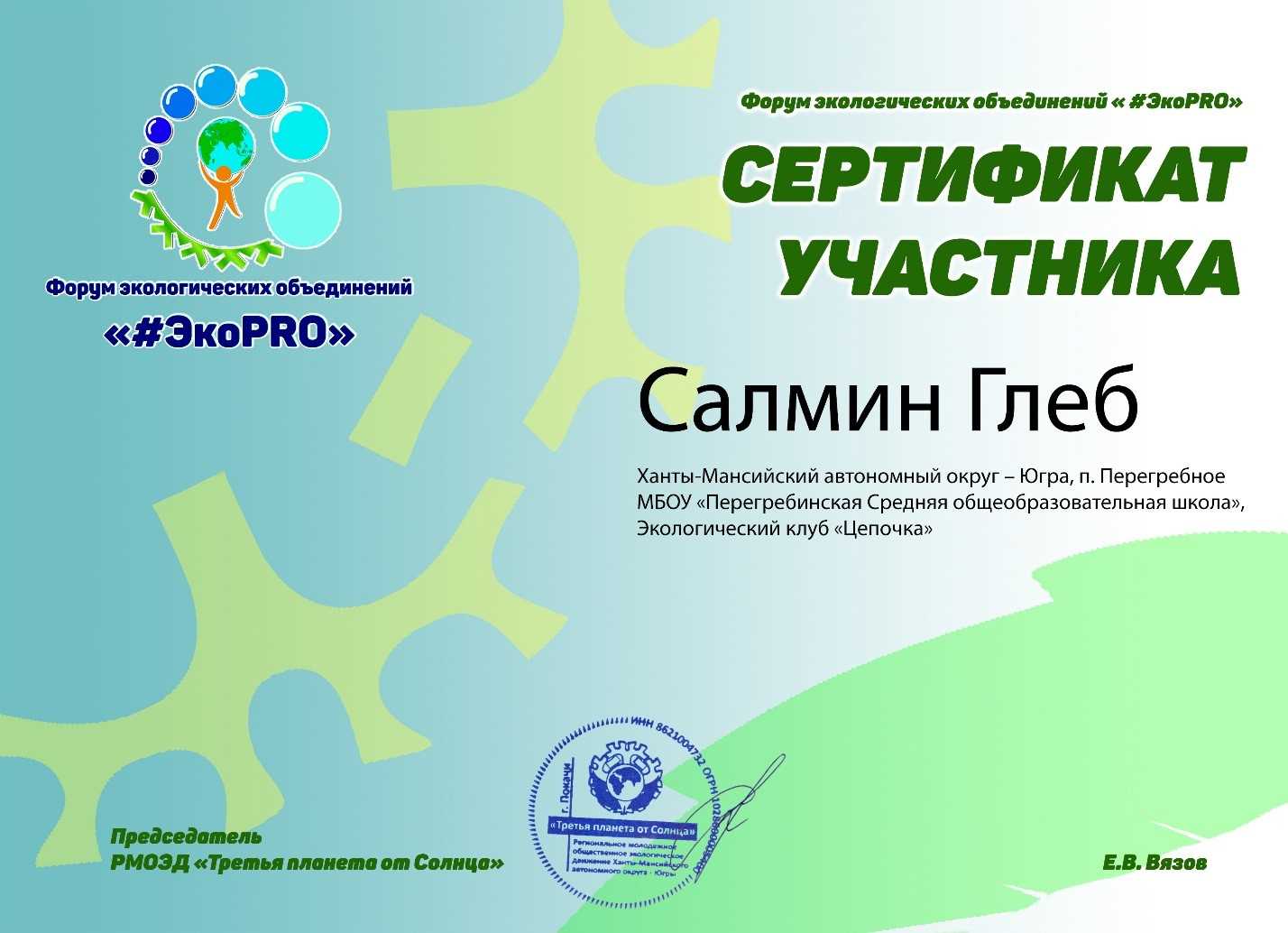 Участие во Всероссийском форуме экологических объединений "#ЭкоPRO".
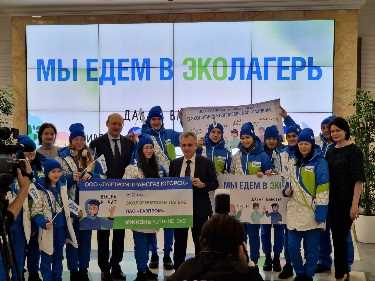 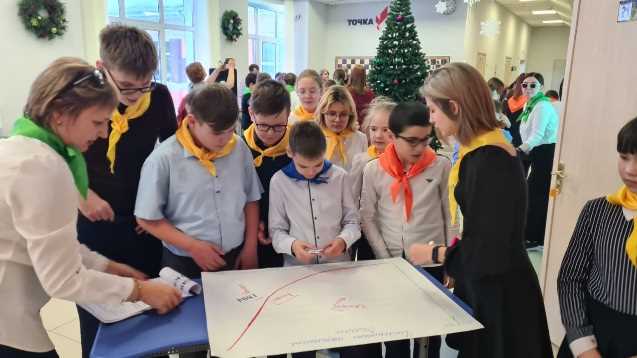 2 место 
Муниципальный этап конференции молодых исследователей «Шаг в будущее»
Результаты деятельности образовательного центра естественно-научной и технологической направленности «Точка роста» МБОУ «Перегребинская СОШ»
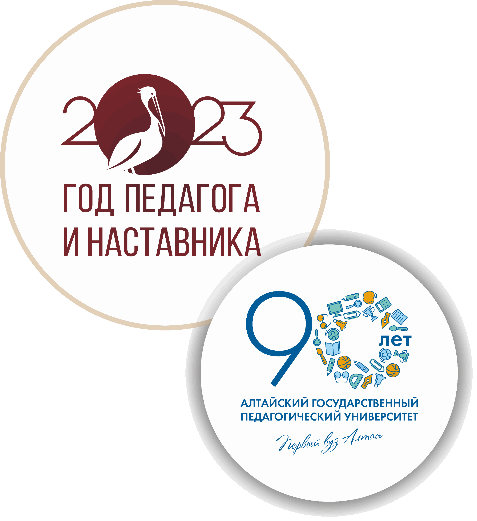 Мультстудия «Ну, Погоди!»:
Руководитель: Сенюк Дарина Васильевна
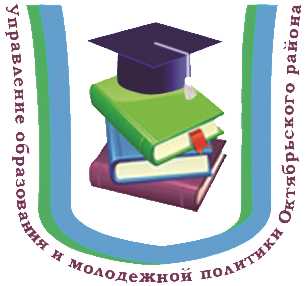 Цель: Развитие творческих способностей, познавательного интереса школьников к истории российской мультипликации, создание пластилиновых мультипликационных фильмов.
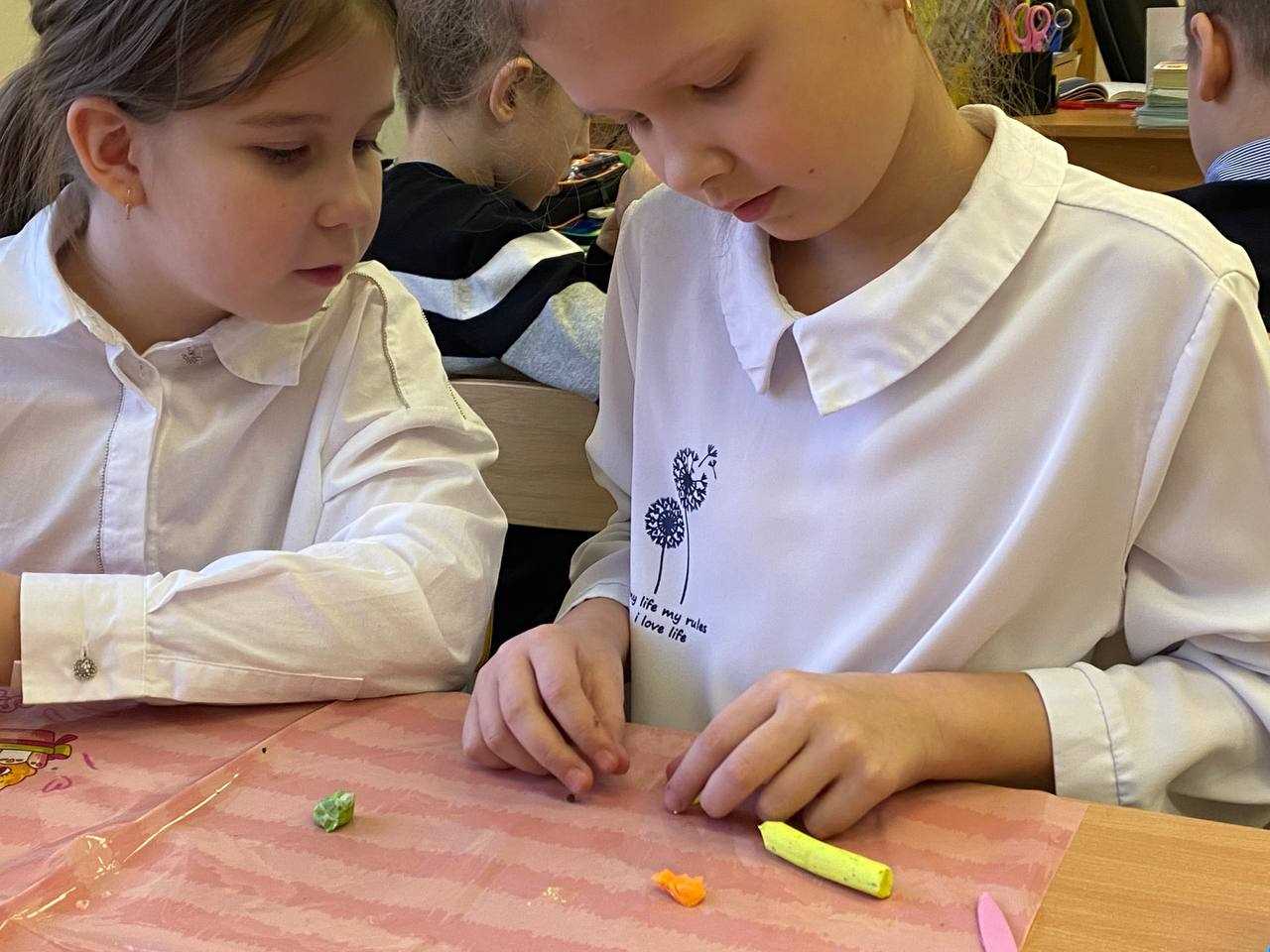 Перспективы: 
Улучшение мелкой и общей моторики.
Развитие воображения, фантазии.
Повышение уровня речевого развития.
Развитие коммуникабельности.
Снижение уровня тревожности детей.
Повышение активности, инициативы.
Создали мультфильм «Репка».
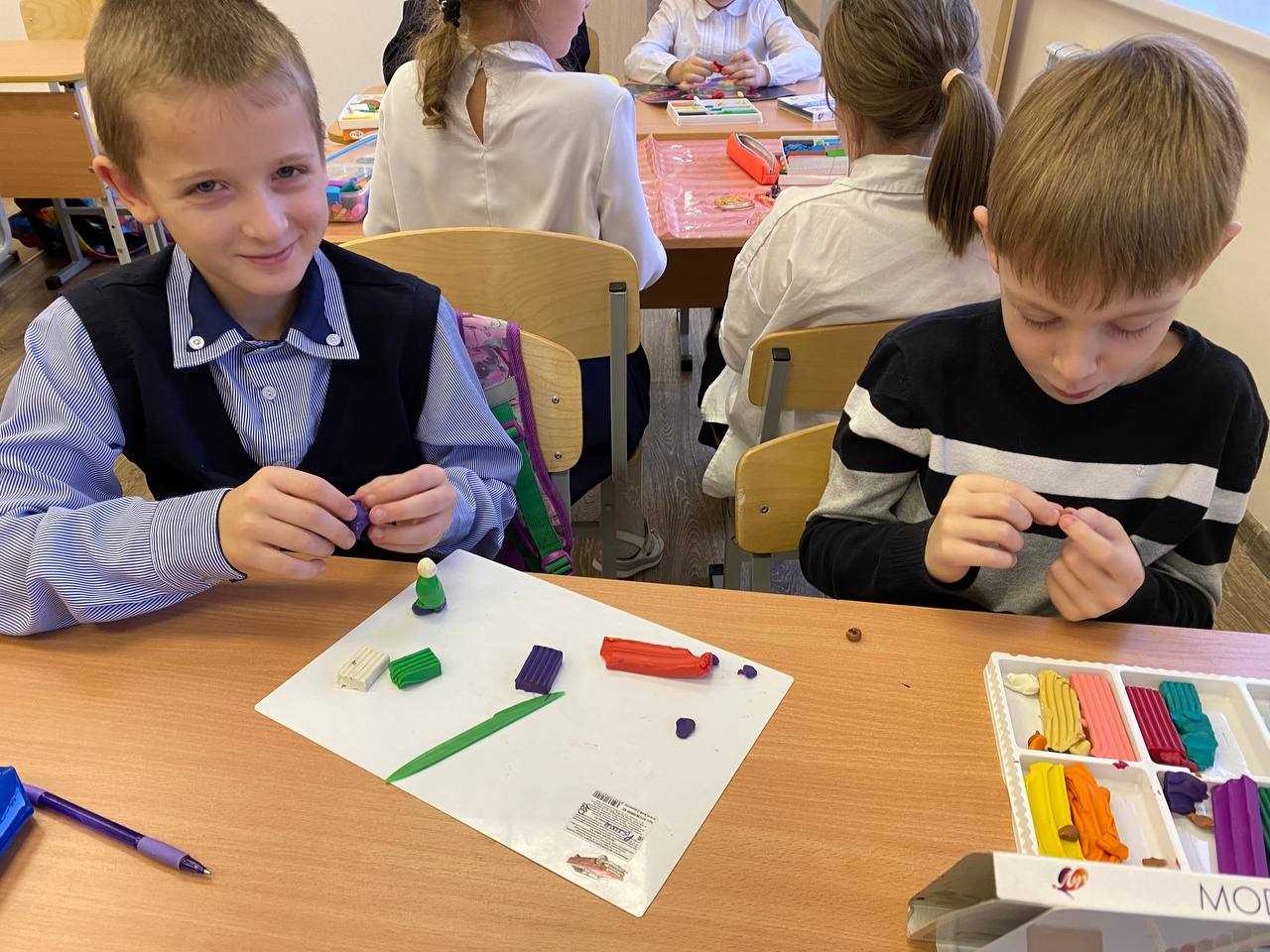 Результаты деятельности образовательного центра естественно-научной и технологической направленности «Точка роста» МБОУ «Перегребинская СОШ»
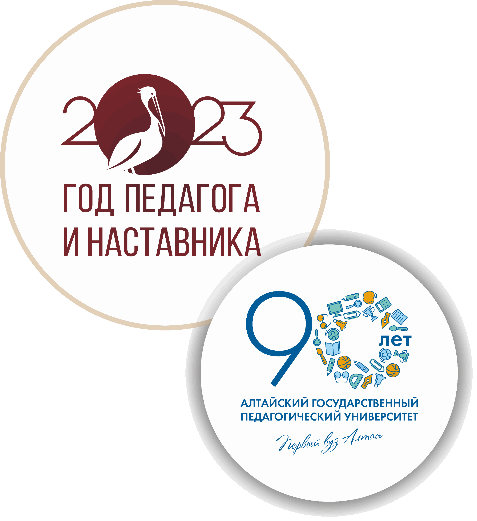 Лаборатория «Медицина 21 века»:
Руководитель: Полукарова Надежда Викторовна
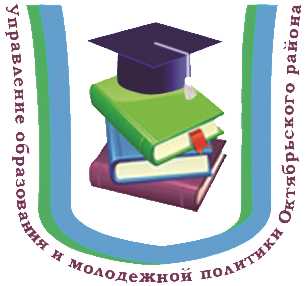 Цель: Знакомство с современными исследованиями в биологии, развитие умений анализировать биологическую информацию, создание условий для профессионального самоопределения.
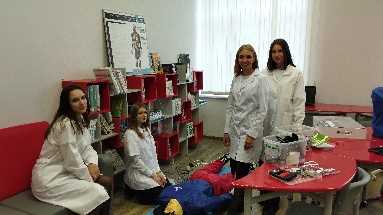 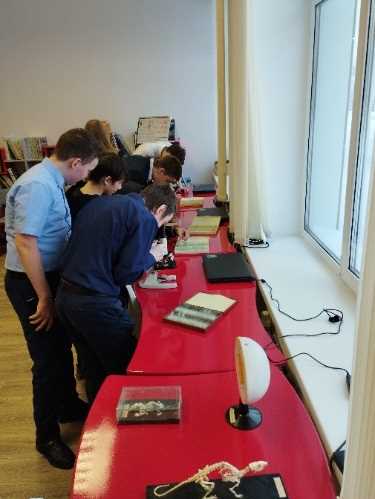 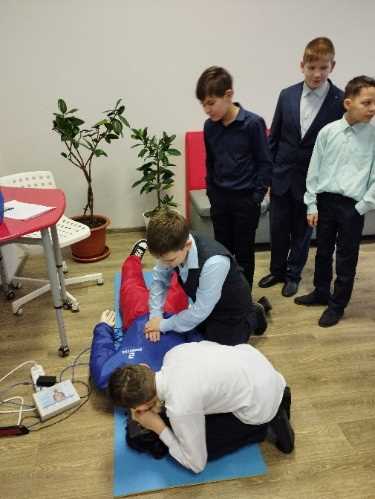 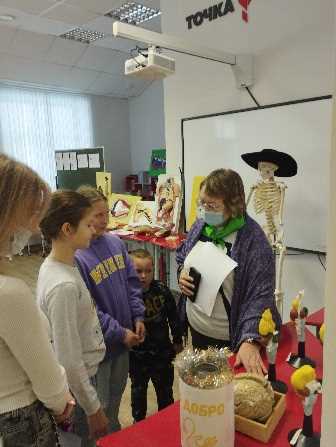 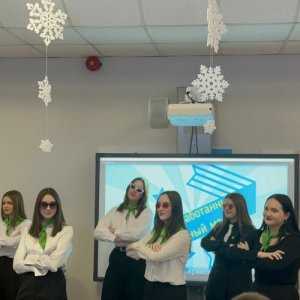 Участие во ВсОШ по биологии:
Муниципальный этап
 1 место (Ткач Д)                                        2 место (Епифанова Е)                                          3 место (Полечнюк В)
Региональный этап – участники (Ткач Д, Епифанова Е., Полечнюк В., Шипилова Д)
Участие в муниципальном этапе конференции молодых исследователей «Шаг в будущее»
Участие в Крымской олимпиаде по химии и биологии 
(Ткач Д, Епифанова Е., Шипилова Д)
Организация биологического музея для школьников
Проведение 
квест-игры «Зеленые агенты» для 5 классов
Формирование всесторонне развитой личности школьника
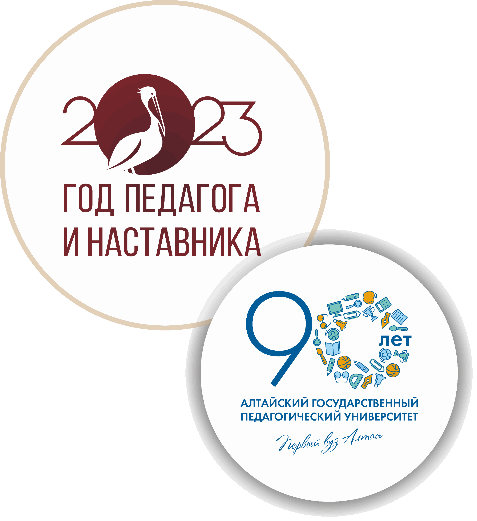 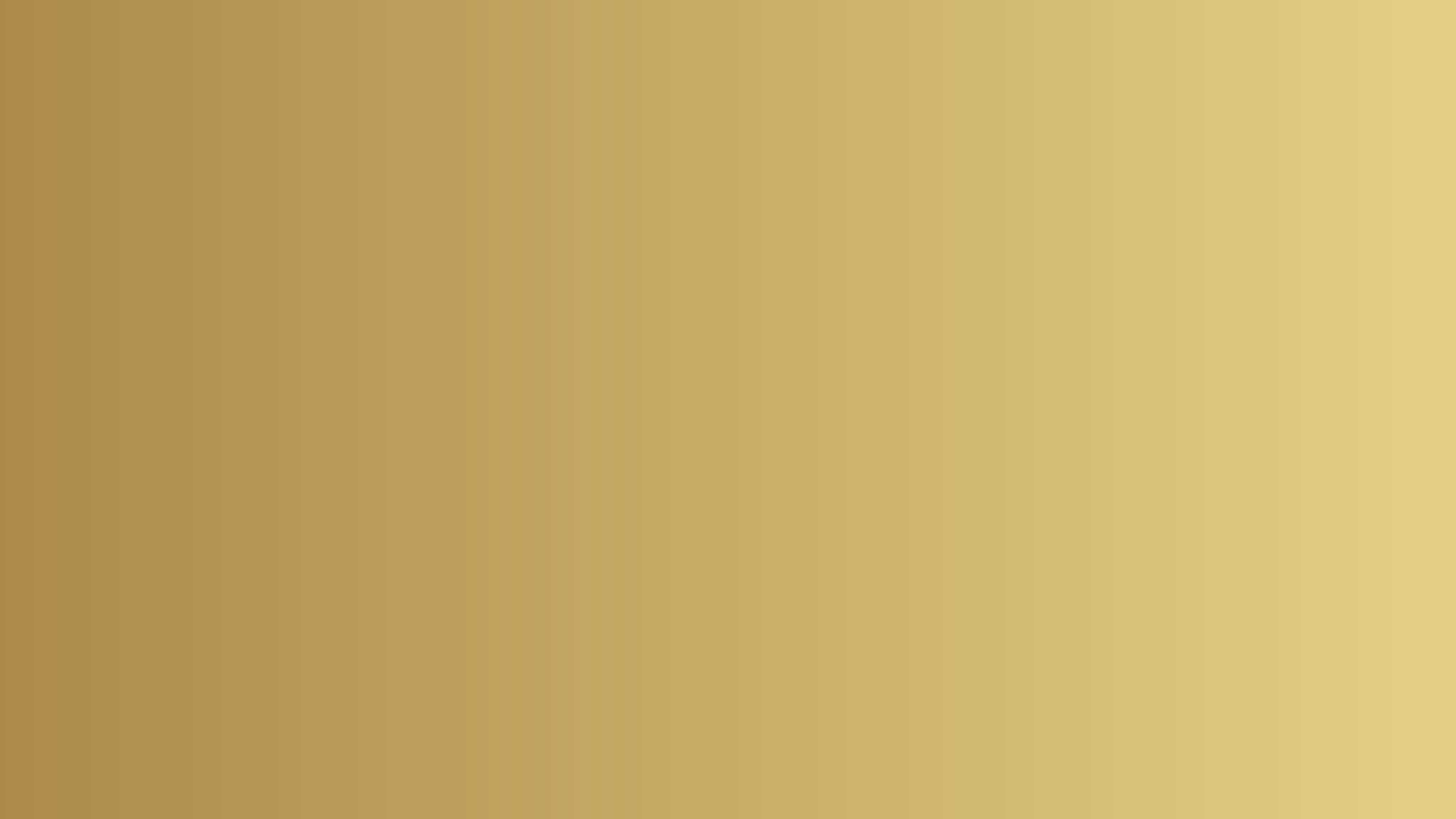 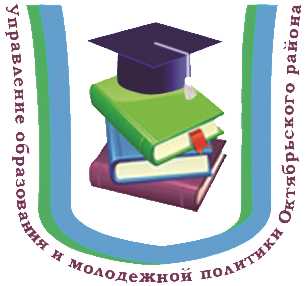 Всероссийский урок астрономии
Всероссийский урок «Цифры»
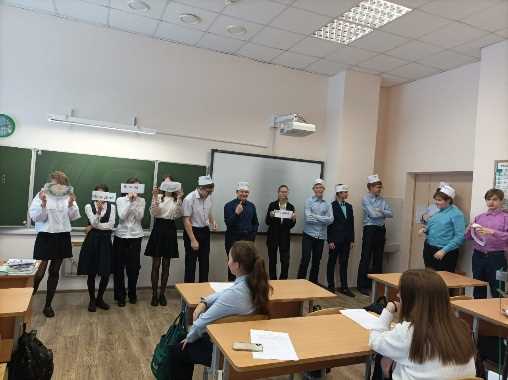 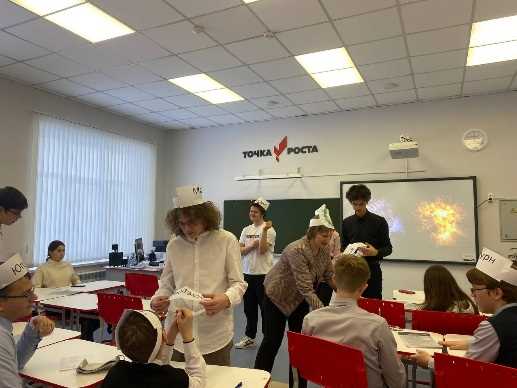 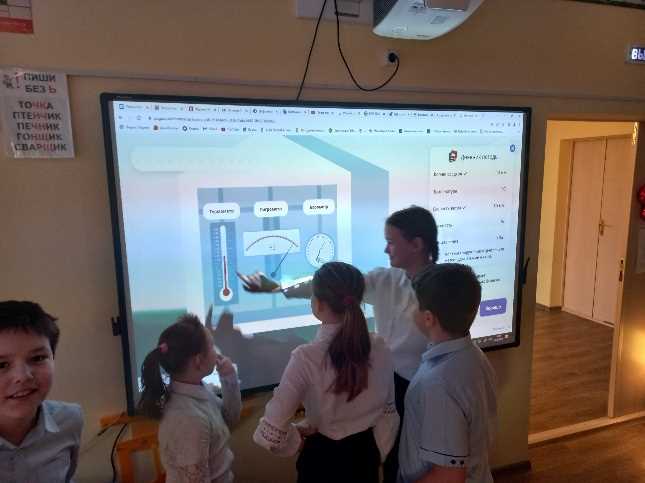 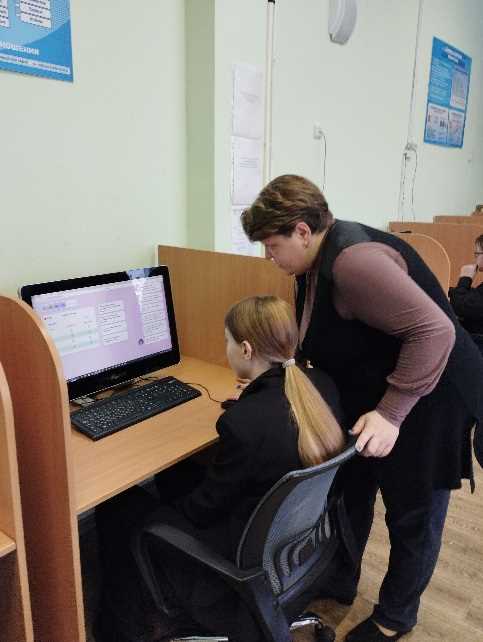 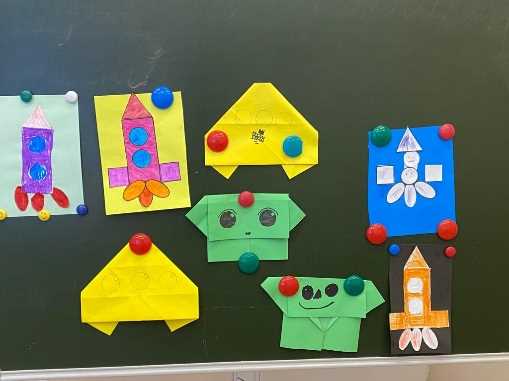 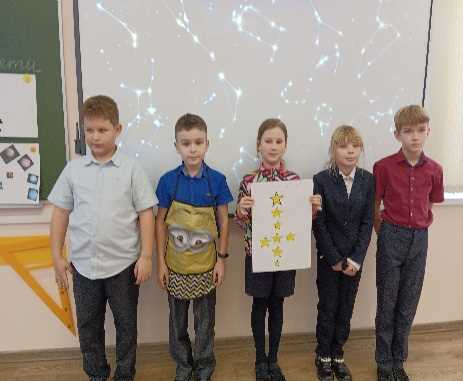 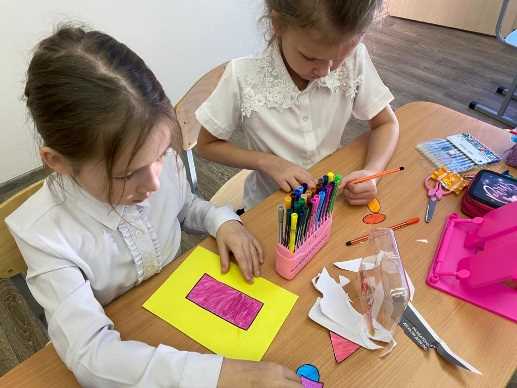 Безопасность в интернете,  определение погоды и многом другом с помощью интерактивных тренажеров.
Повышение интереса к деятельности центра «Точка роста»
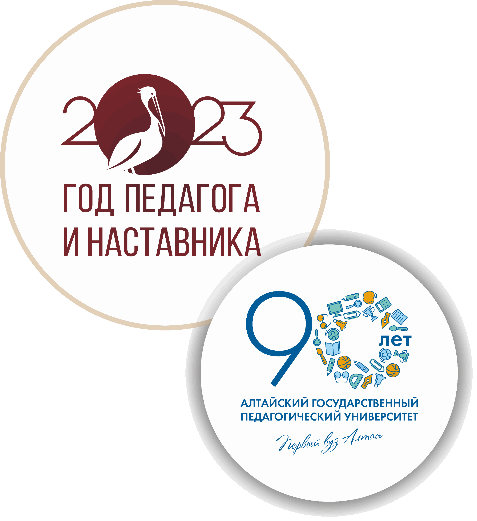 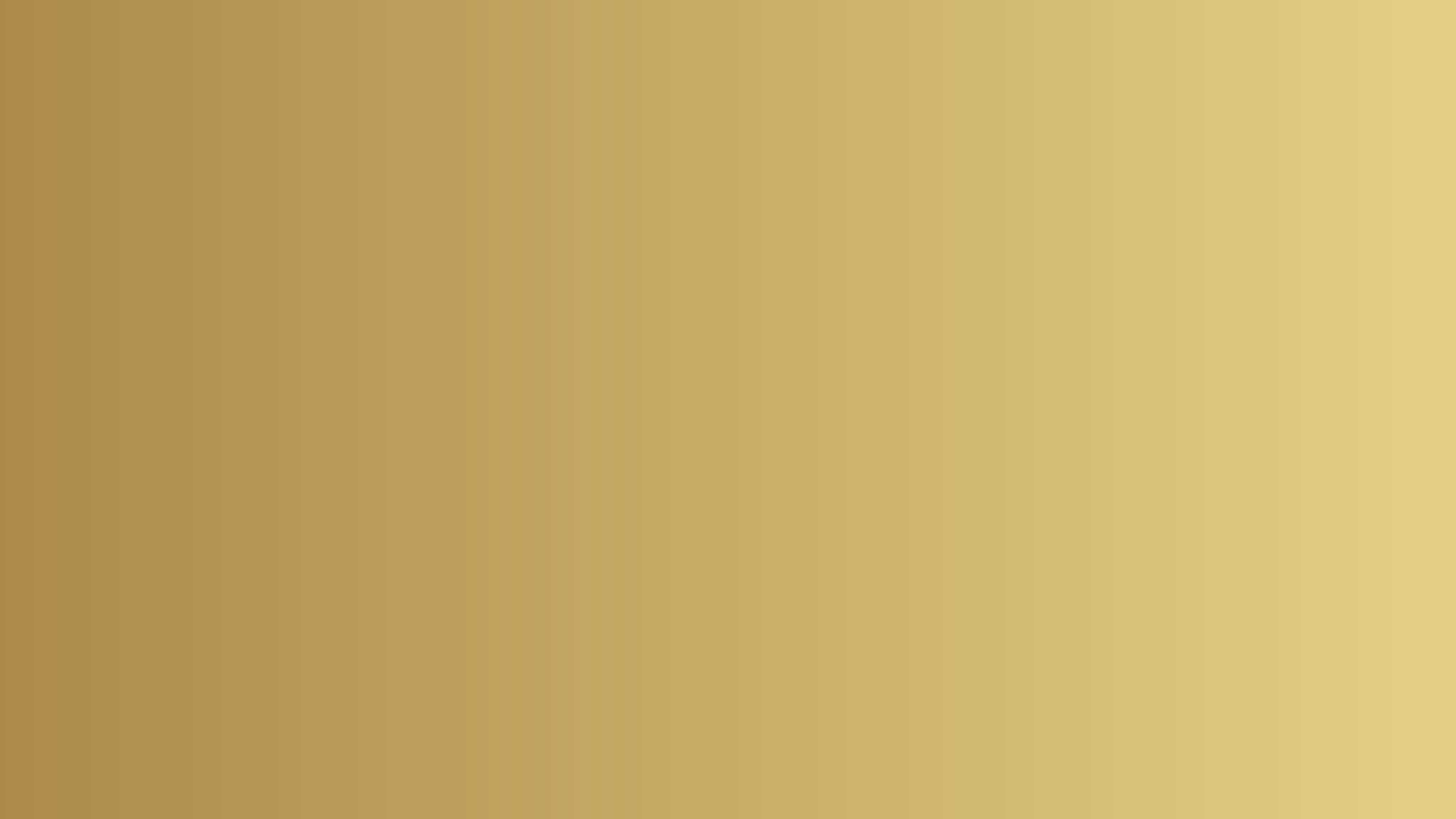 Экскурсии для родителей, гостей, будущих первоклассников
Занимательные перемены, внеклассные мероприятия
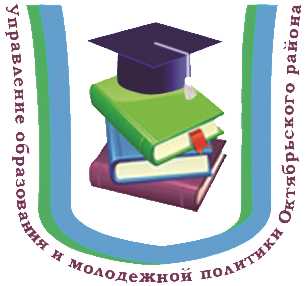 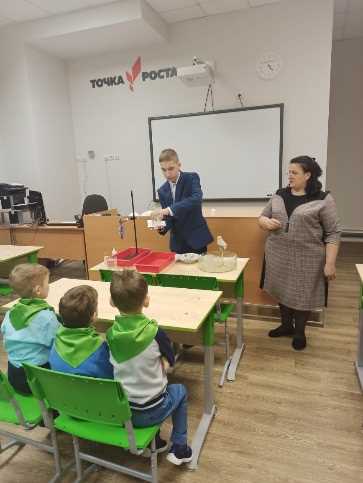 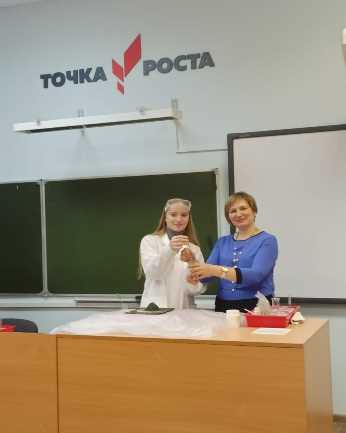 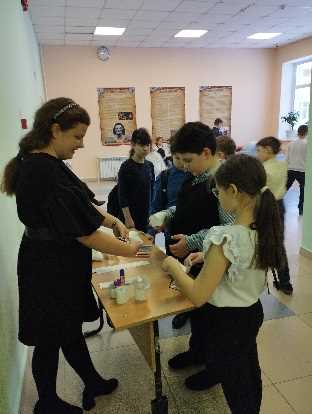 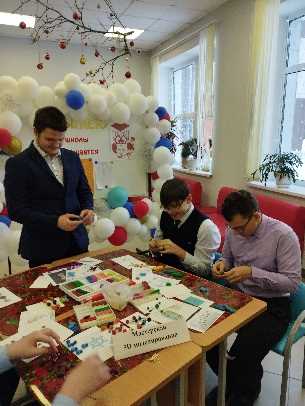 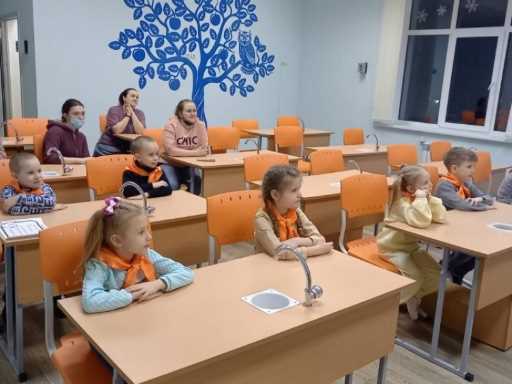 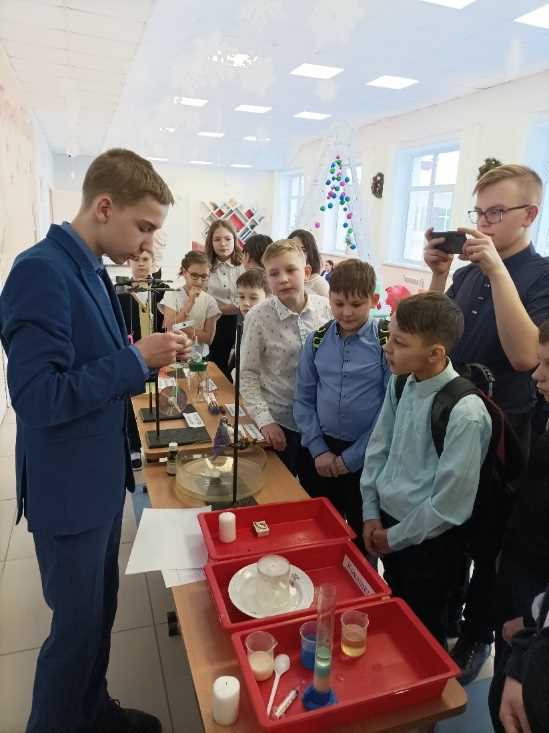 ХимиЯ
Чудеса физики
Кроссворды, ребусы, занимательные эксперименты по физике и химии, 
создание 3Д моделей биологических объектов, атомов, молекул из пластилина
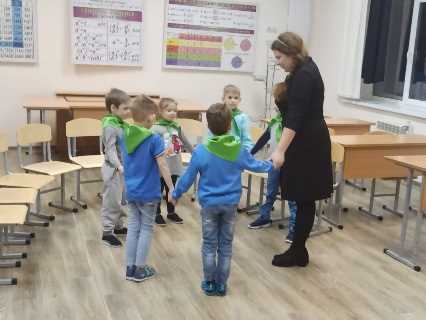 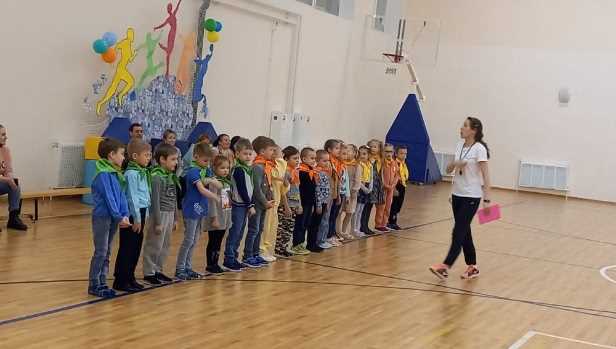 Разминка
Робот - КЛИК
Повышение интереса к деятельности центра «Точка роста»
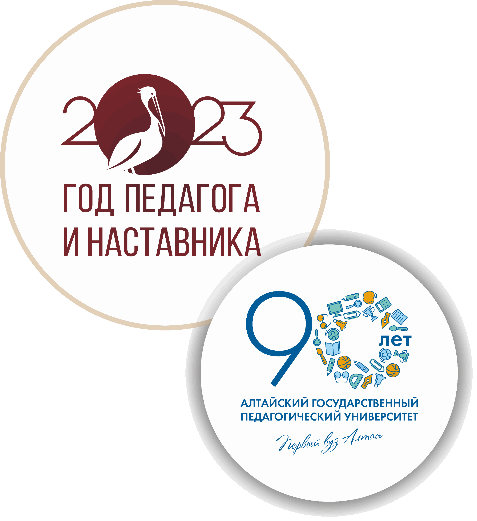 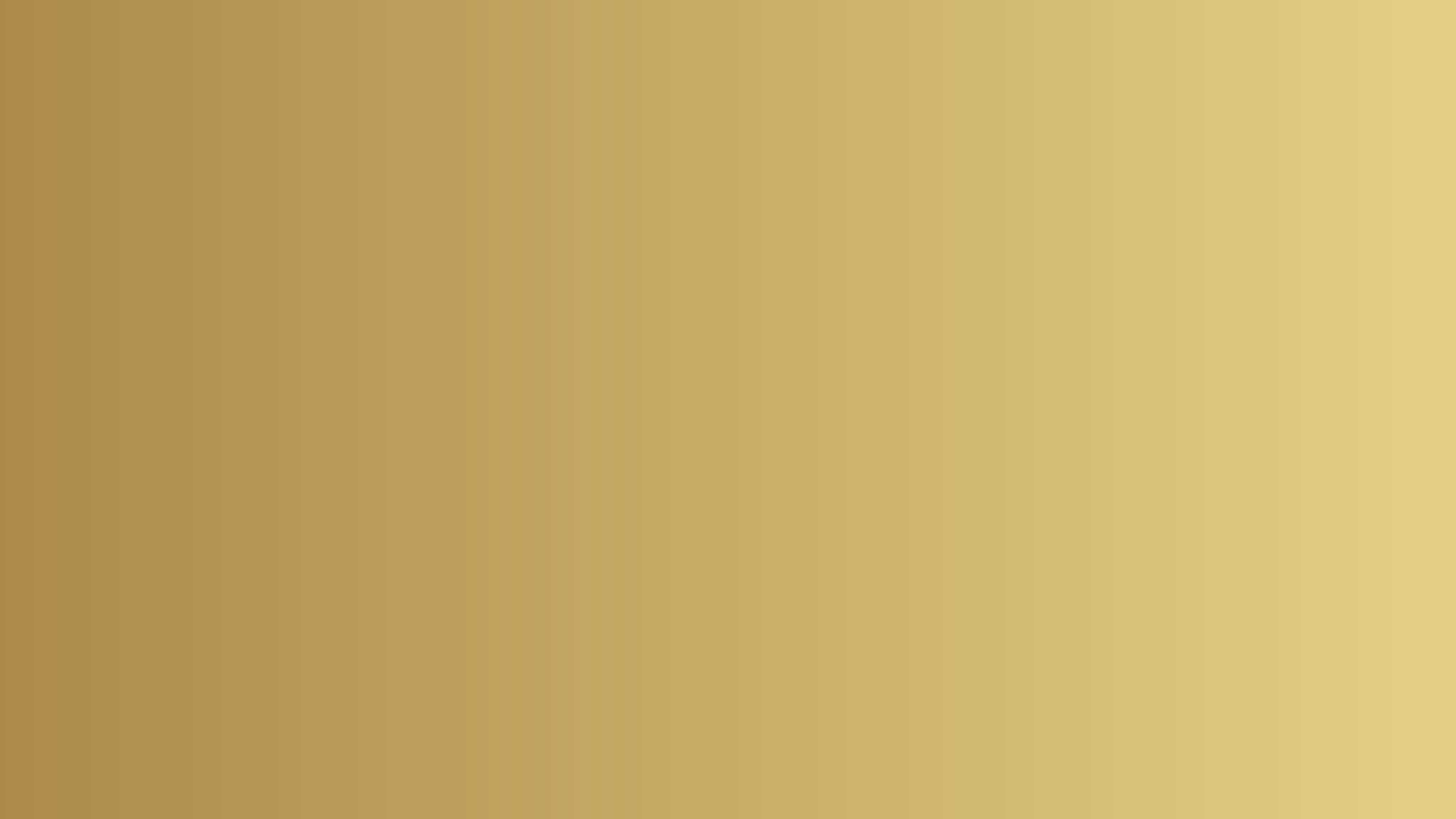 Комфортные условия для отдыха и игры в шахматы
Проектно-исследовательская деятельность
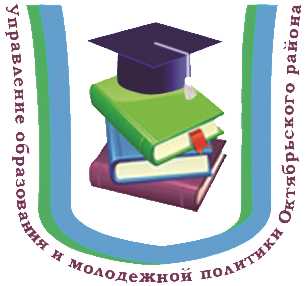 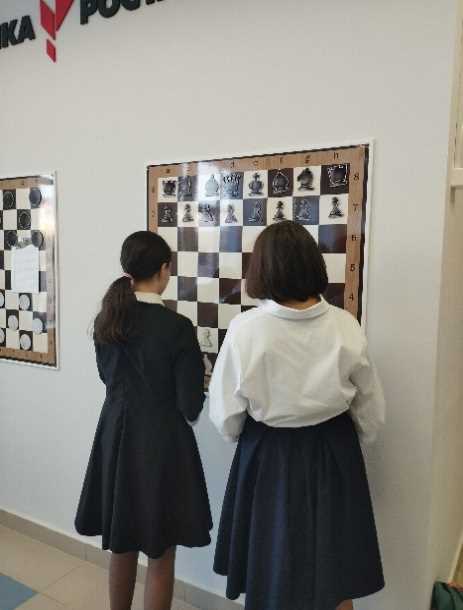 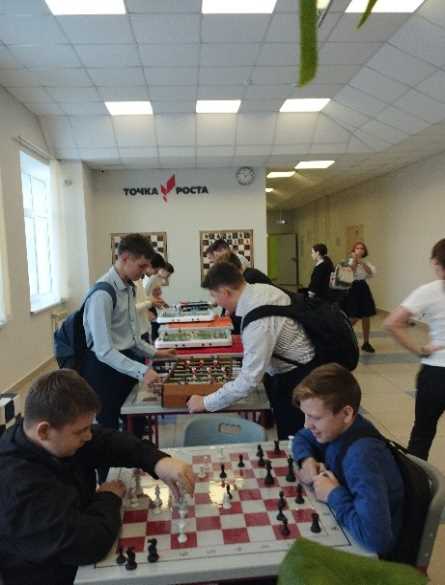 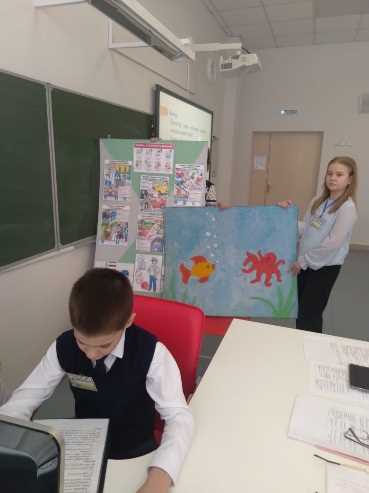 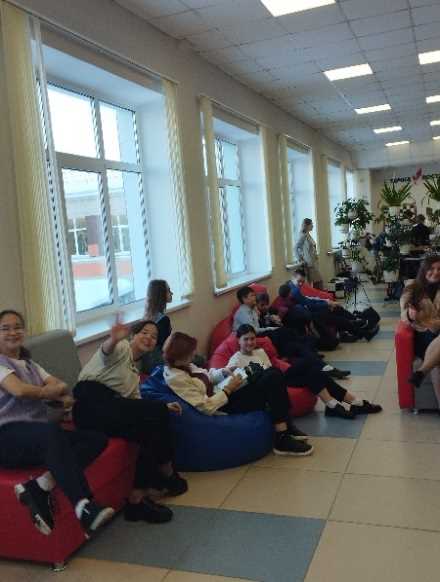 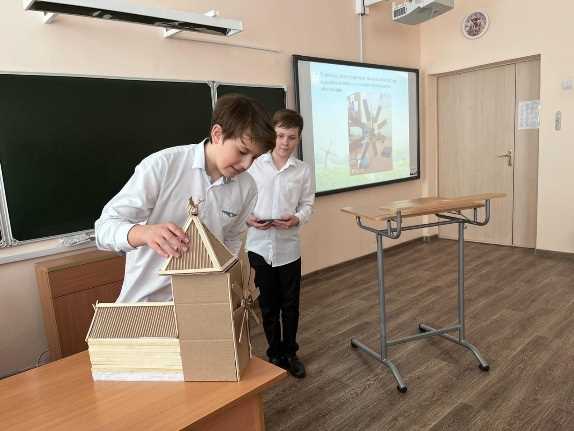 Школьная конференция
«Мы - будущее науки»
Районная конференция
«Юный изыскатель»
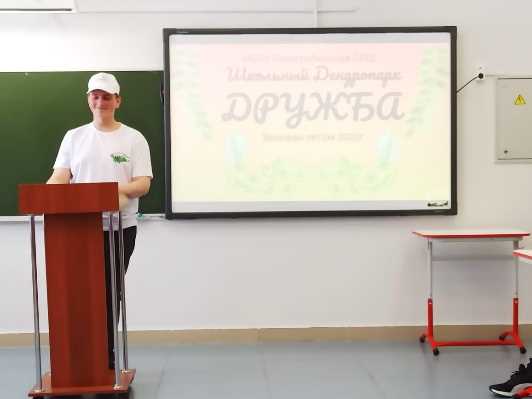 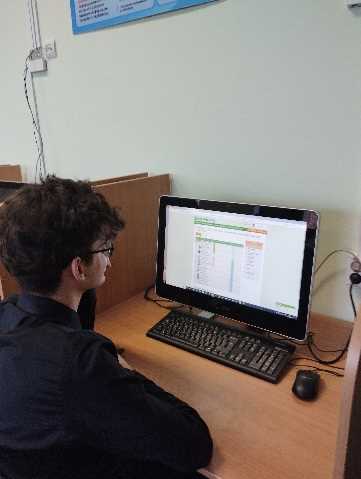 1 победитель (Говоруха М.), 
1 призер (Арабов М.) 
в Муниципальном 
онлайн-шахматном турнире 
«Точек роста»
Защита индивидуального итогового проекта
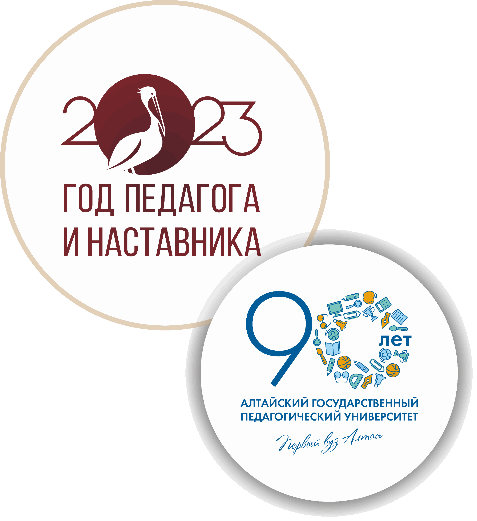 Развитие Профориентационной среды
Вступление МБОУ «Перегребинская СОШ» в проект «Школа Минпросвещения России»
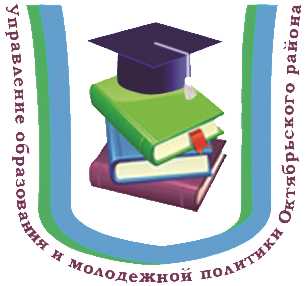 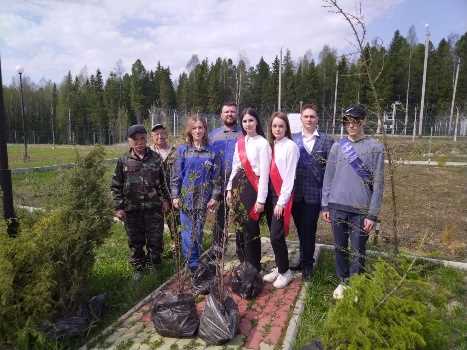 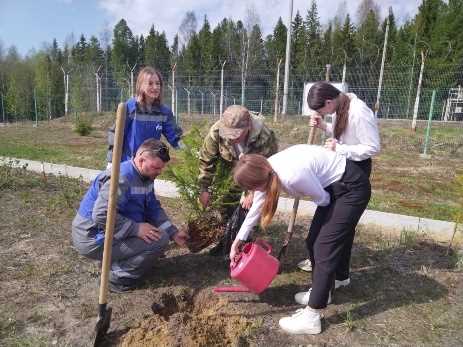 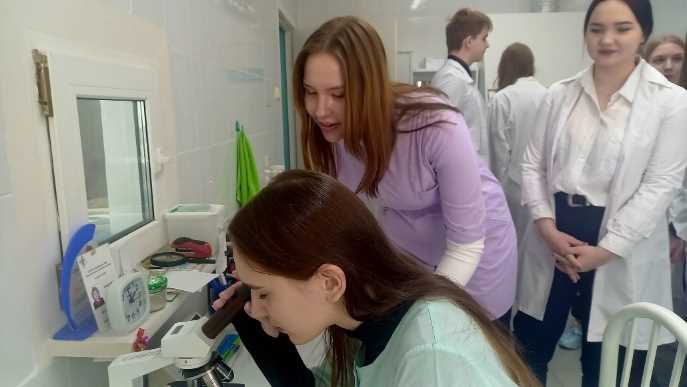 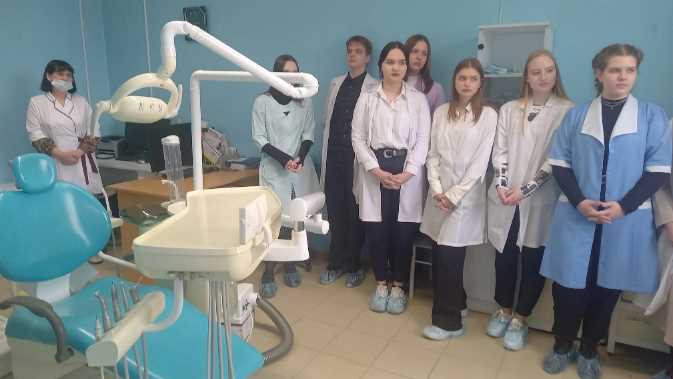 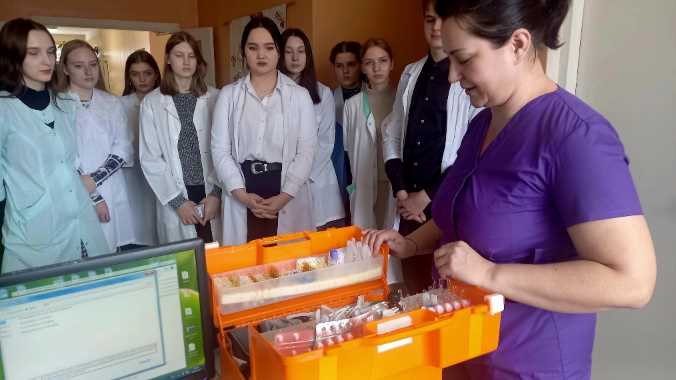 Совместные акции со специалистами 
Перегребинского участкового лесничества 
и шефской организацией Перегребинского ЛПУ МГ
знакомство с профессиями данных организаций.
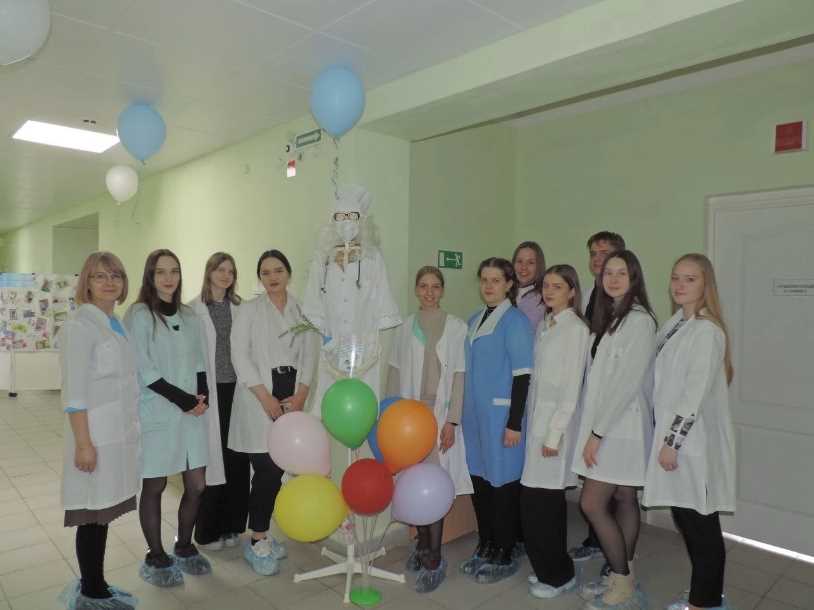 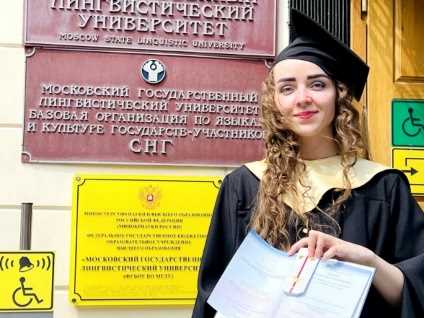 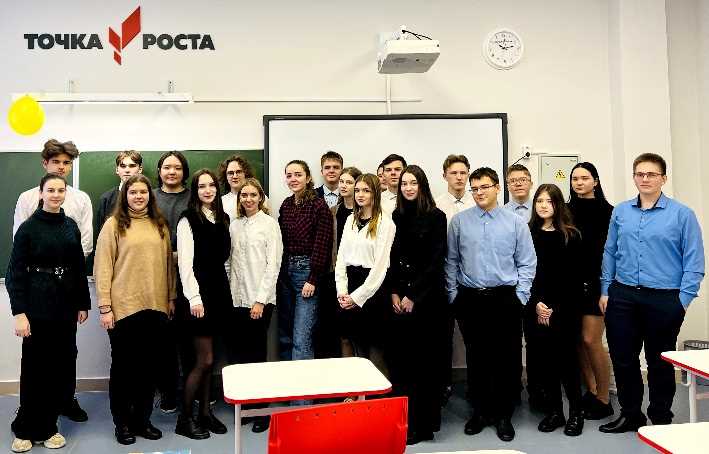 Знакомство 
с работой клинико-диагностической лаборатории,  работой отделения скорой медицинской помощи, работой фельдшера, врачей гинеколога, терапевта, хирурга, стоматолога
структурного подразделения 
БУ «Октябрьская районная больница» 
- участковой больницы с. Перегребное
Жиленко Александра
МГУ, 2022
Переводческий факультет
Встреча с выпускниками школы
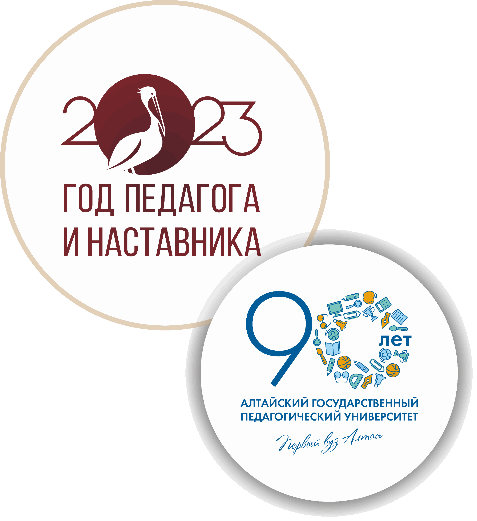 Повышение профессионального мастерства педагогов
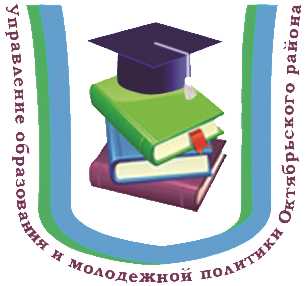 Семинар «Проектно-исследовательская деятельность как способ формирования функциональной грамотности»
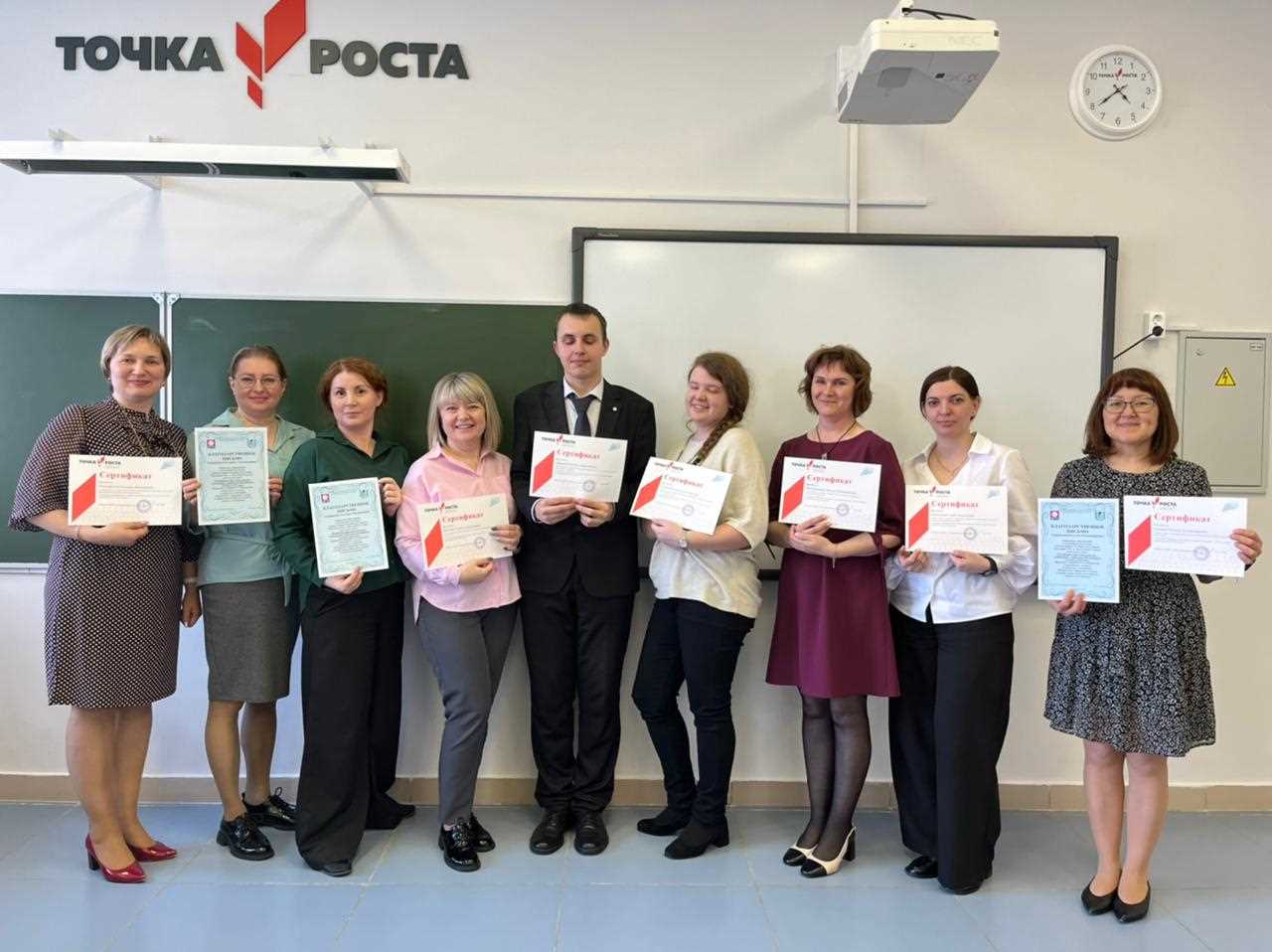 Информирование участников образовательных отношений
о работе «Точки роста»
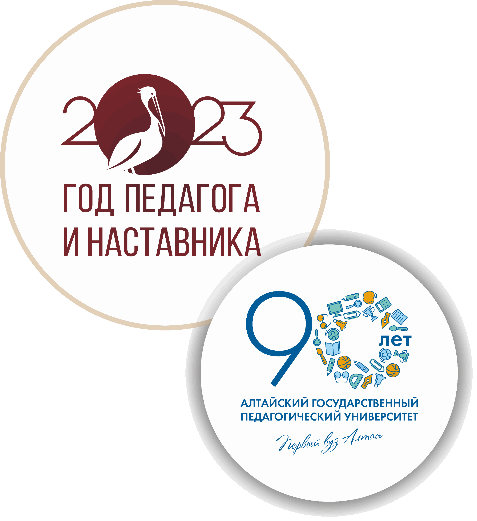 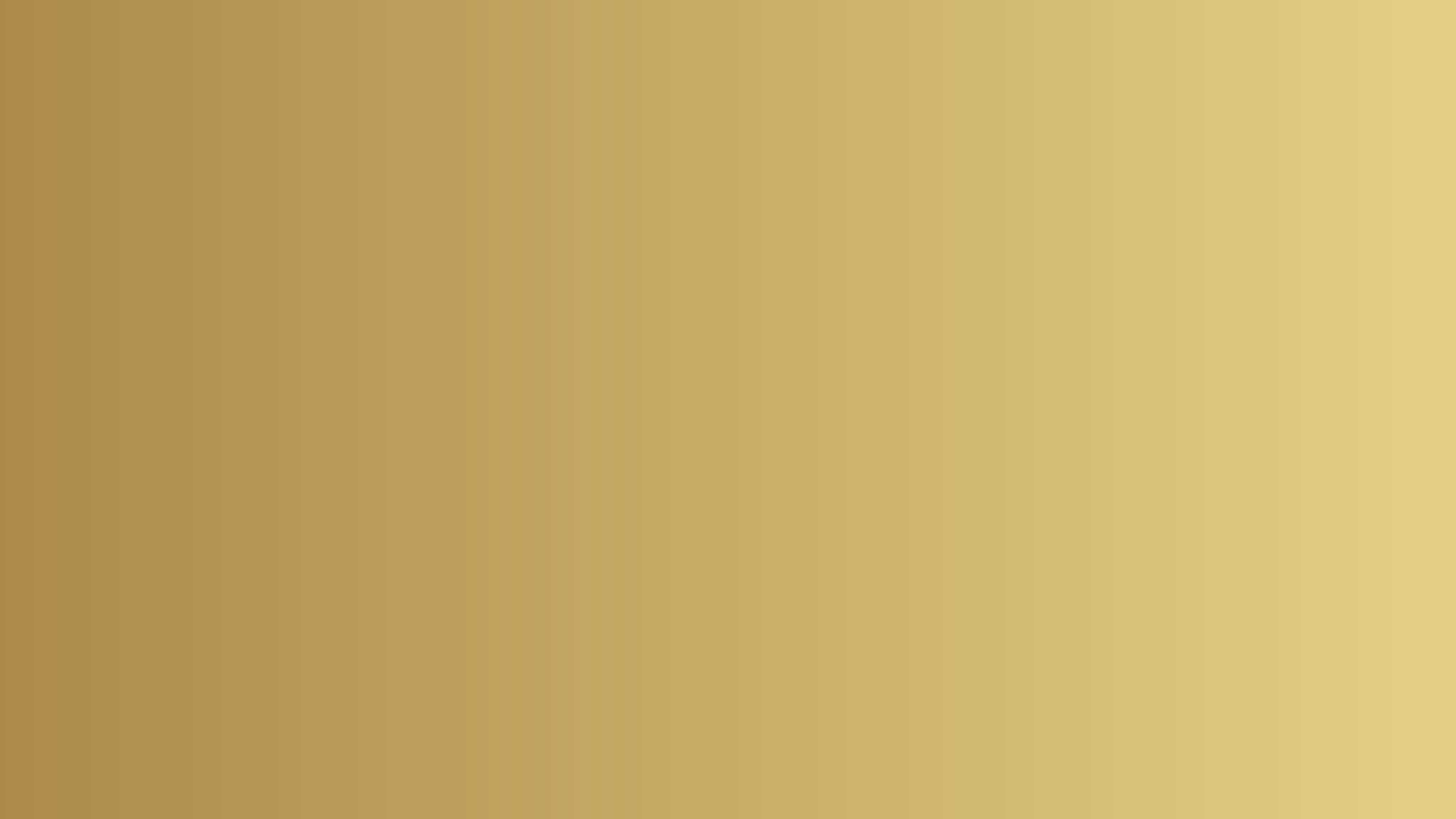 Сайт МБОУ «Перегребинская СОШ» https://shkolaperegrebinskaya-r86.gosweb.gosuslugi.ru/ размещена информация, содержащая:
общие данные о функционировании центра, 
локальные нормативные акты о его создании, 
назначении руководителя (куратора, ответственного за функционирование и развитие), 
утвержденное Положение о деятельности Центра «Точка роста», программы, реализуемые специалистами центра, 
презентации результатов и достижений учащихся, анонсы событий.
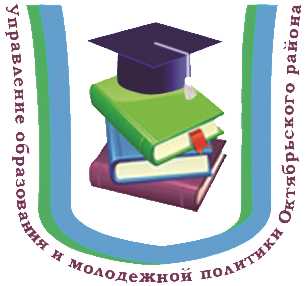 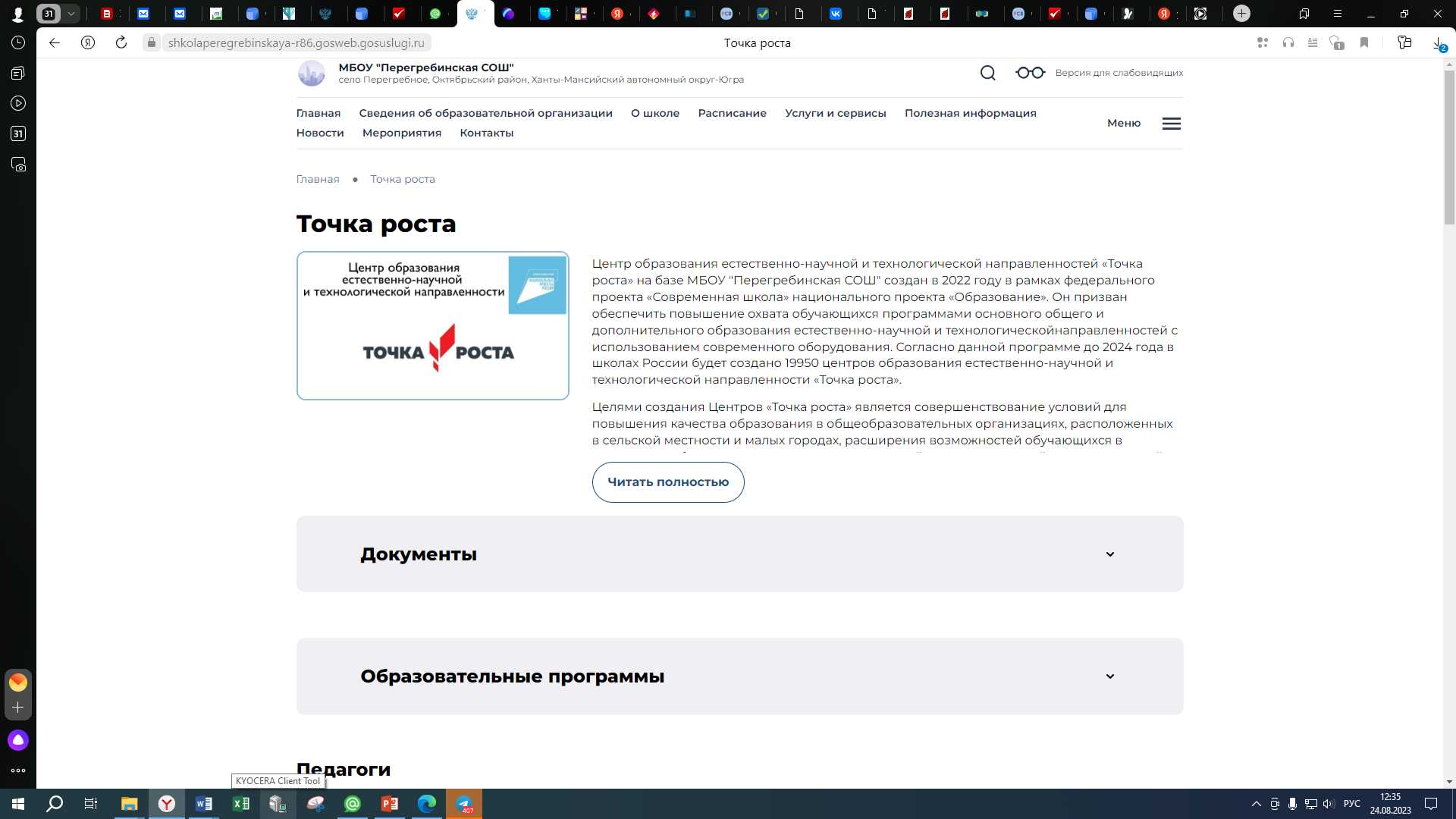 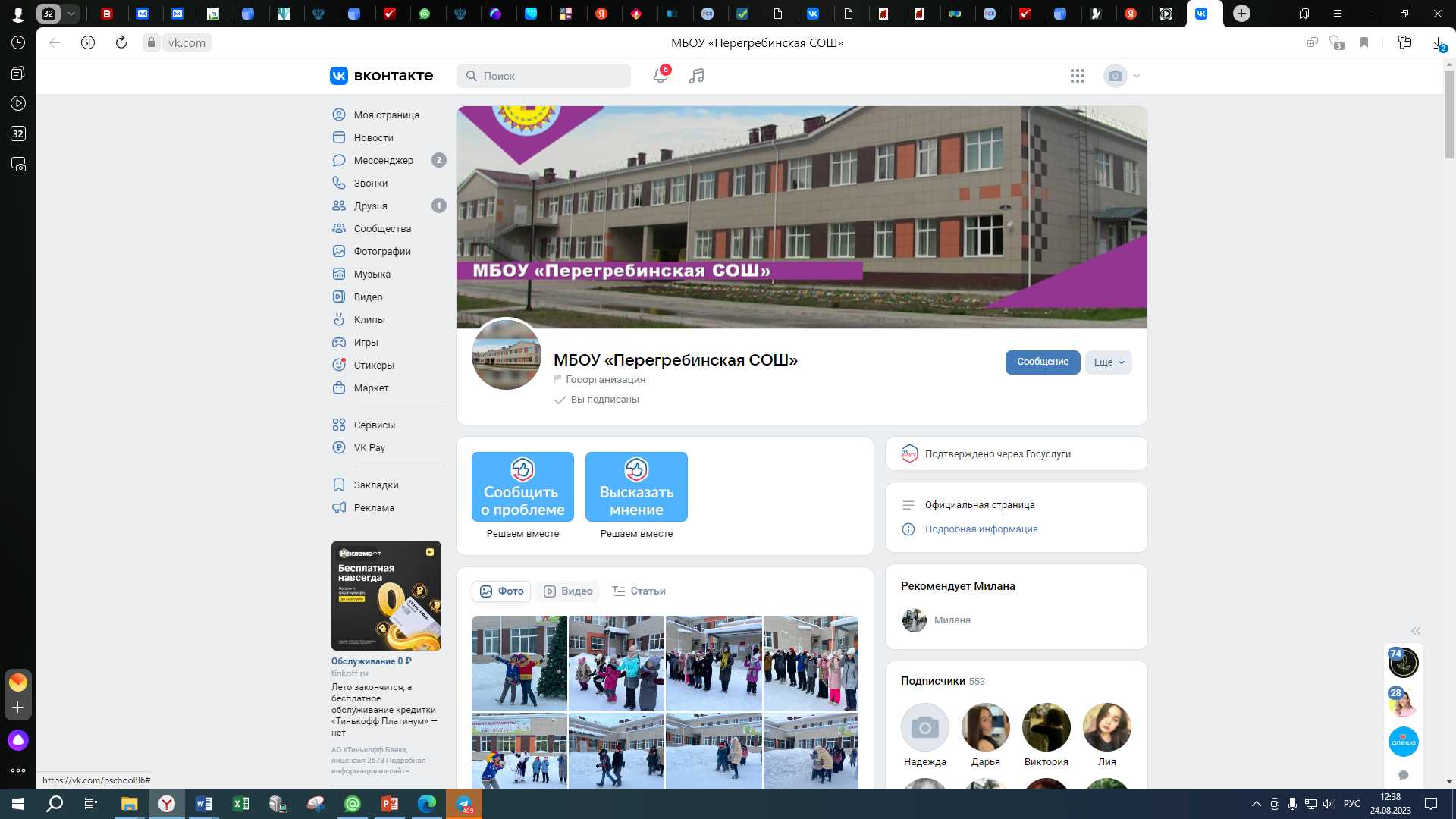 Социальная сеть «ВКонтакте» https://vk.com/pschool86. Информация представлена для нескольких целевых аудиторий — учащихся, родителей (законных представителей), педагогического сообщества, потенциальных образовательных партнеров, общественности.
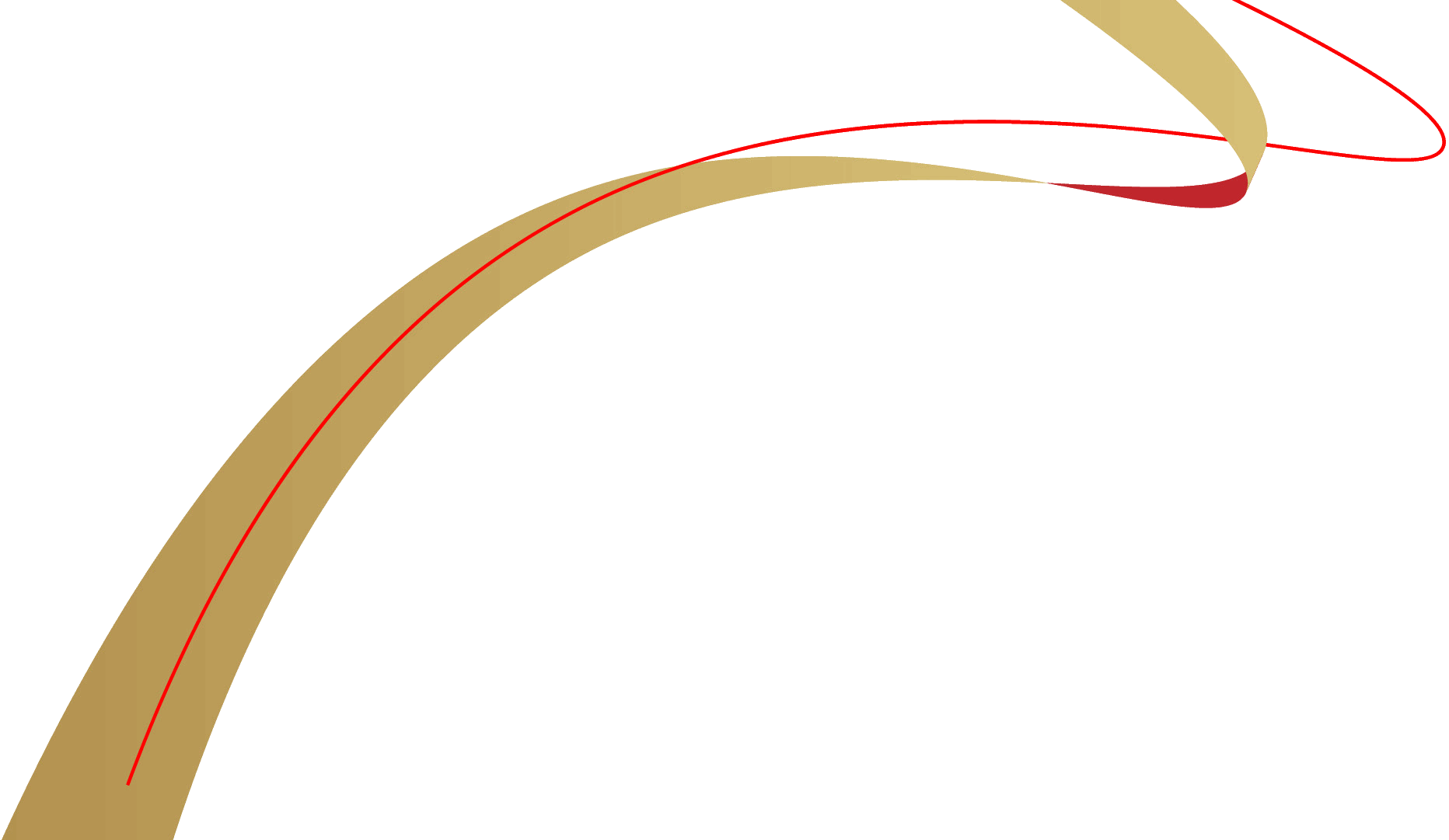 Августовское совещание работников образования Октябрьского района
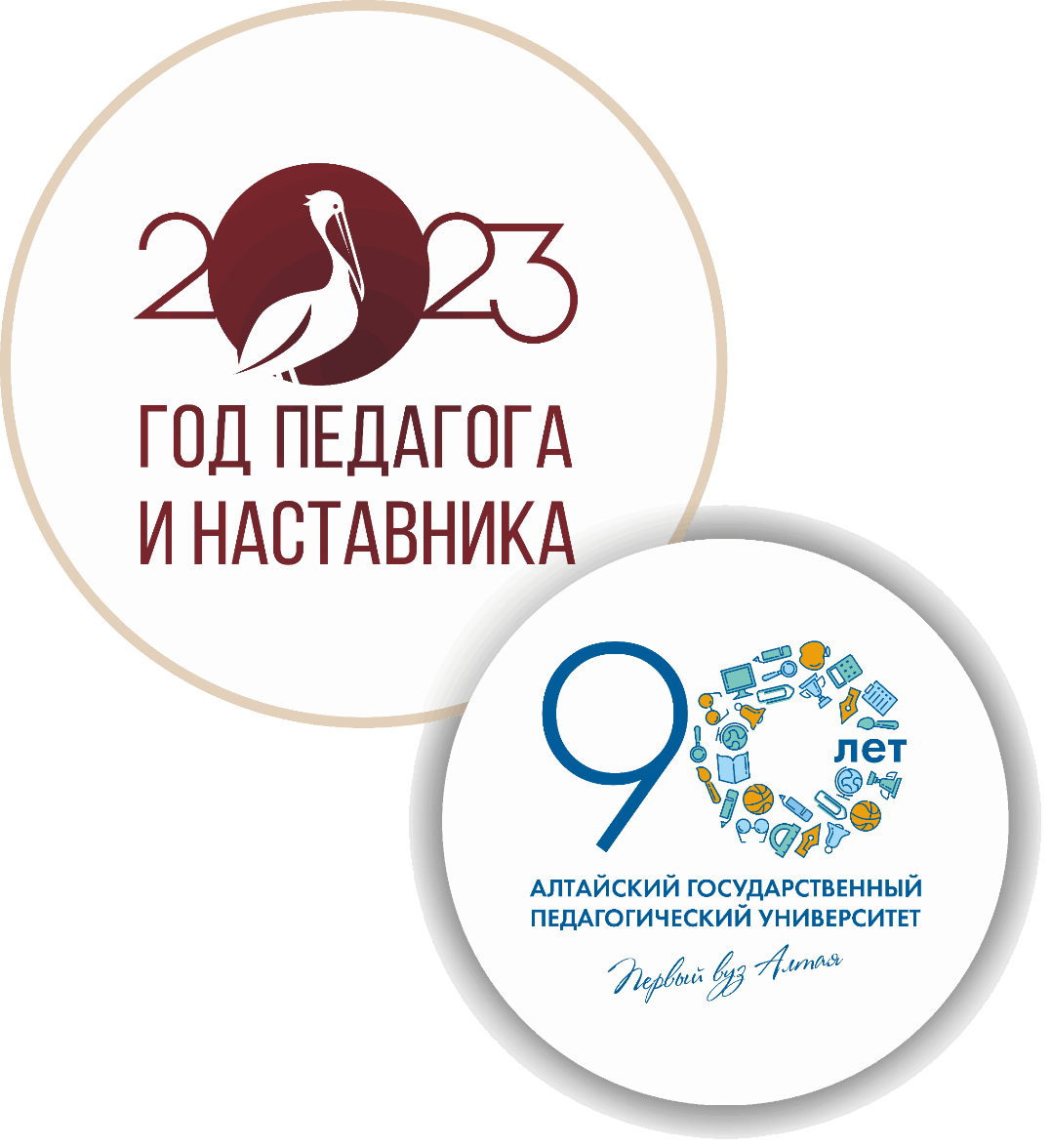 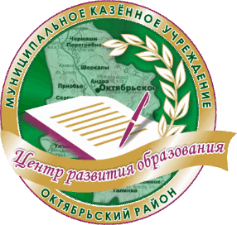 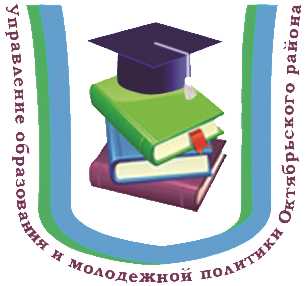 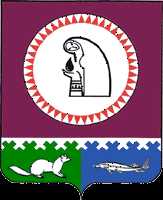 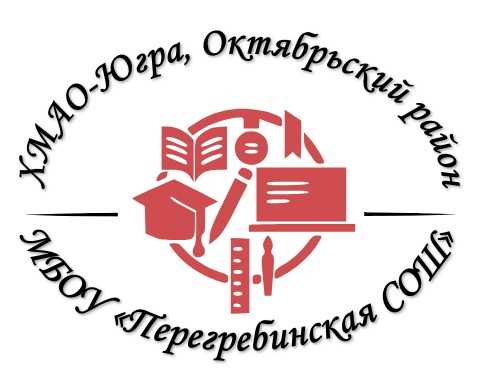 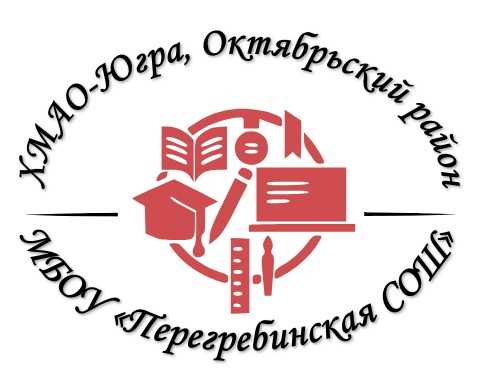 ТЕМА
«Точка роста – бренд сельской школы»
 (из опыта работы МБОУ «Перегребинская СОШ»)
Полукарова Надежда Викторовна, 
Заместитель директора Муниципального бюджетного общеобразовательного учреждения «Перегребинская средняя общеобразовательная школа»
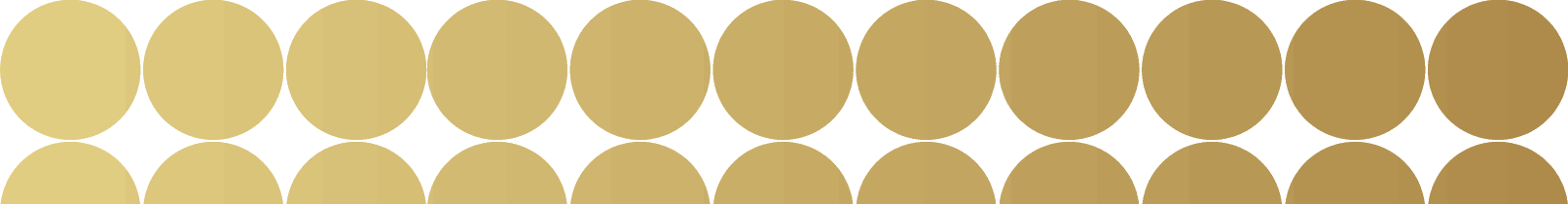 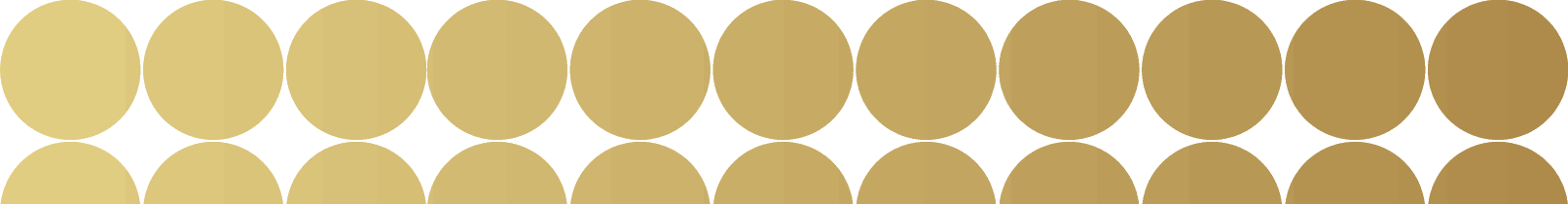